Виховна робота у Глиницькому ЗЗСО І-ІІІ ступенів за 2022-2023 рік.
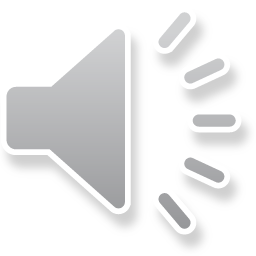 Варжнікова Л.В.
З Днем Знань!
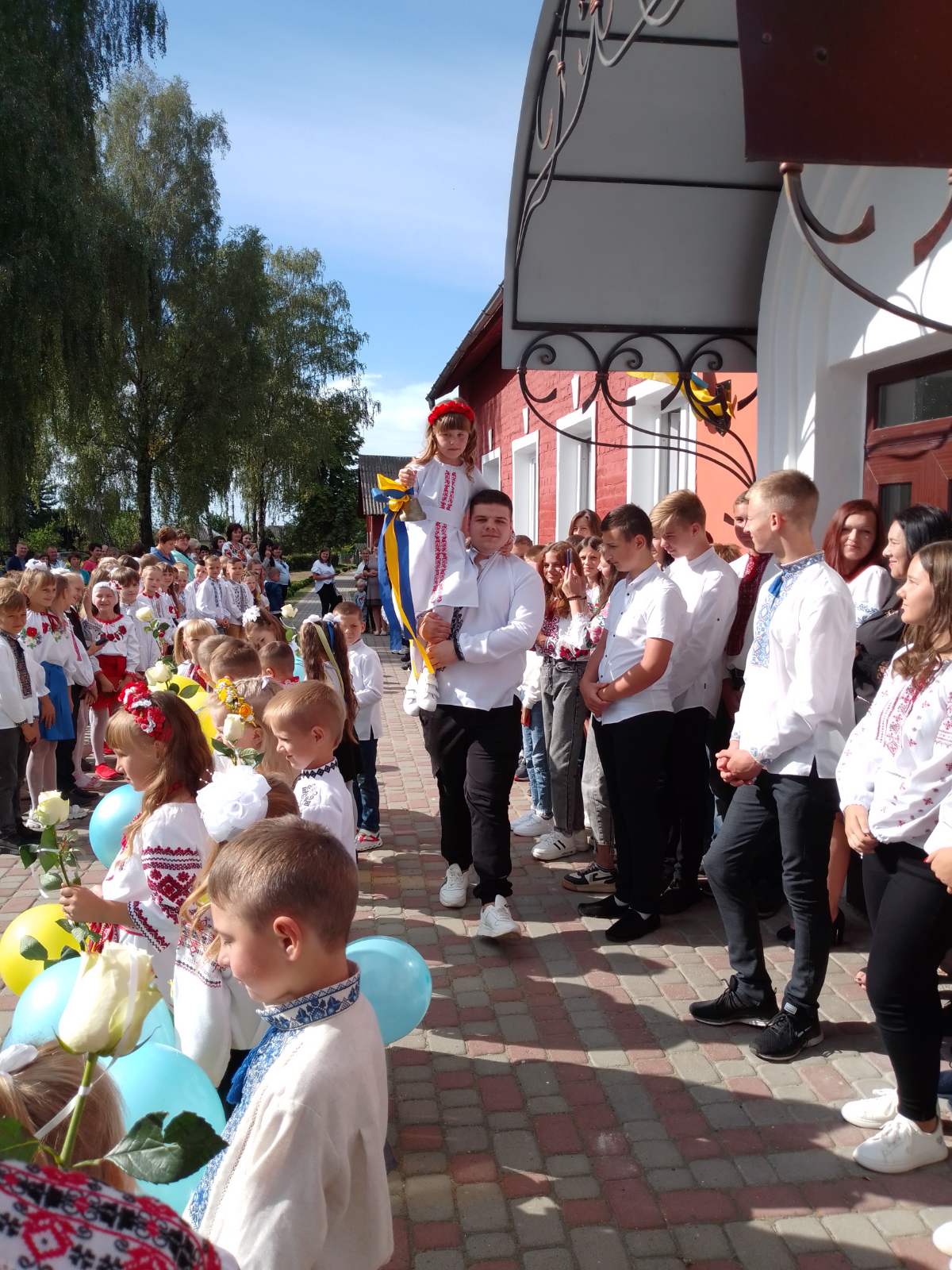 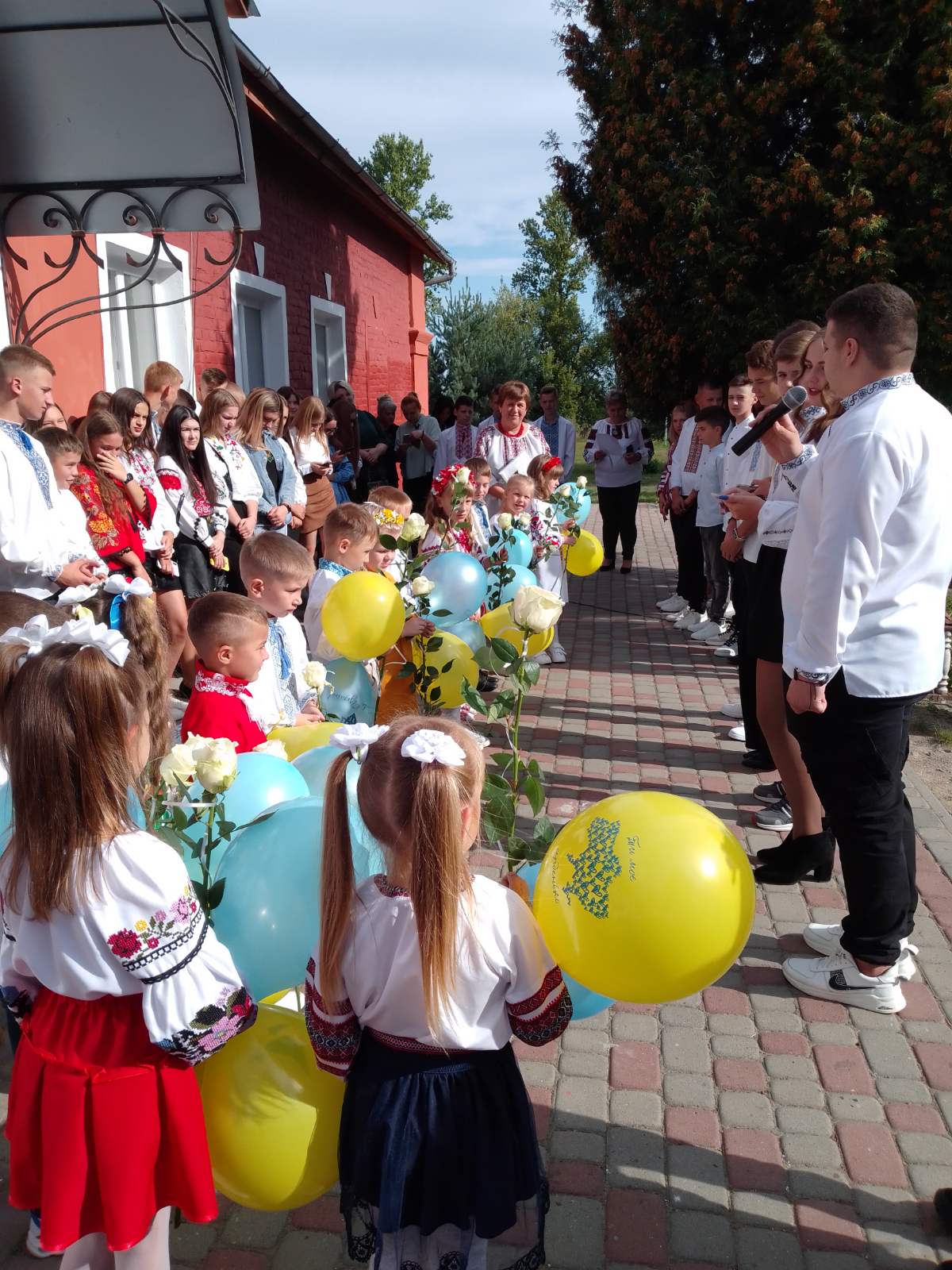 Працюємо над алгоритмом проведення евакуації школярів.
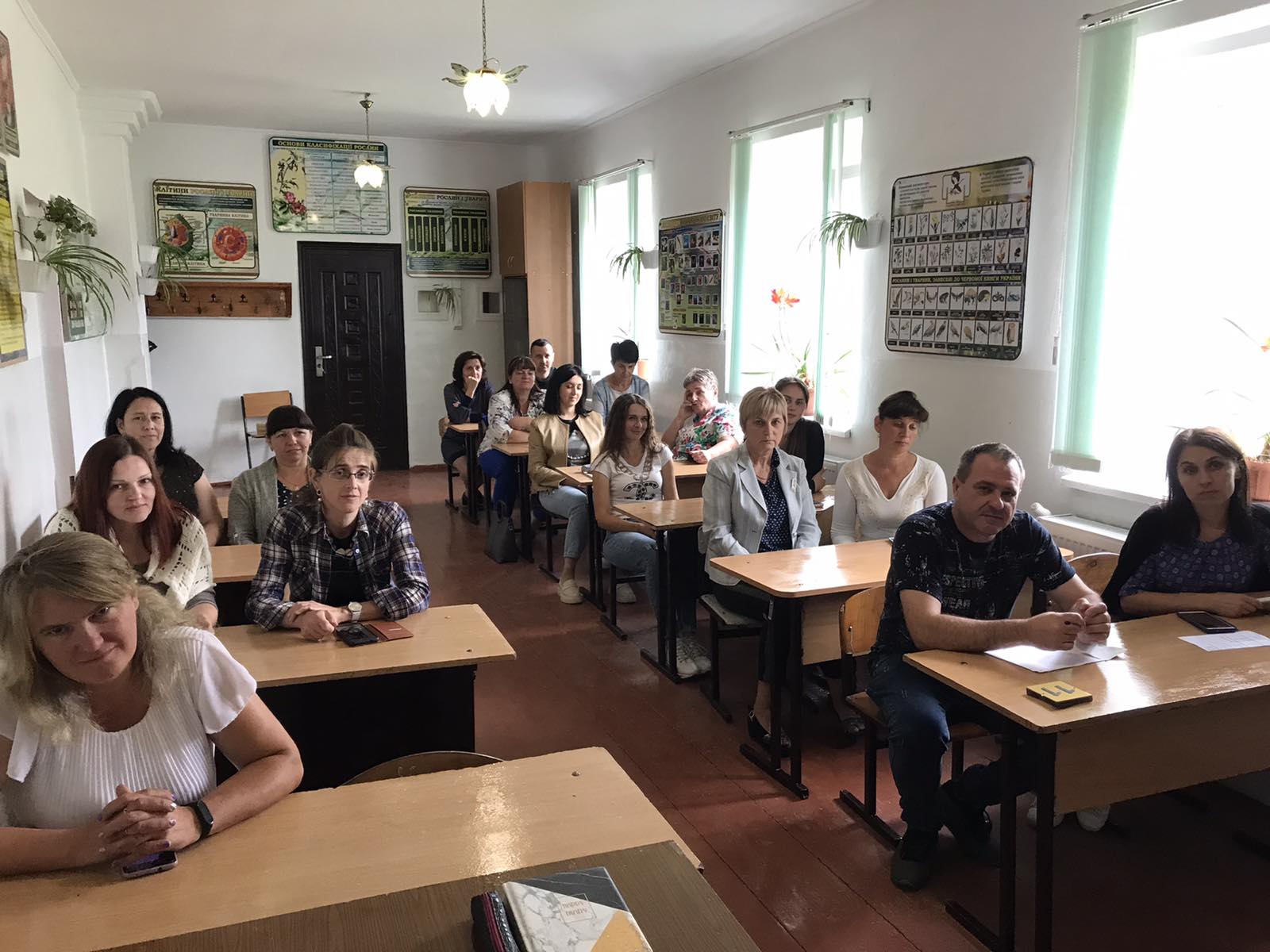 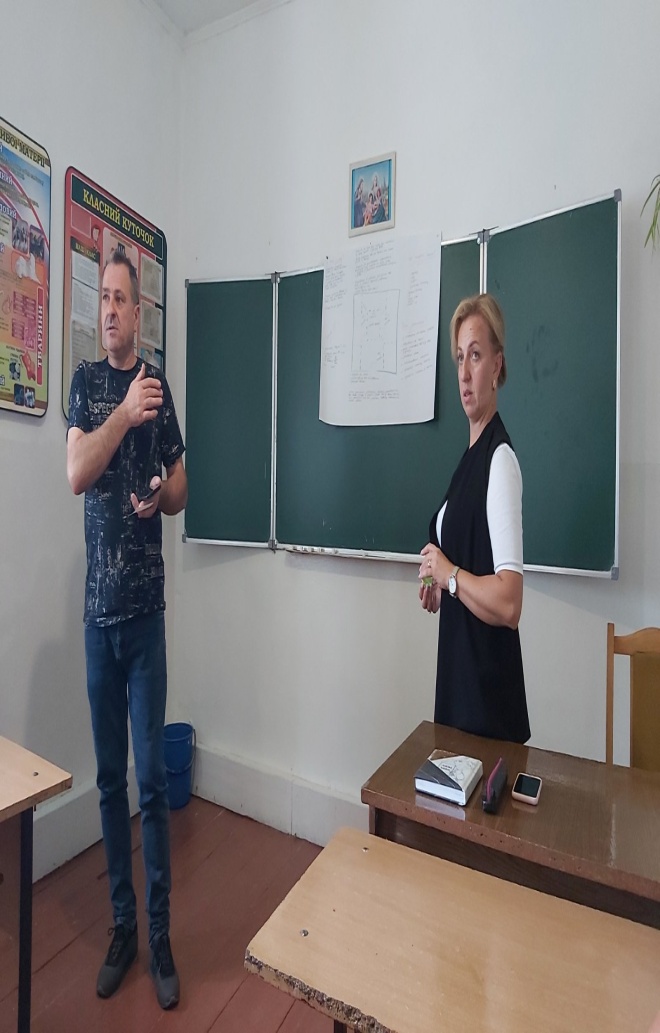 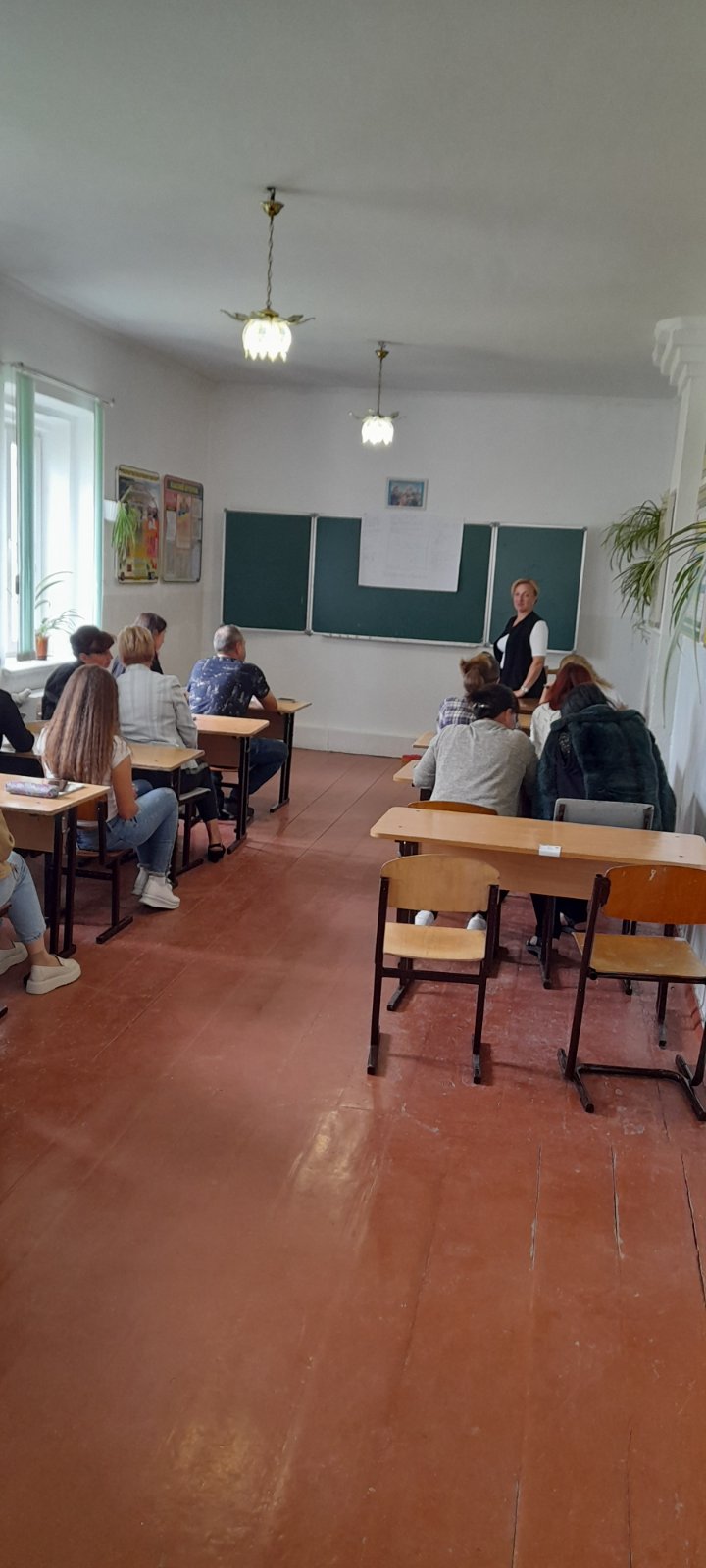 Зустріч з працівниками ДСНС та Червоного Хреста.
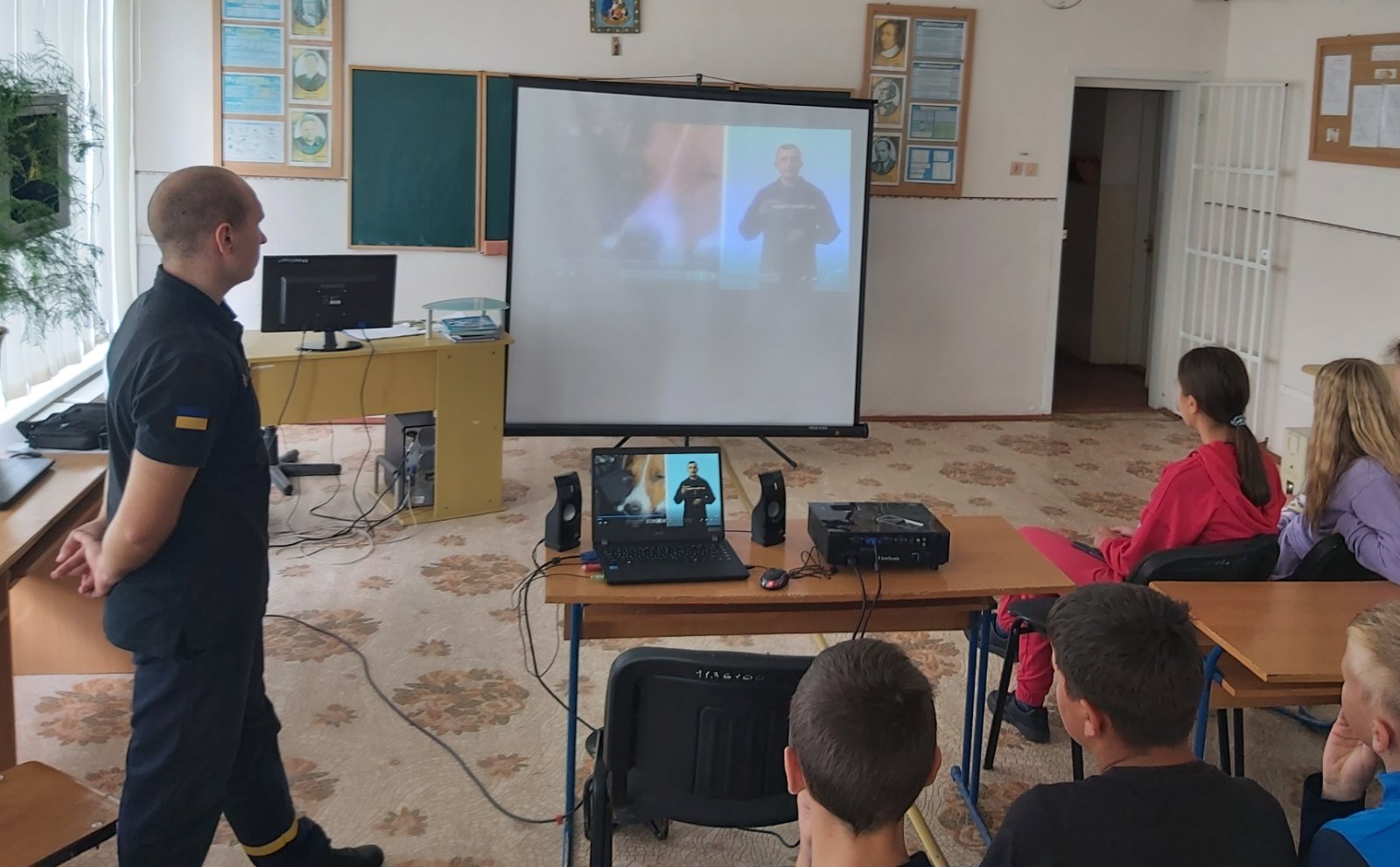 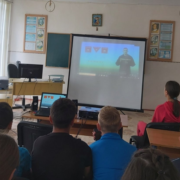 Олімпійський тиждень
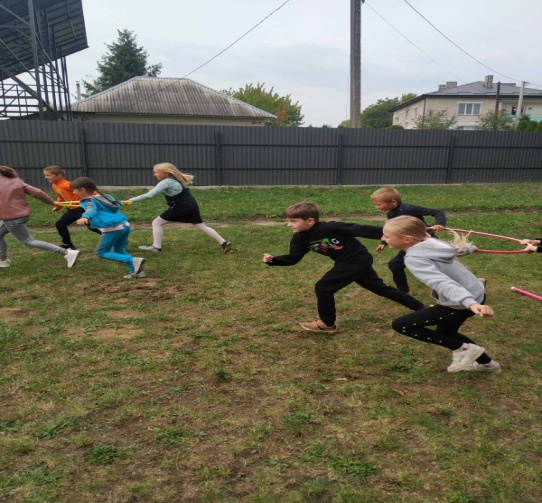 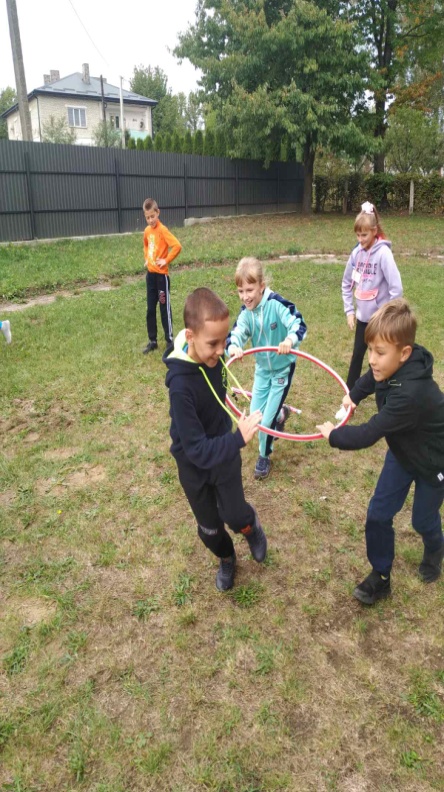 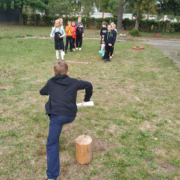 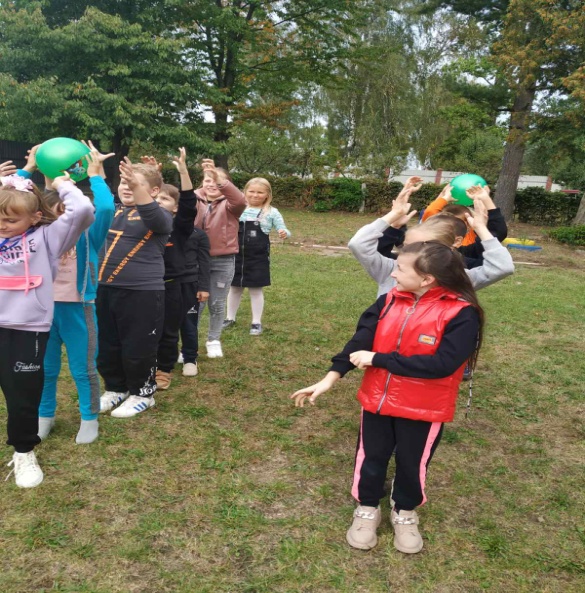 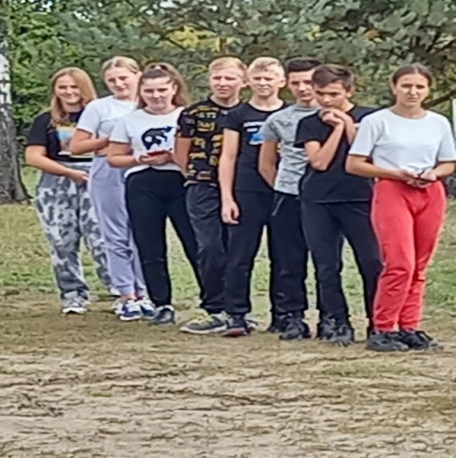 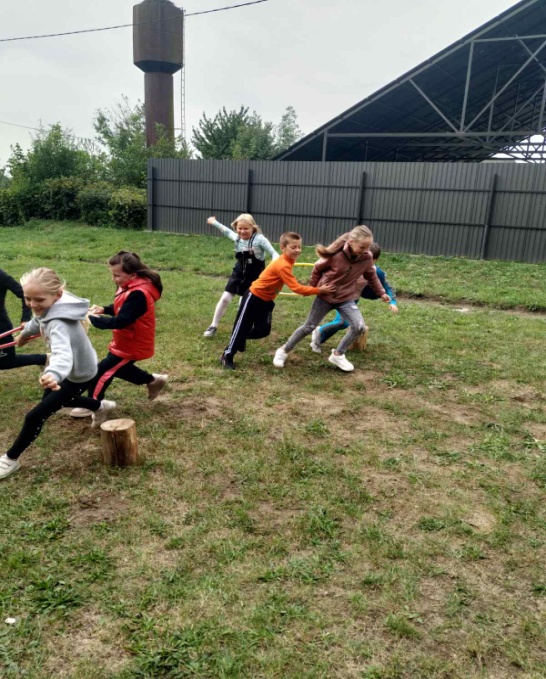 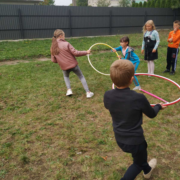 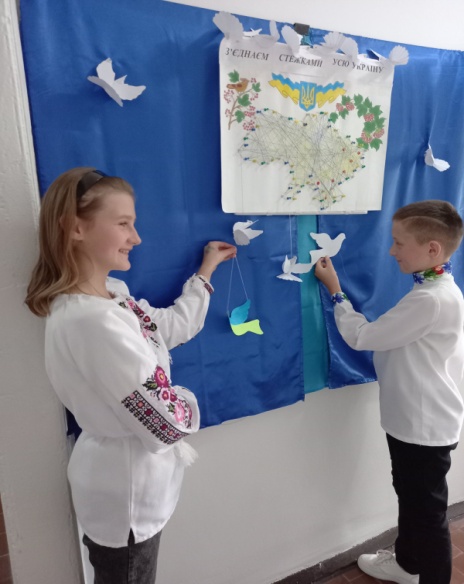 Міжнародний день миру.
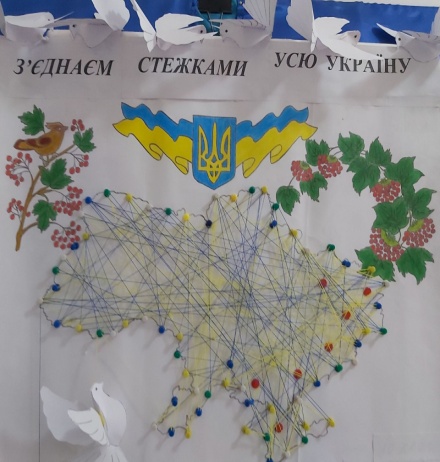 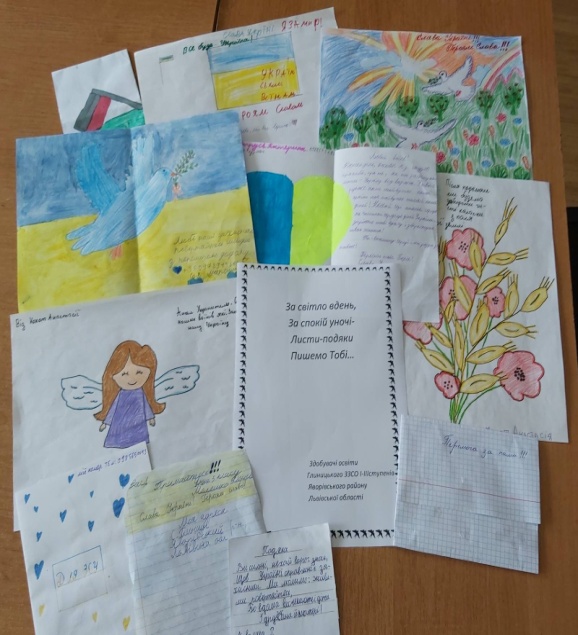 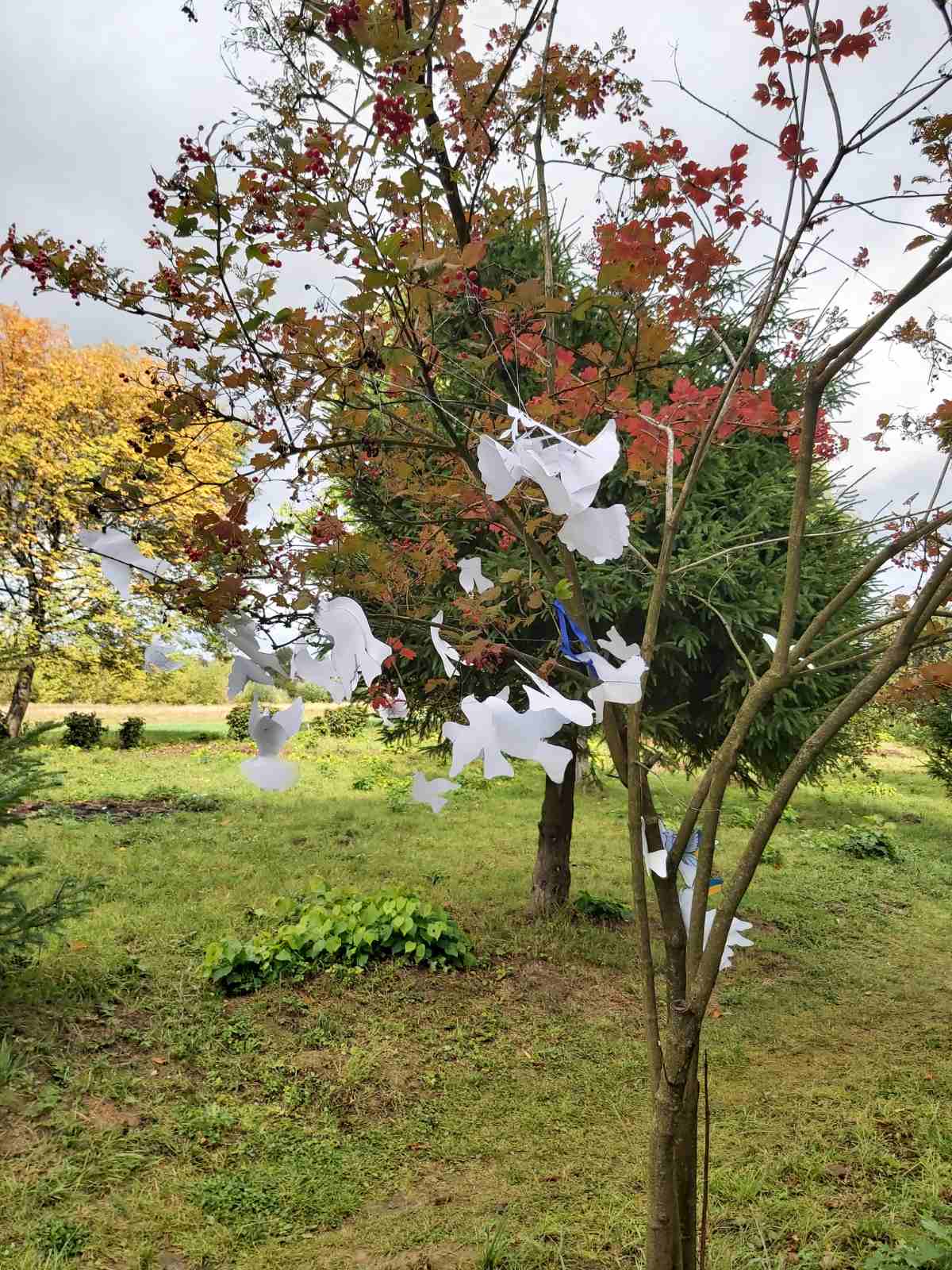 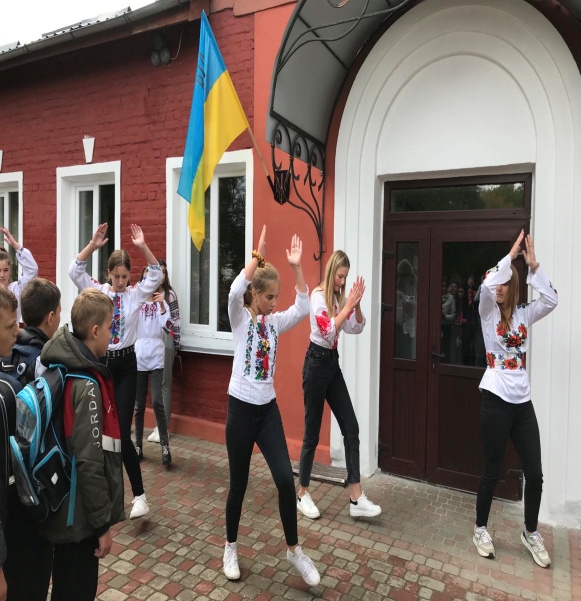 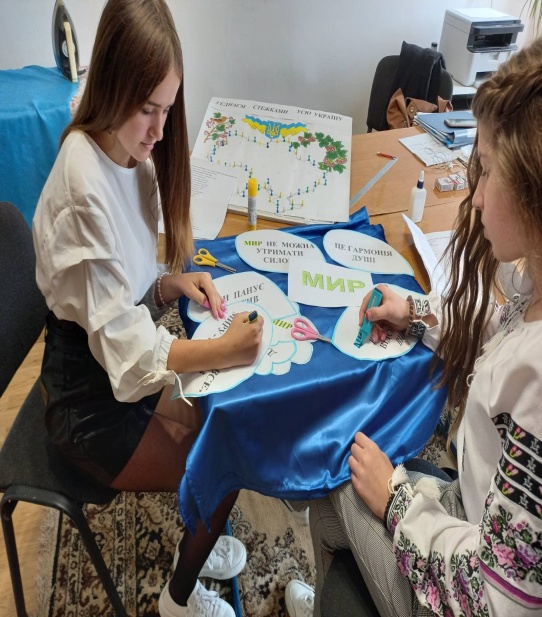 Листи тим, хто береже наш мир і спокій.
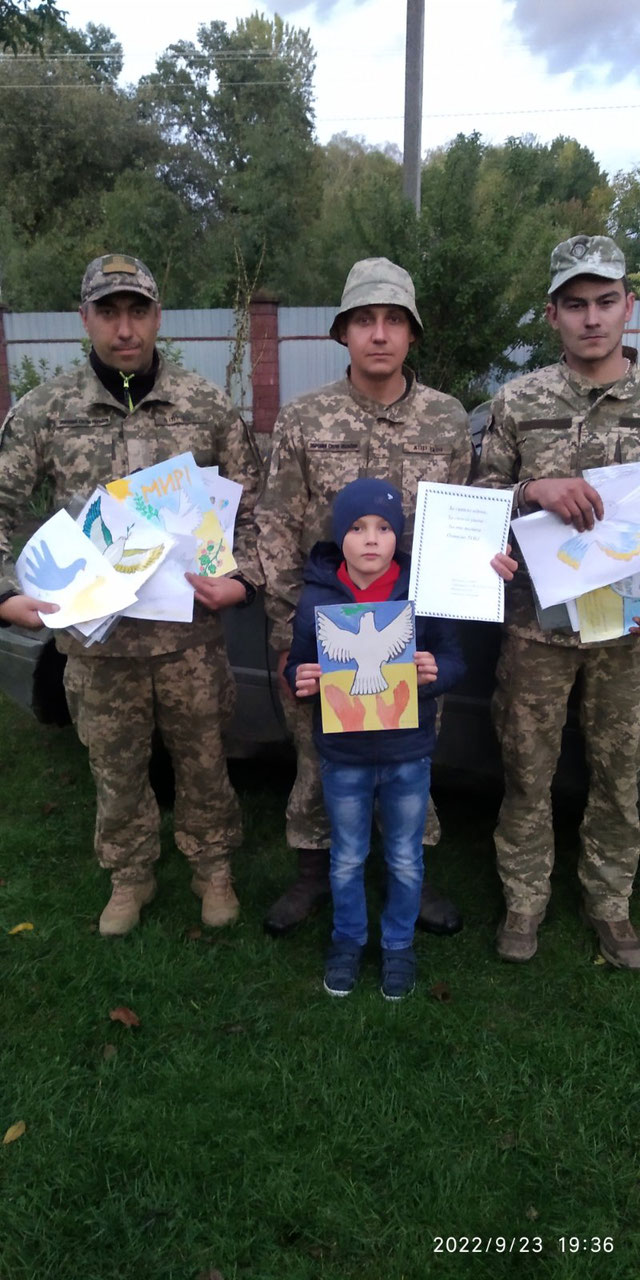 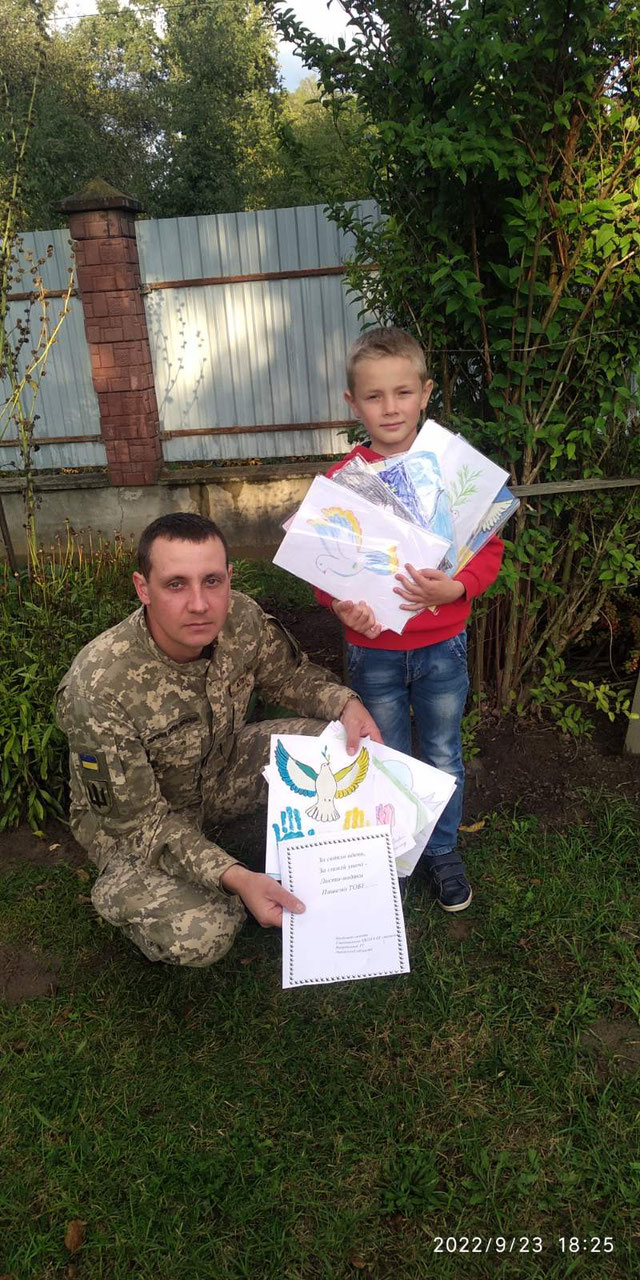 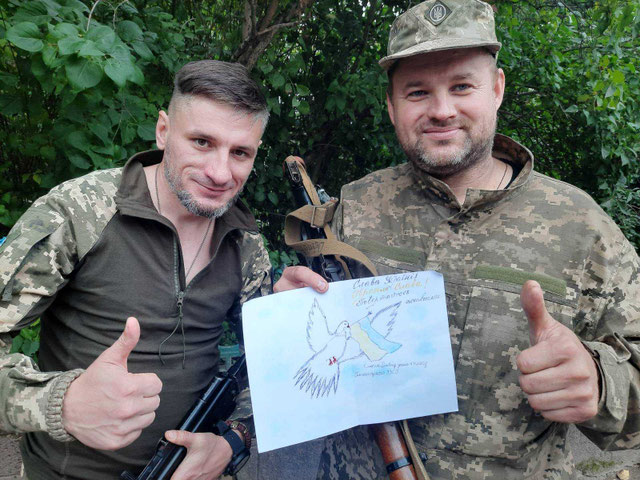 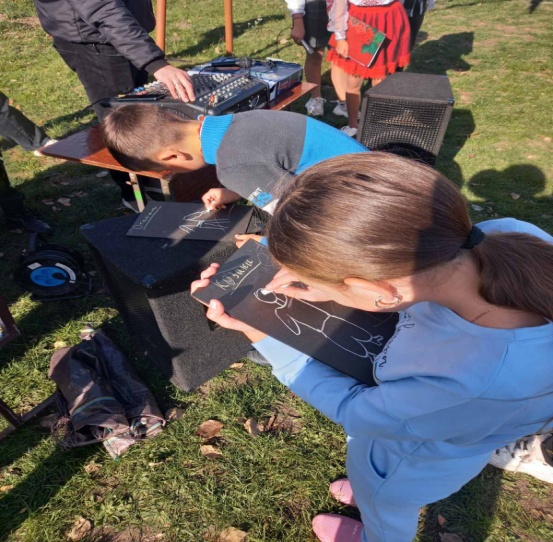 Козацькі забави.
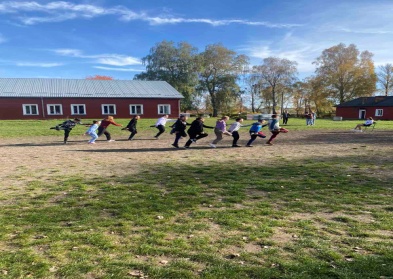 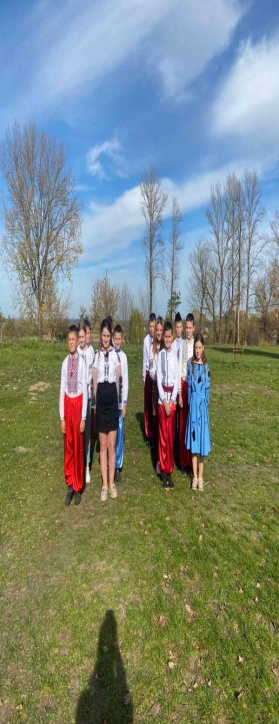 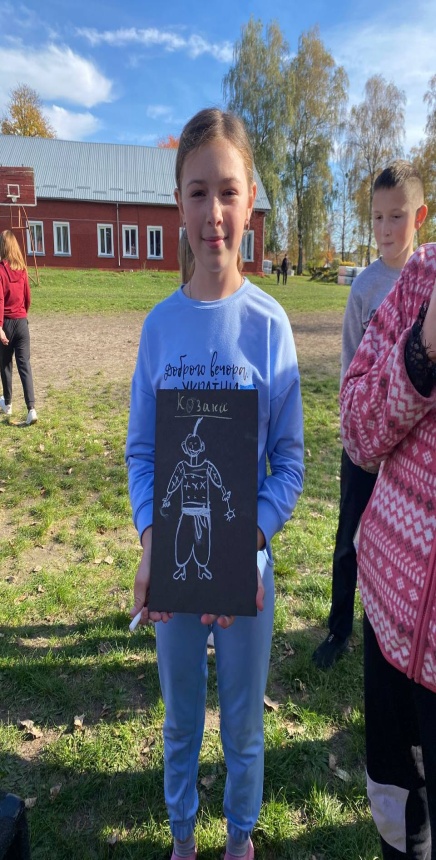 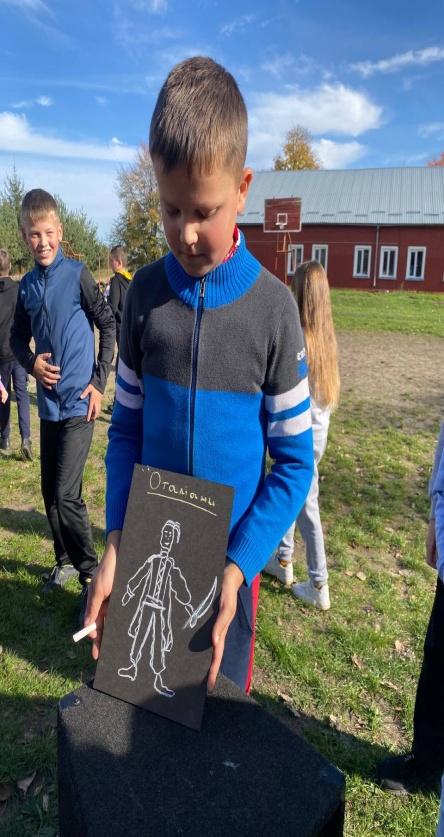 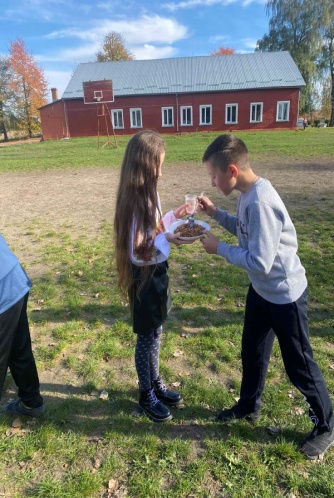 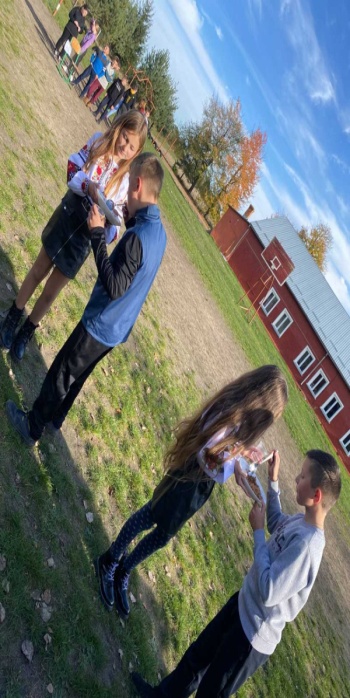 Конкурс-виставка "Квітковий вернісаж"
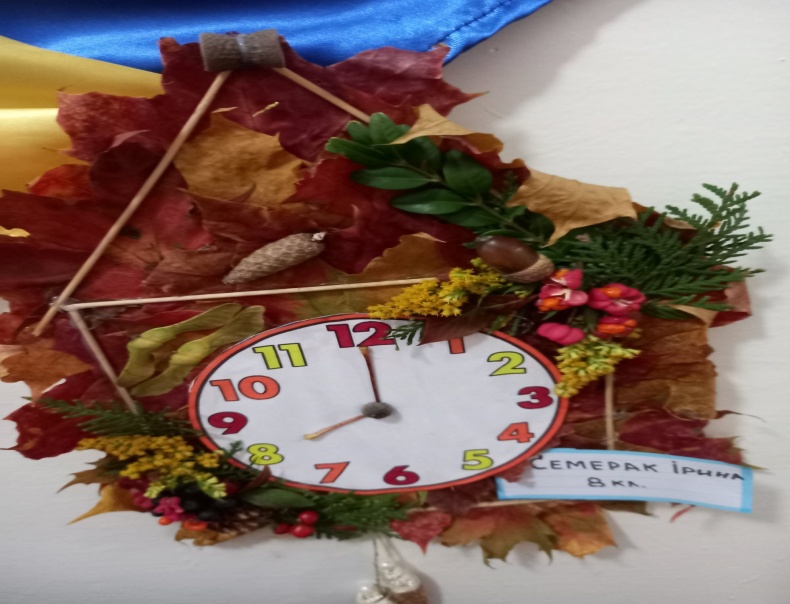 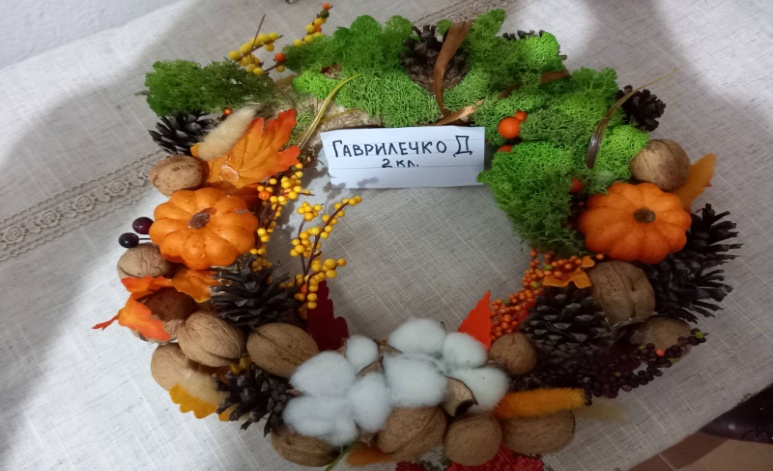 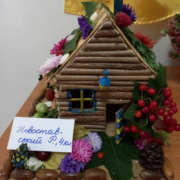 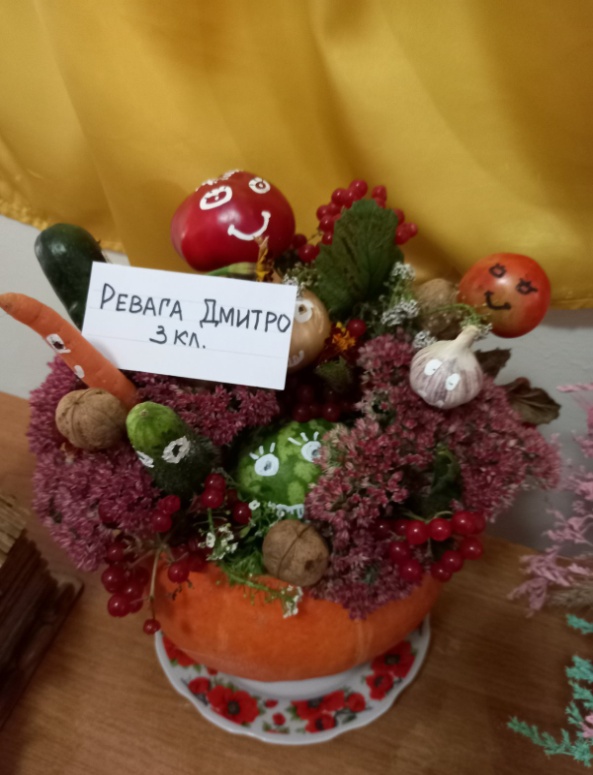 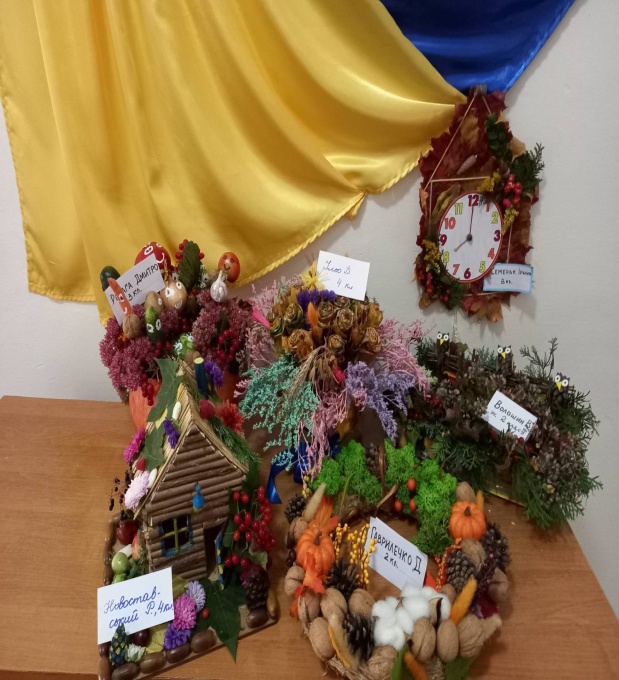 День народження Смайлика.Всесвітній день захисту тварин.
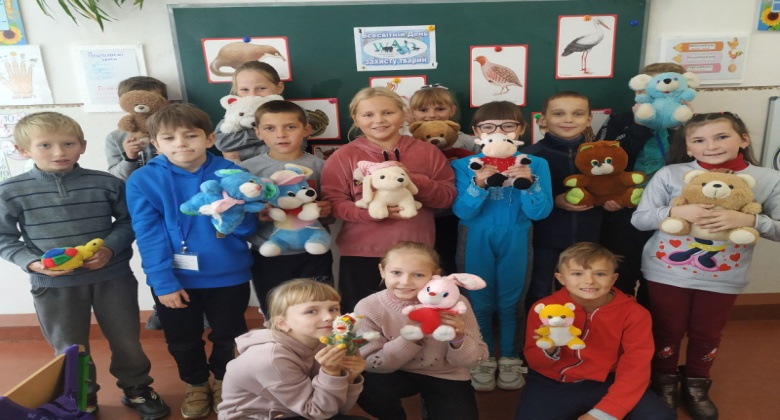 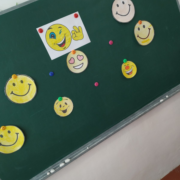 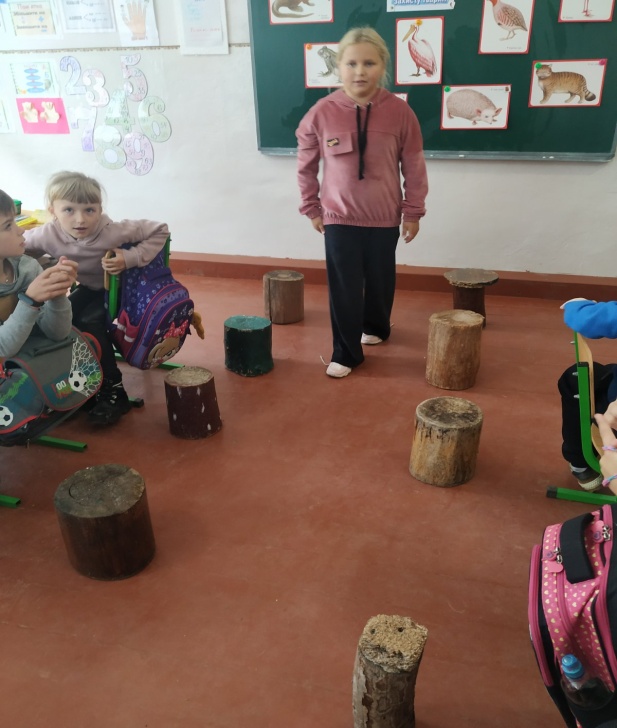 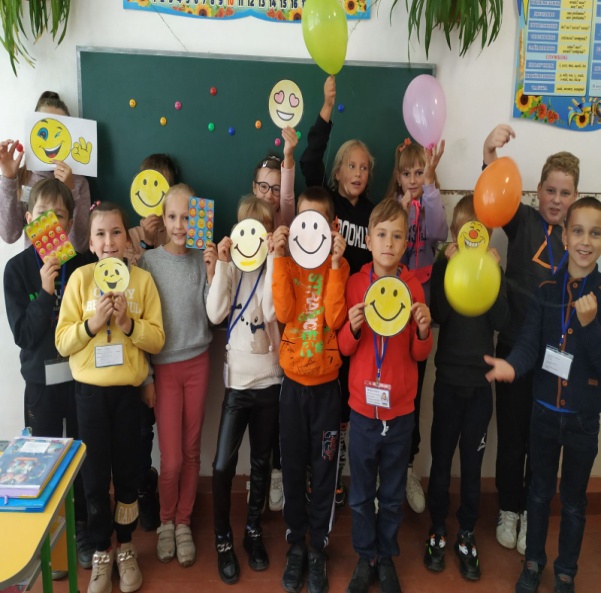 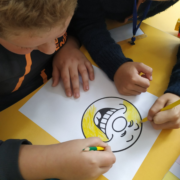 Посвята у читачі, День української мови та писемності.
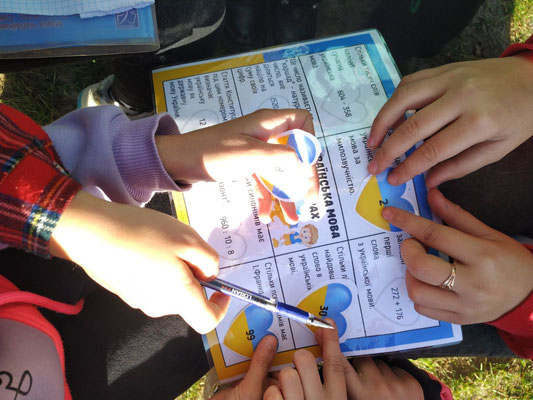 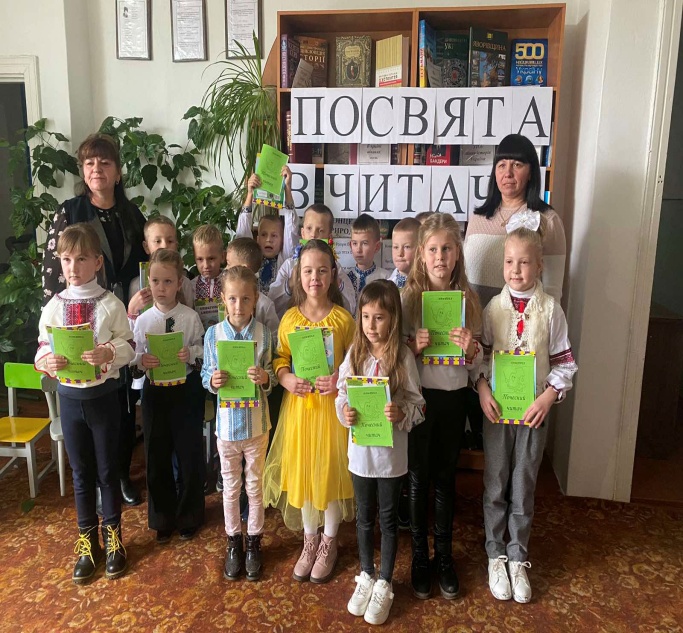 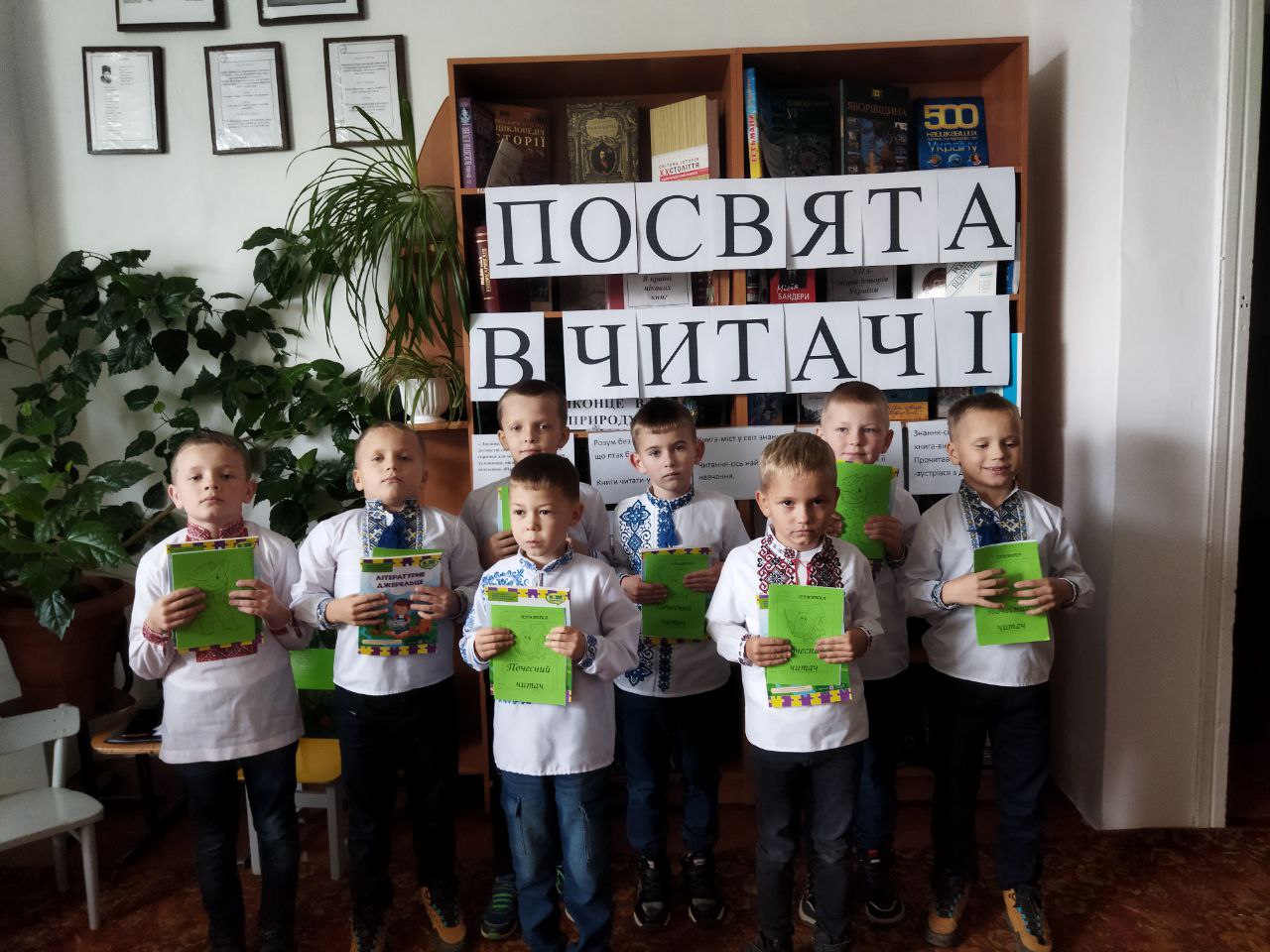 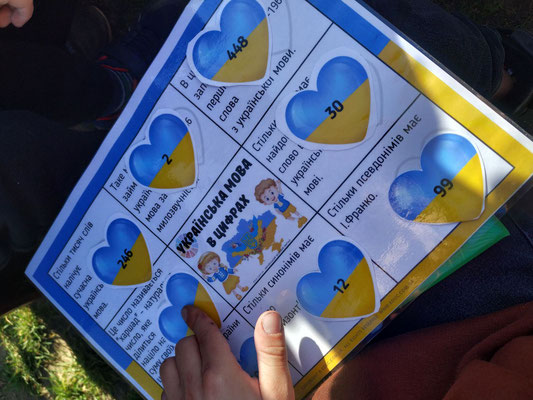 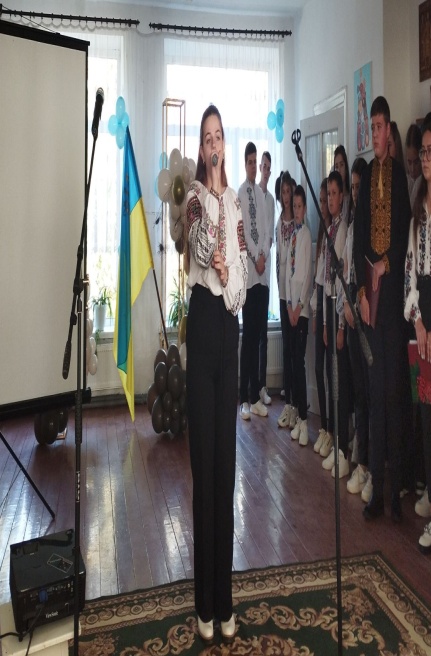 Нехай святиться у віках в борні здобута незалежність.
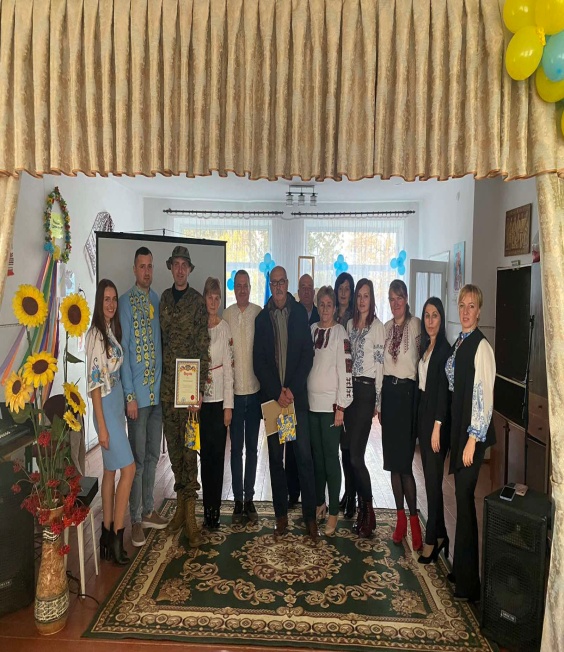 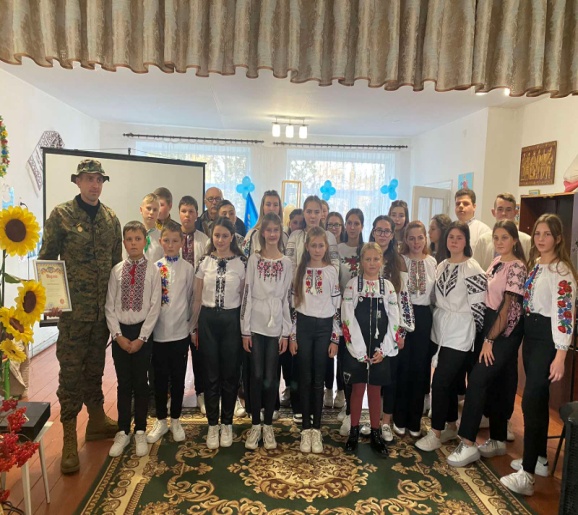 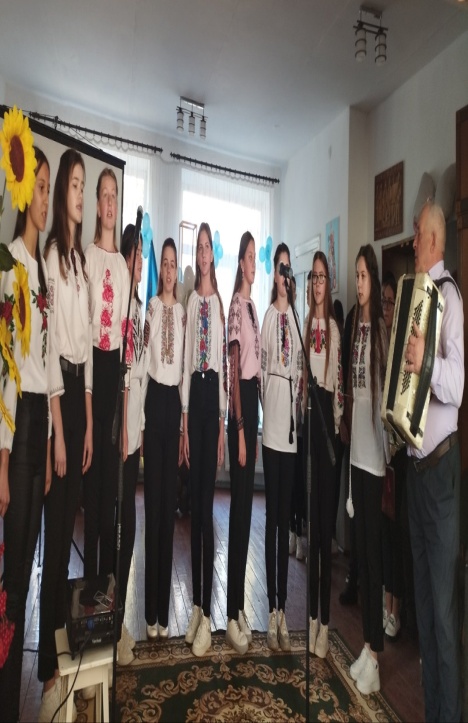 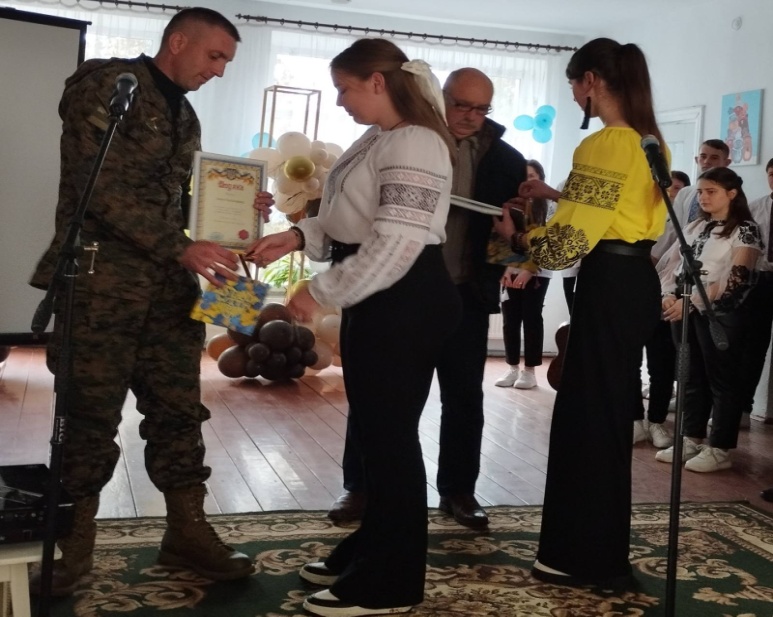 День Гідності та Свободи.Жовта стрічка.
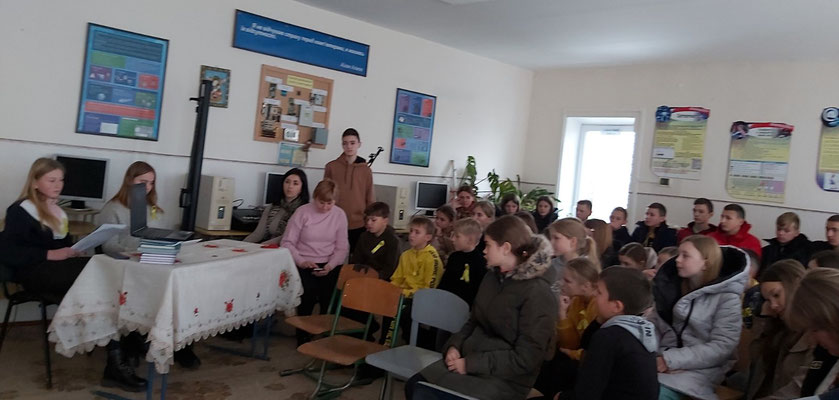 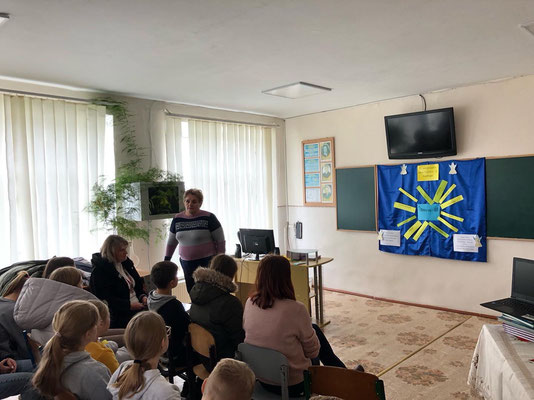 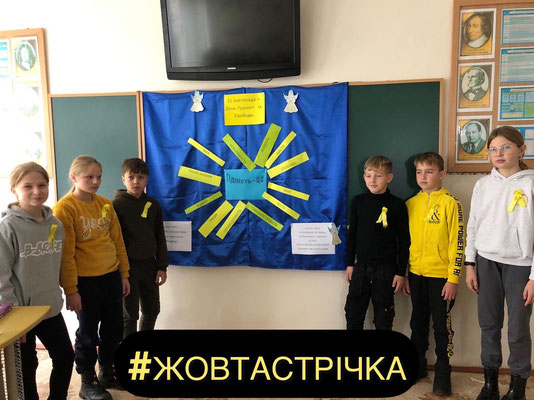 Акція "Незабудка пам'яті“.
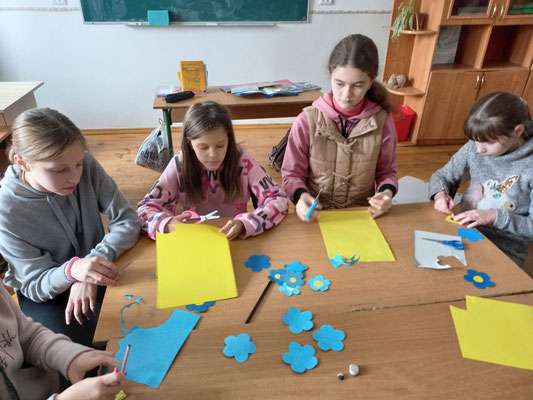 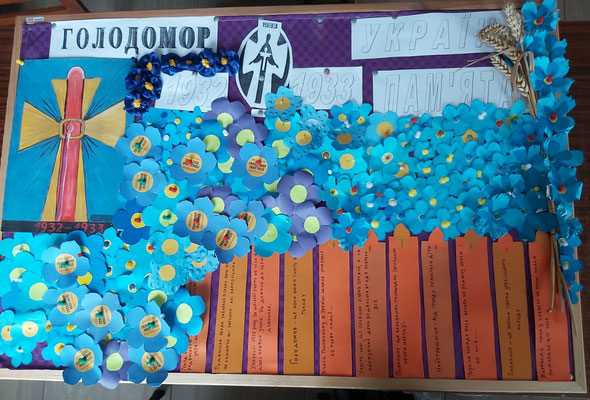 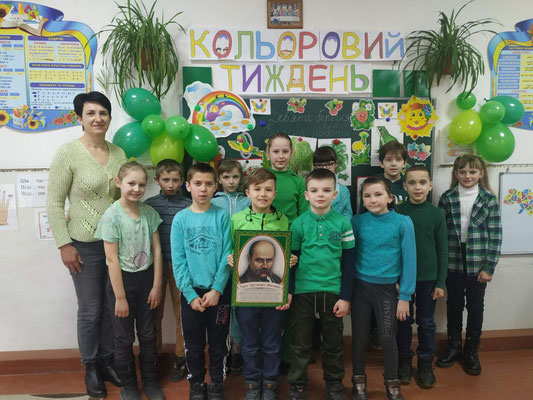 Кольоровий тиждень.
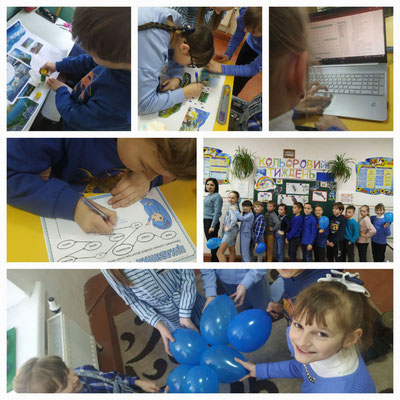 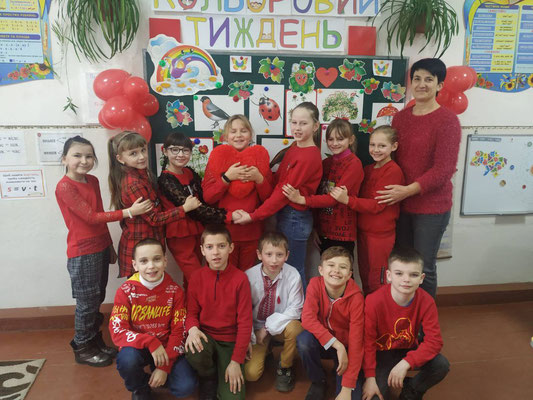 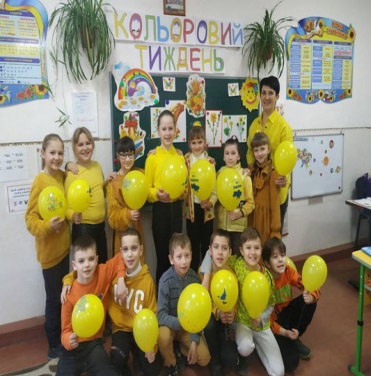 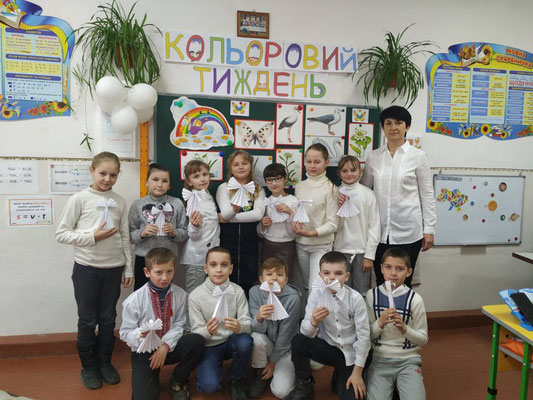 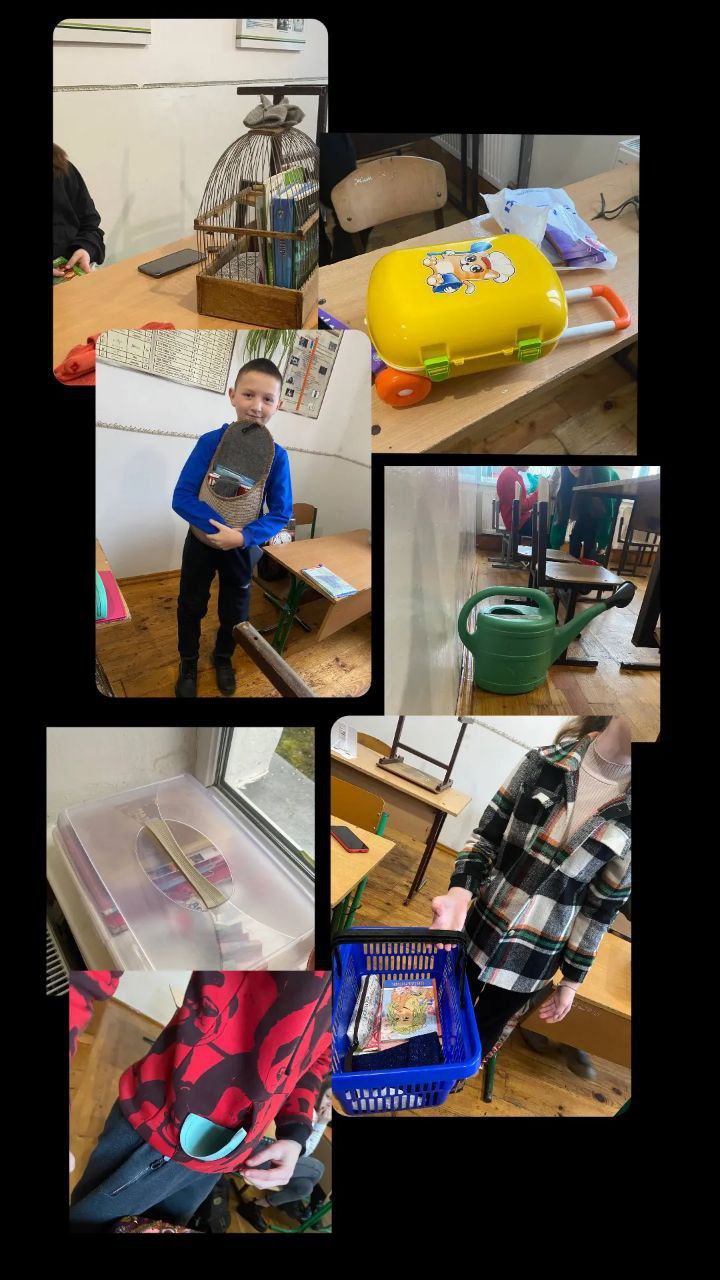 День без портфелика.
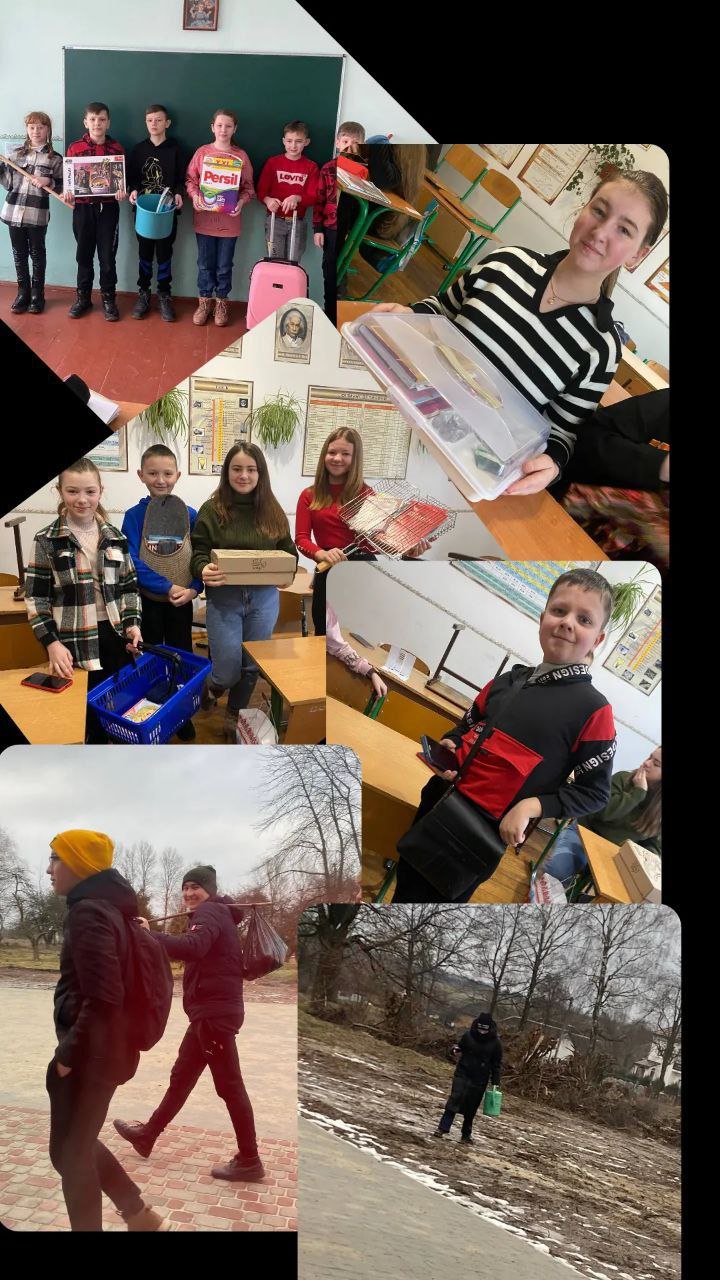 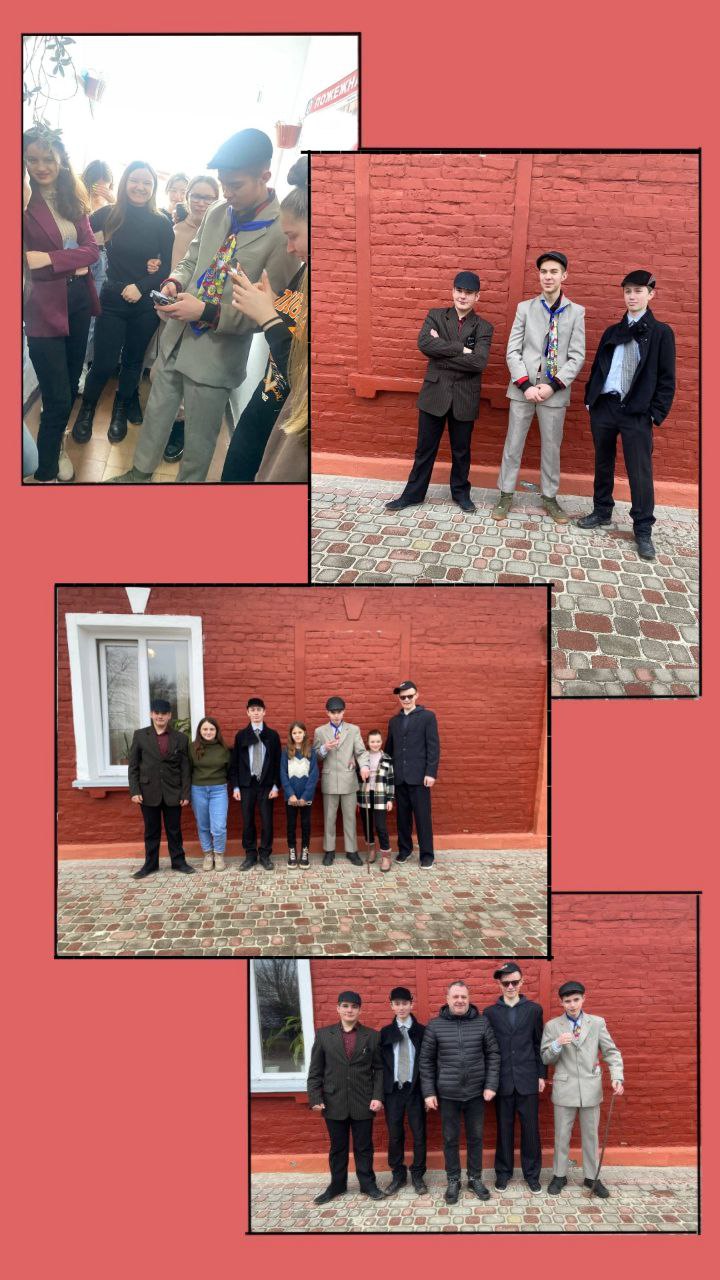 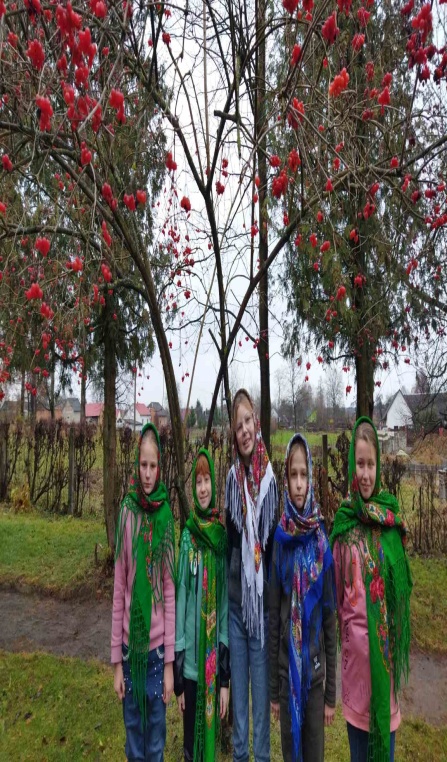 Флешмоб до Всесвітнього Дня української хустки.
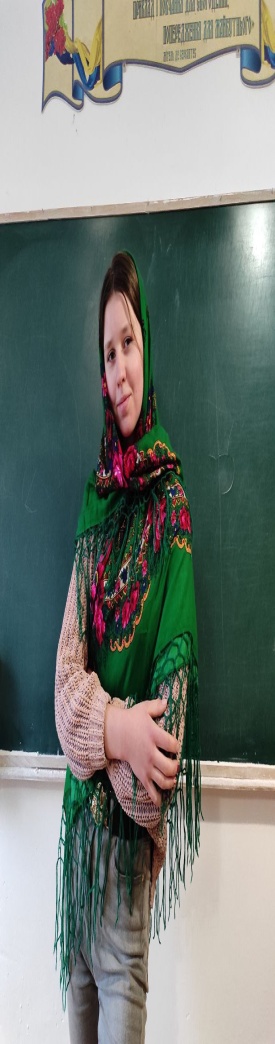 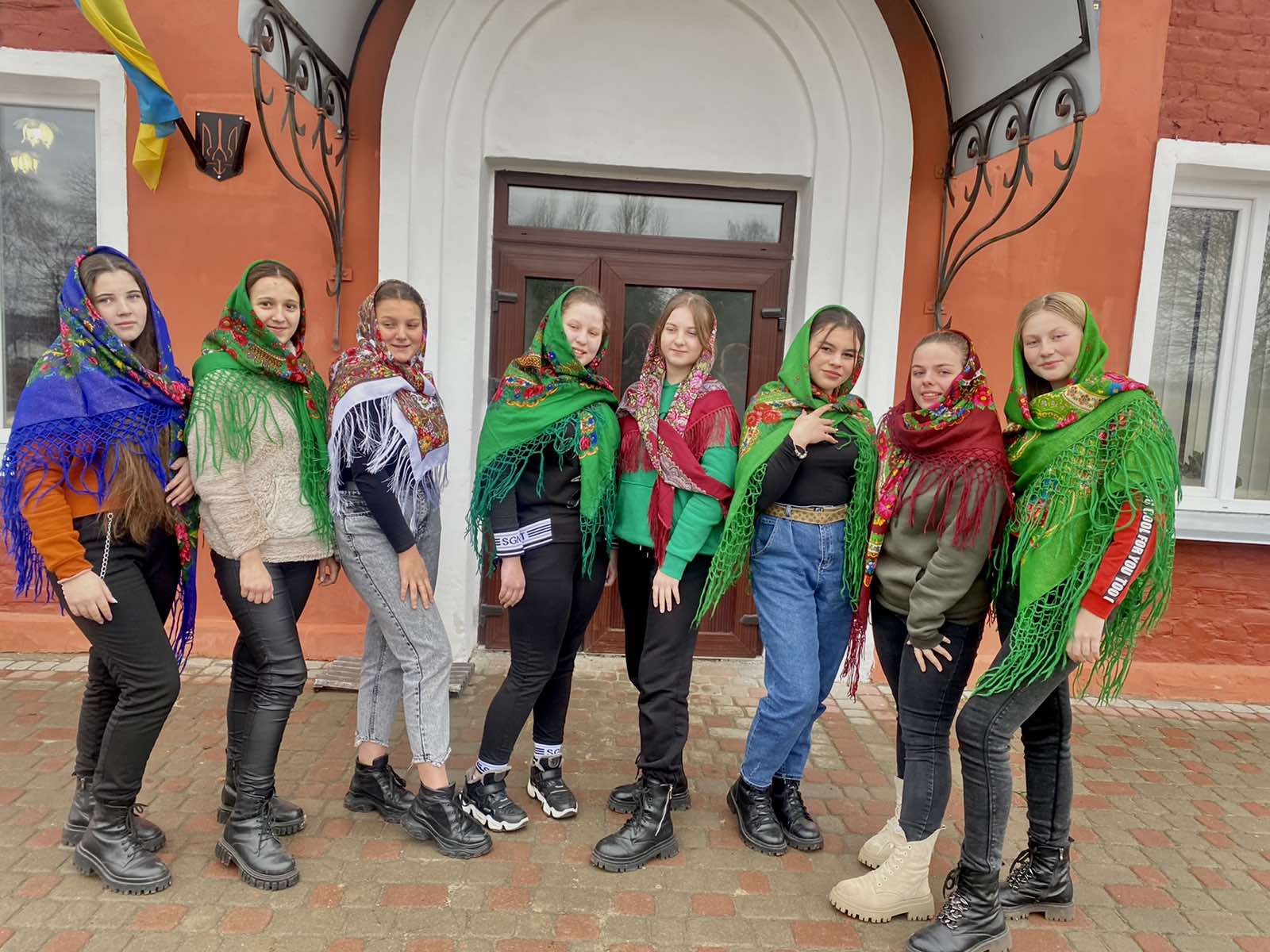 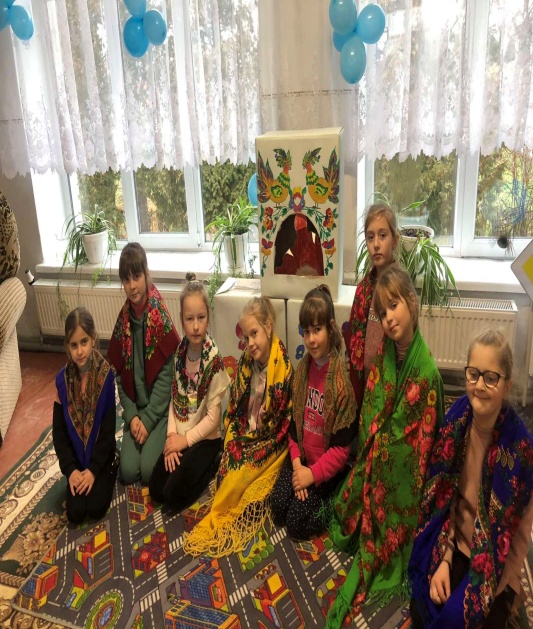 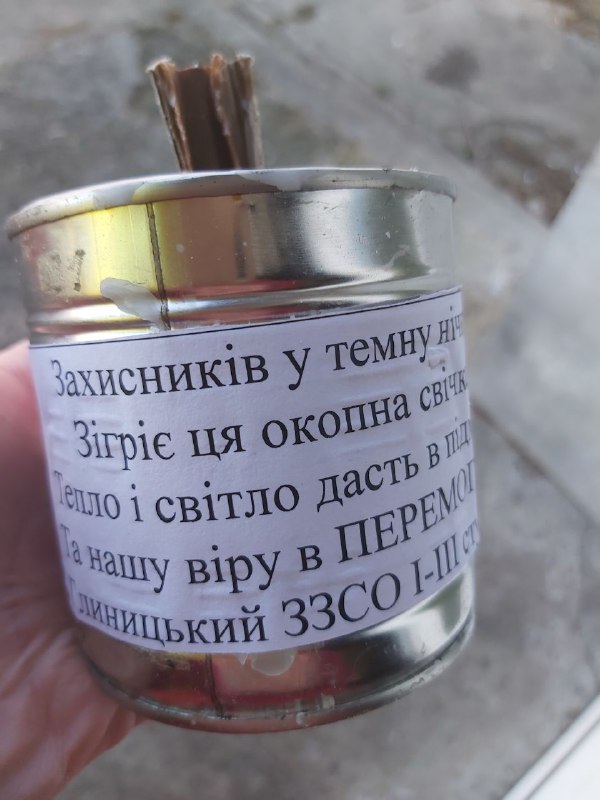 Працюємо, наближаючи нашу перемогу.
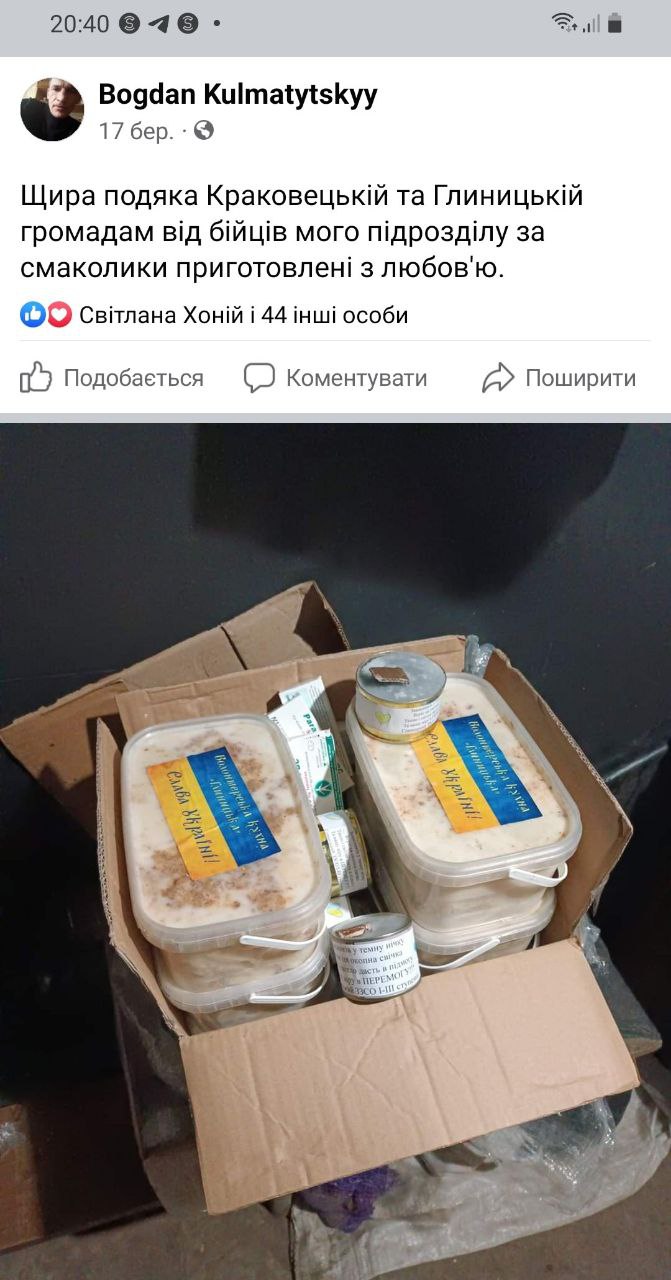 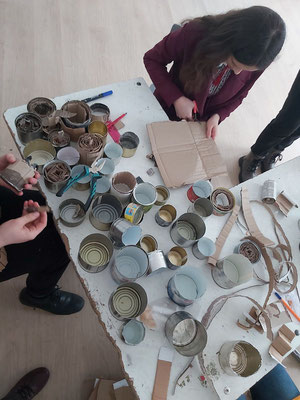 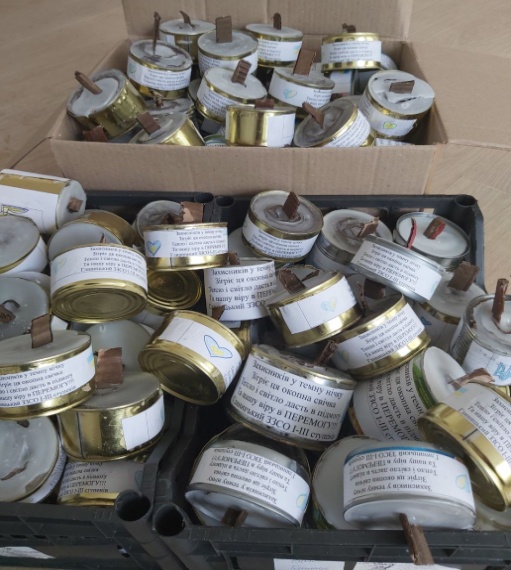 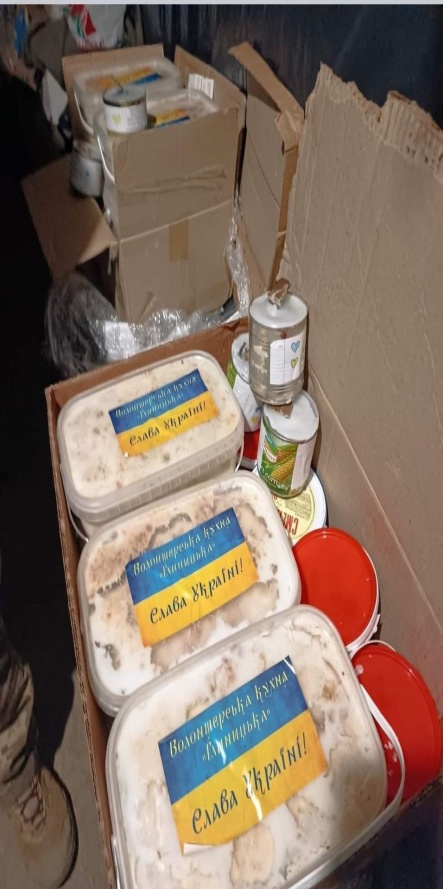 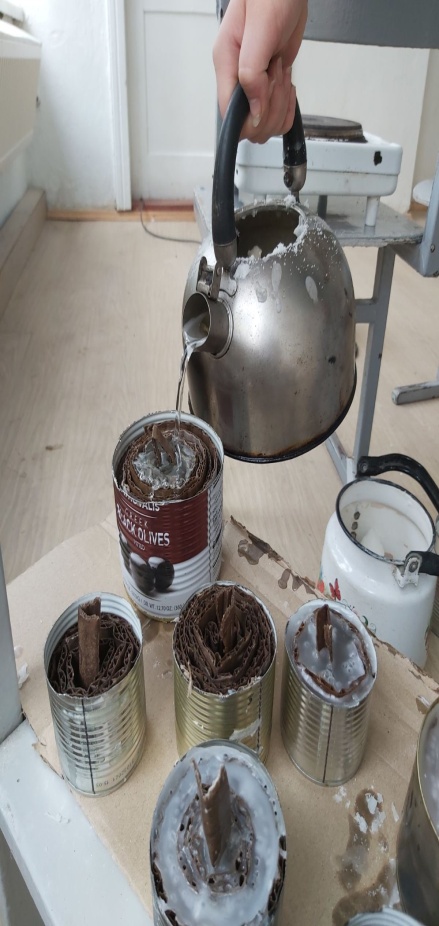 Свято Святого Миколая.
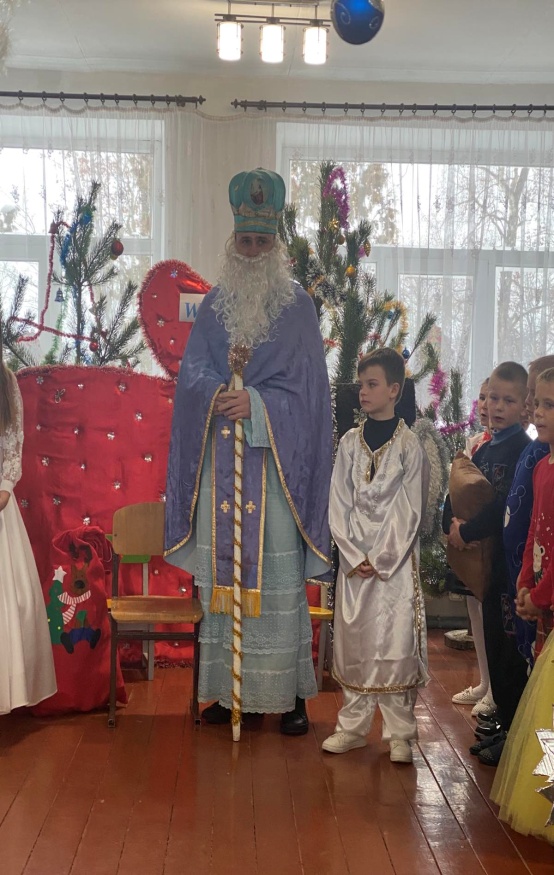 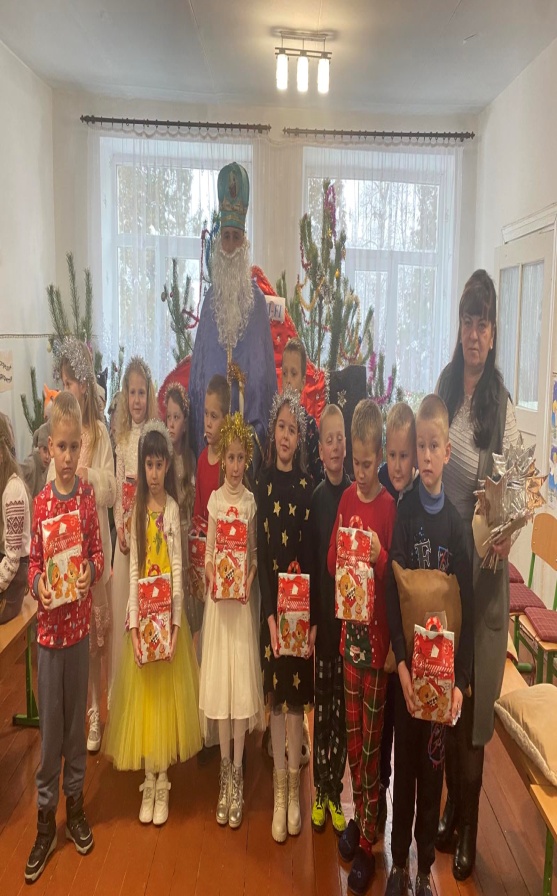 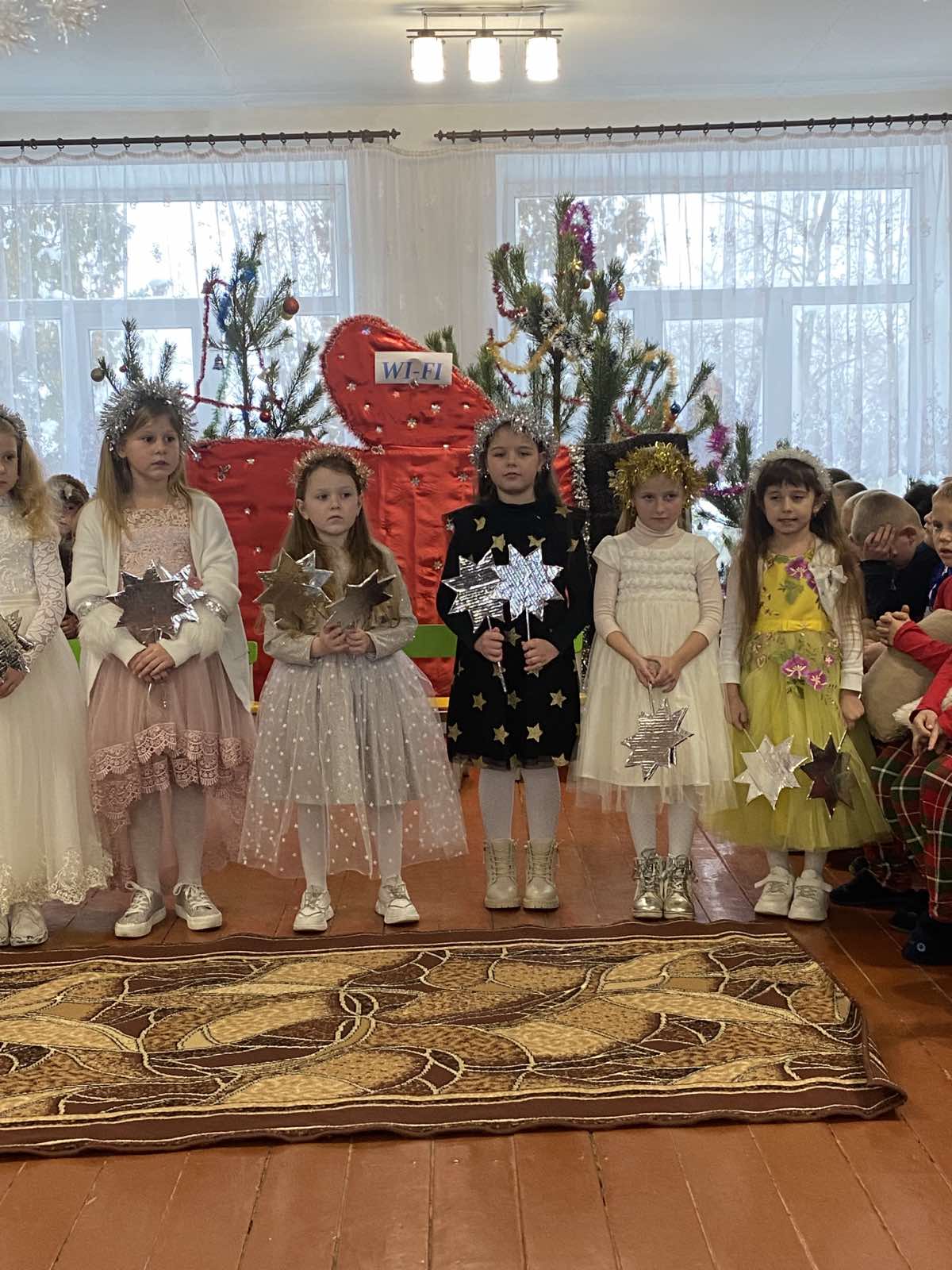 День Героїв Небесної Сотні.
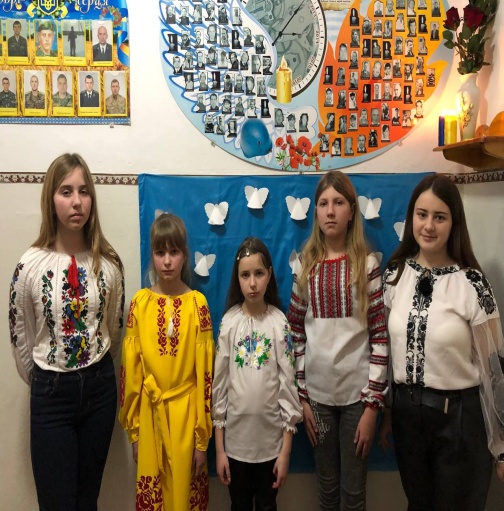 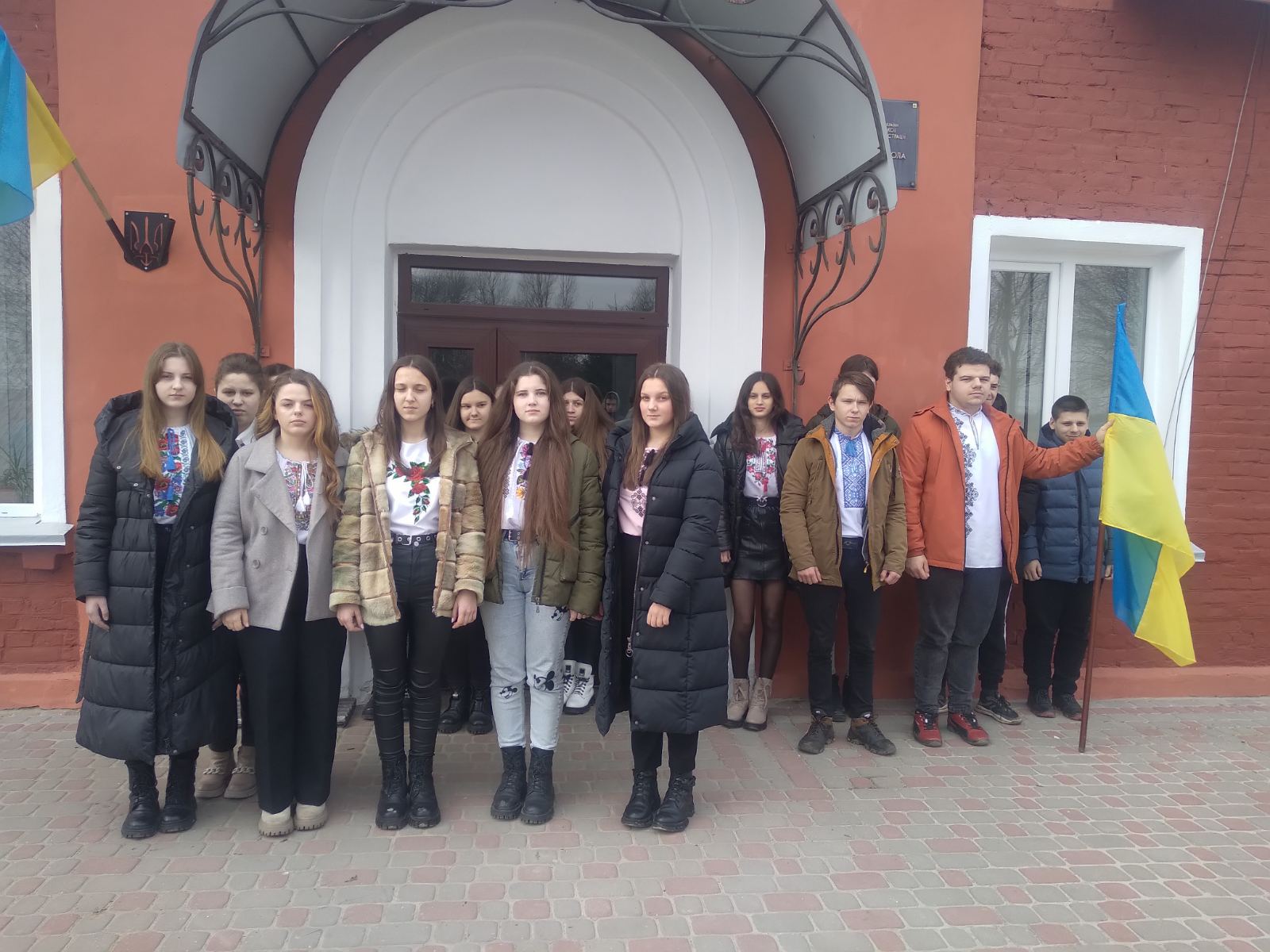 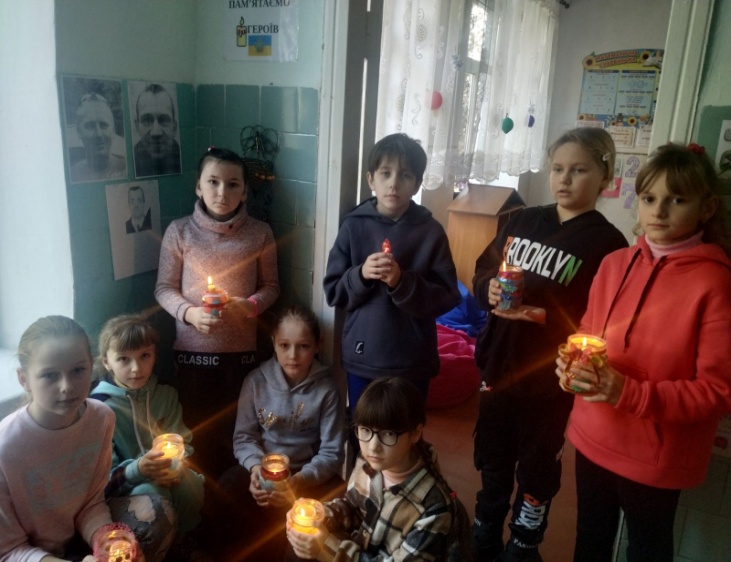 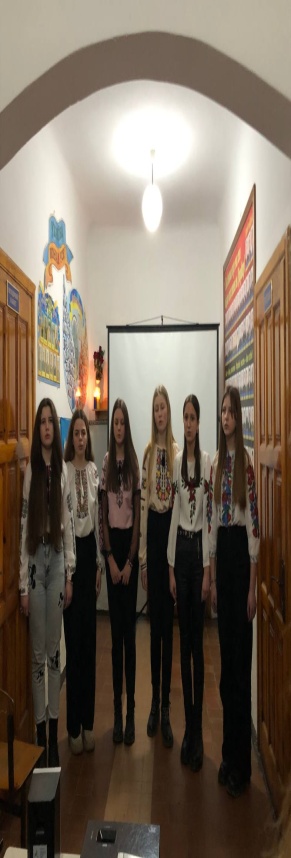 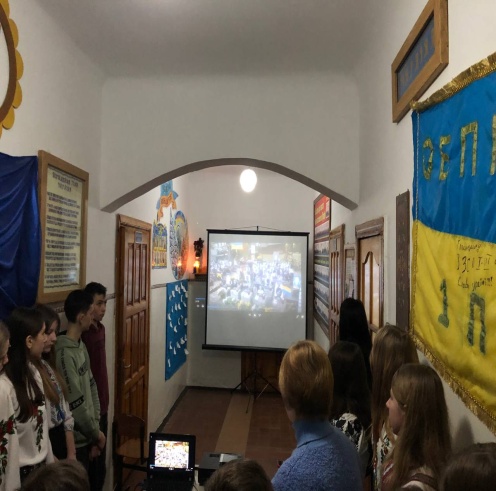 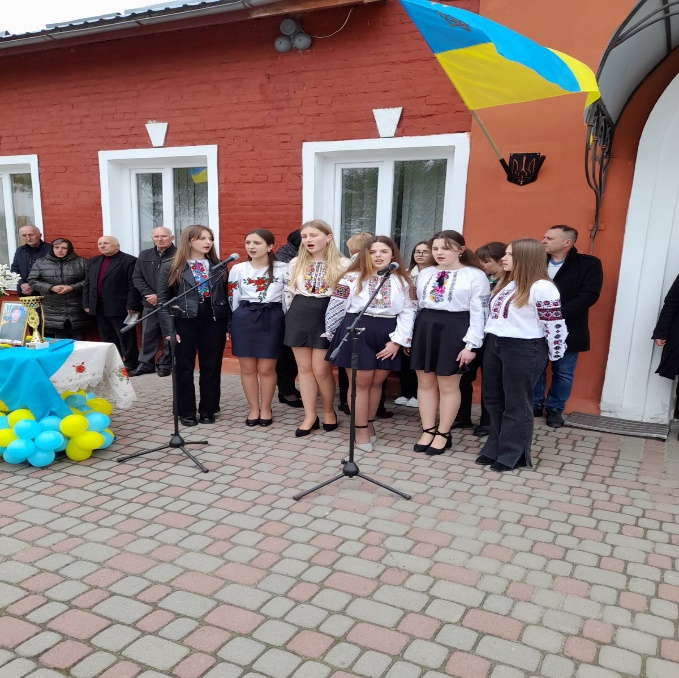 Наш Небесний Воїн-Янгол.
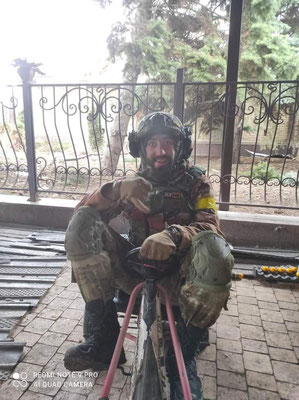 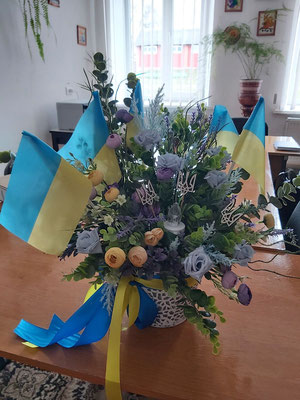 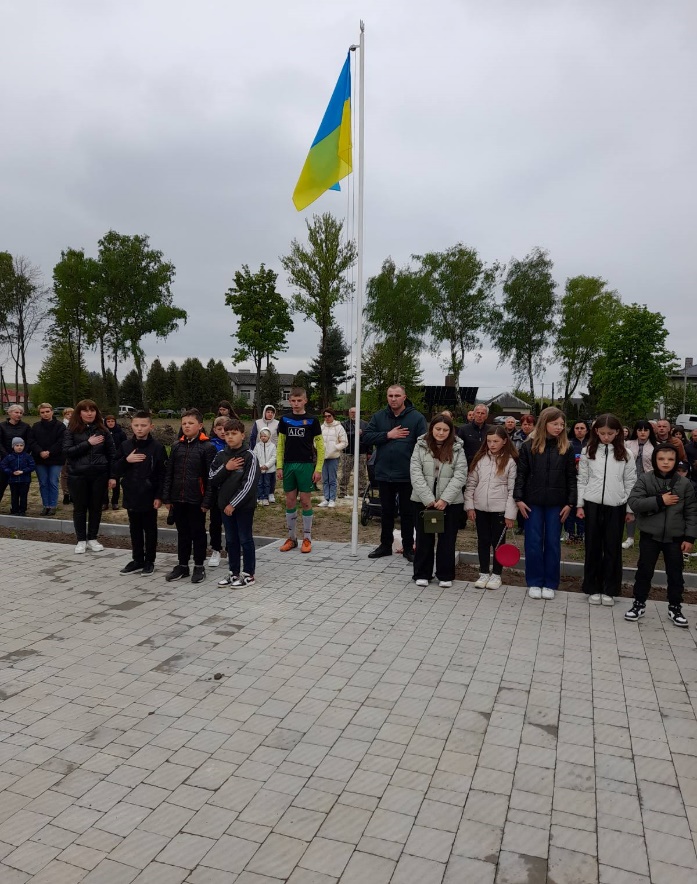 Мова – це ДНК нації.209-та річниця Тараса Шевченка.
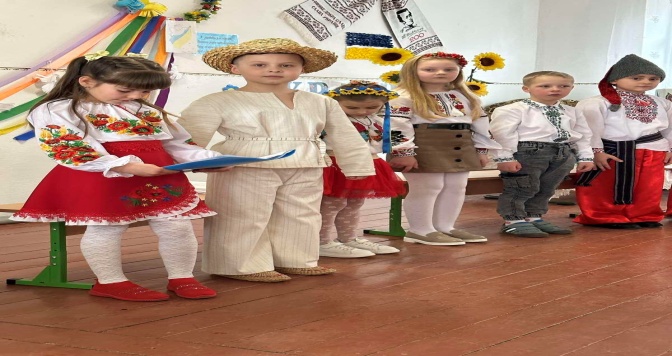 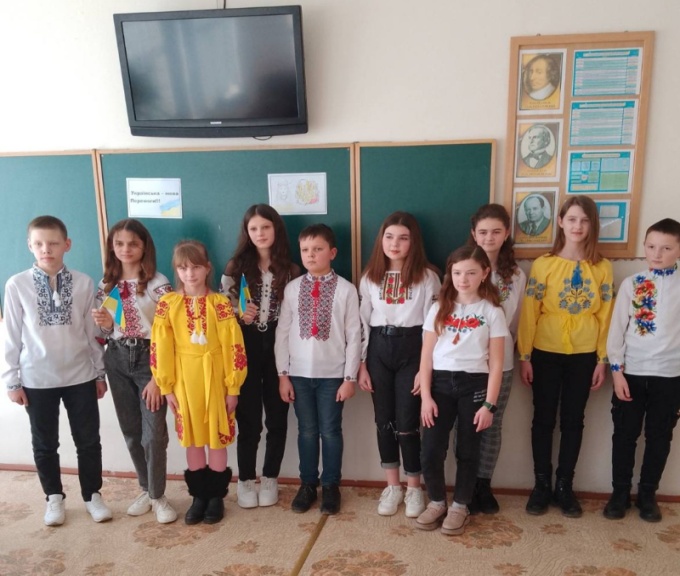 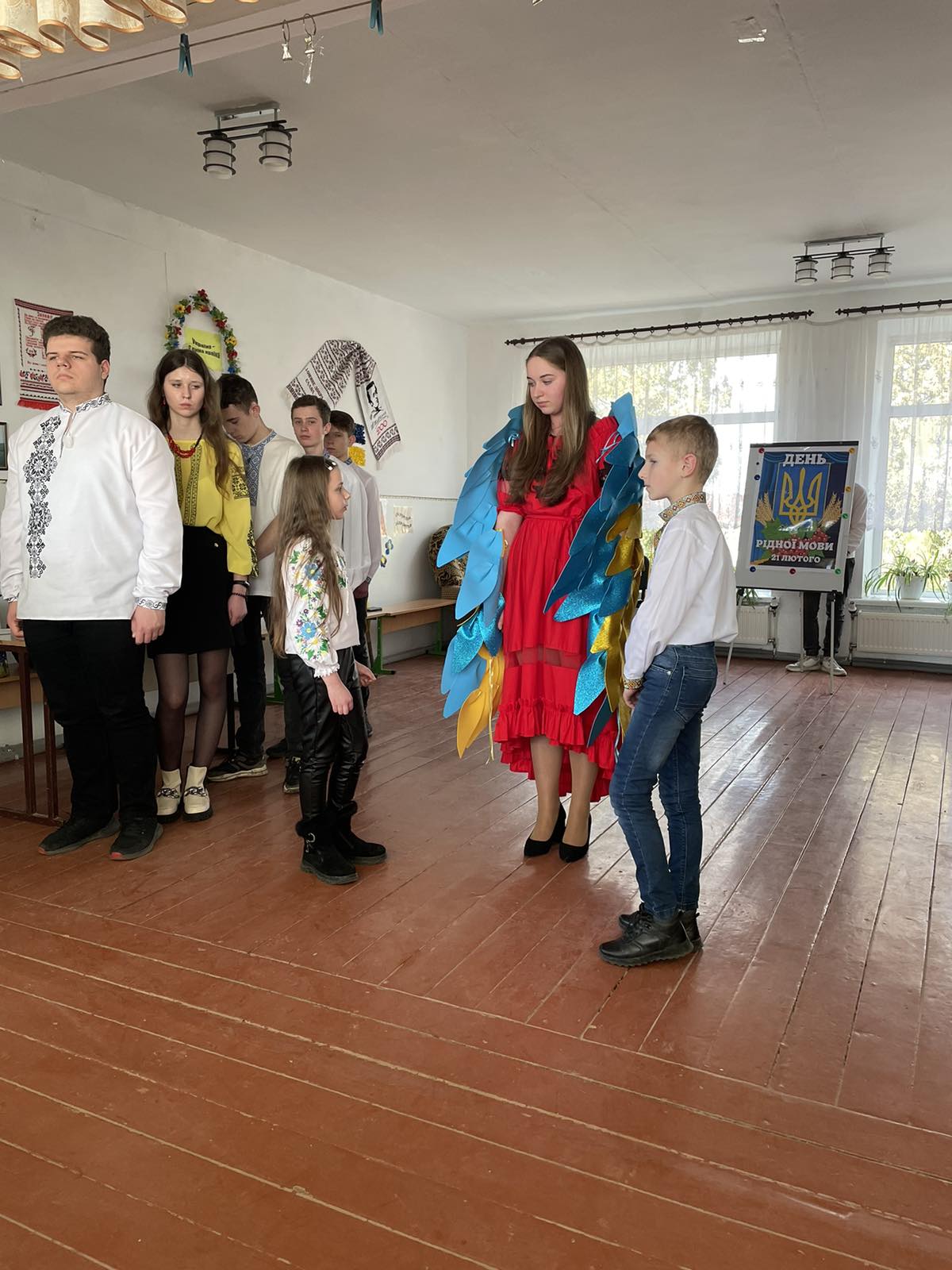 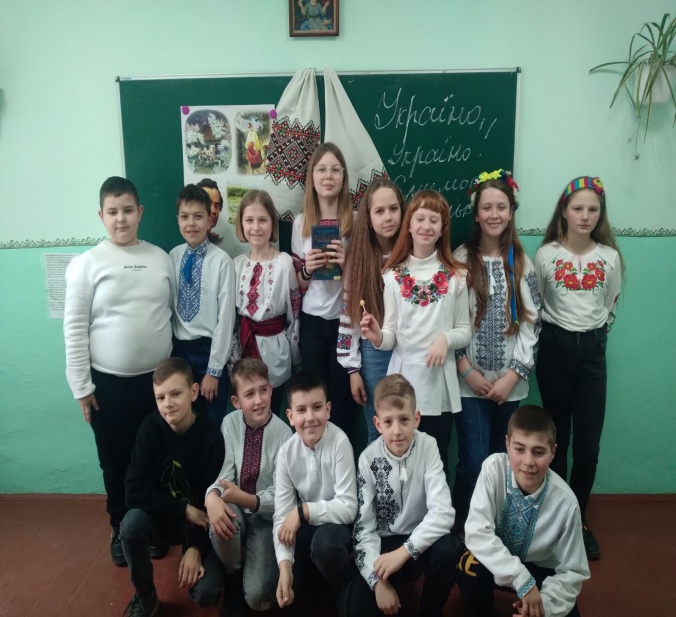 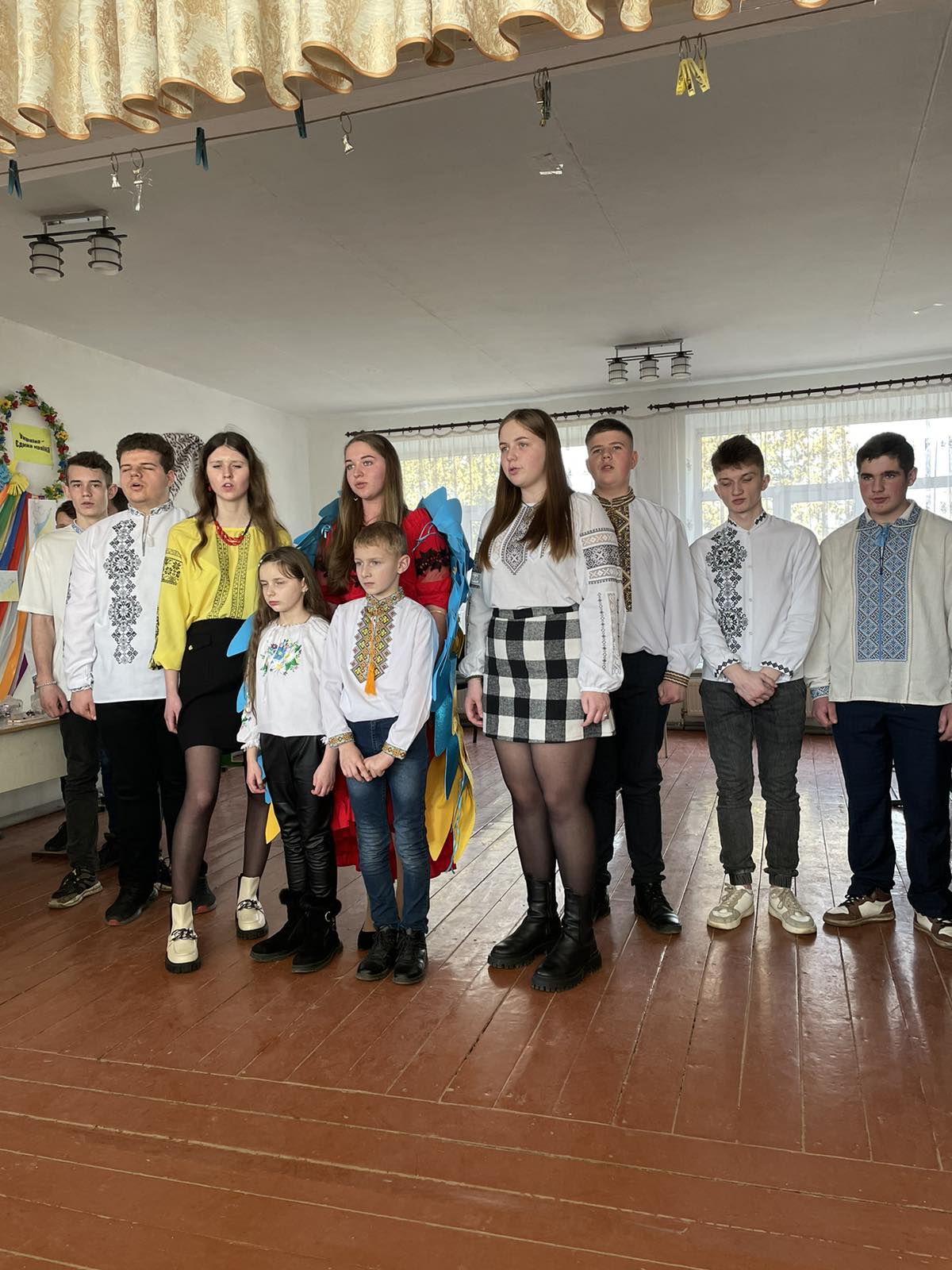 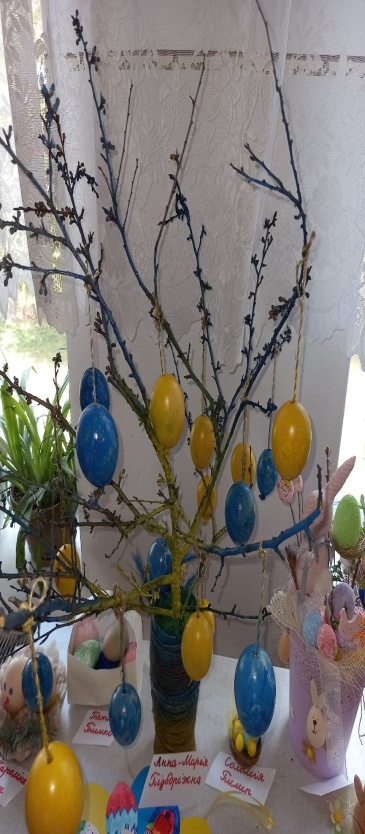 Виставка-огляд Писанковий розмай.
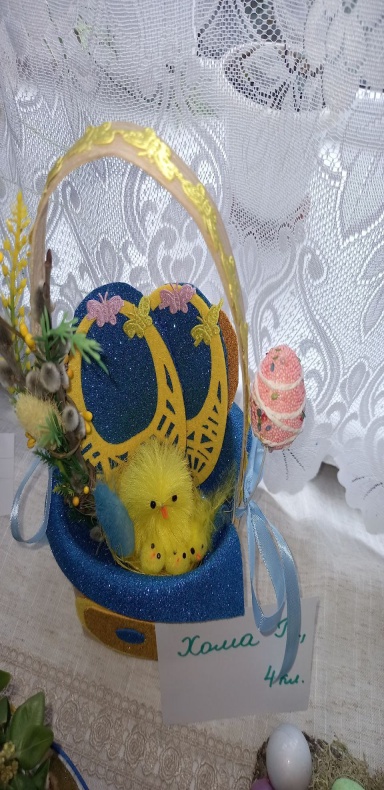 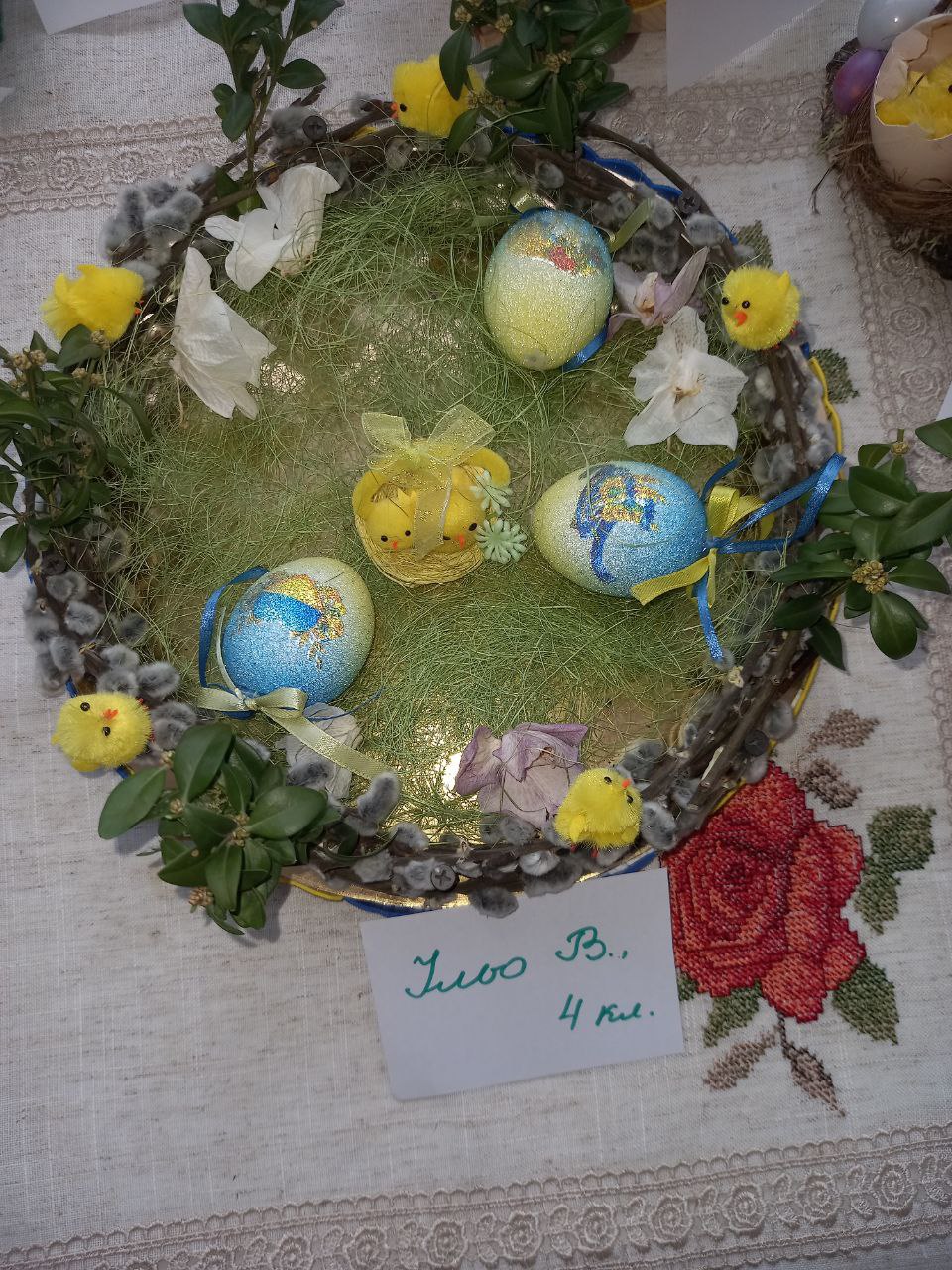 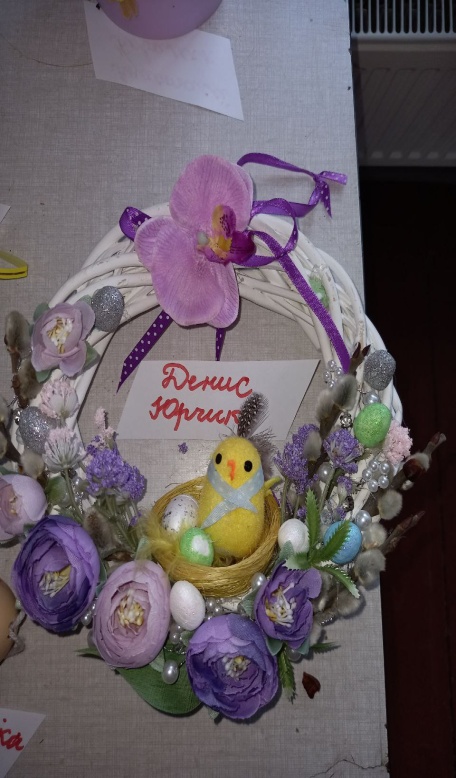 День матері.
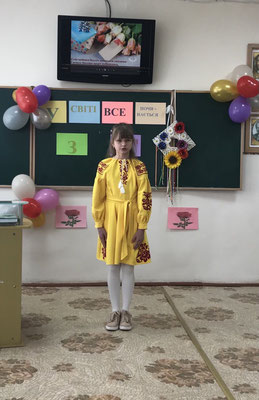 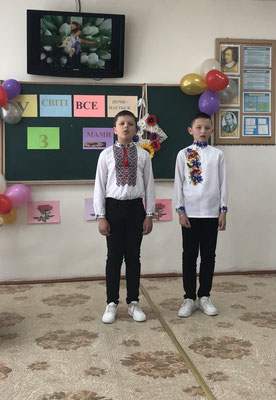 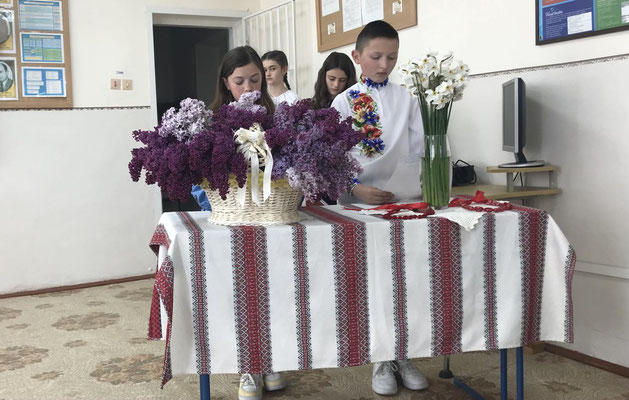 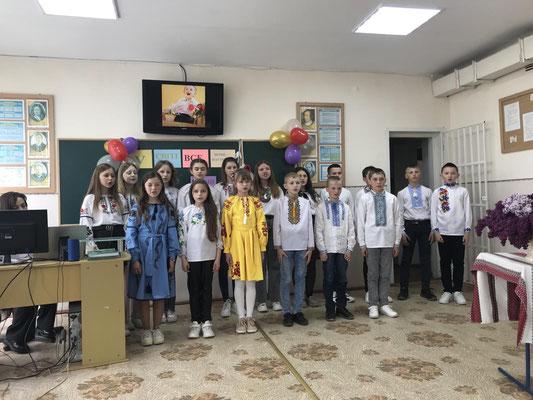 Вишиванка – наш генетичний код.
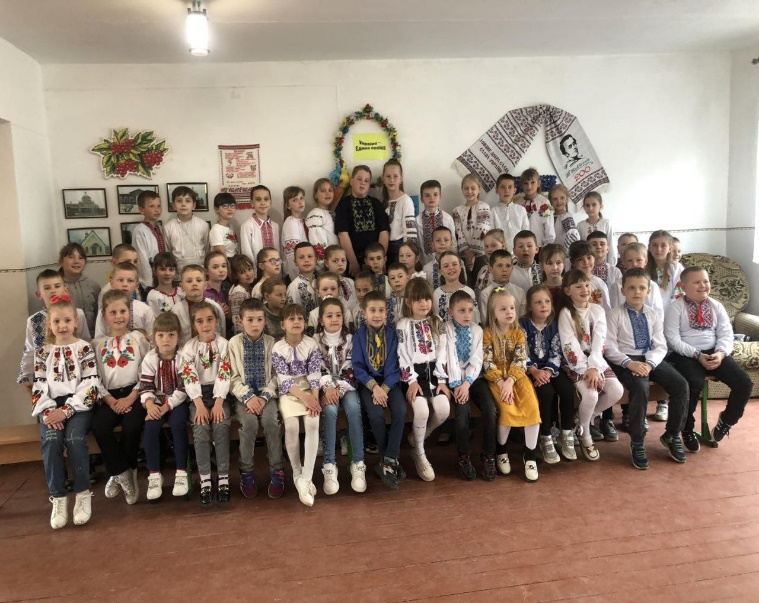 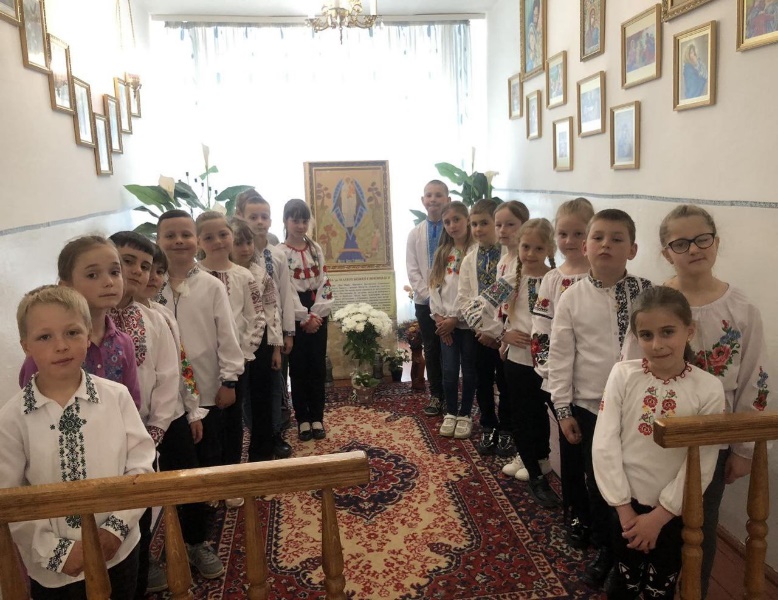 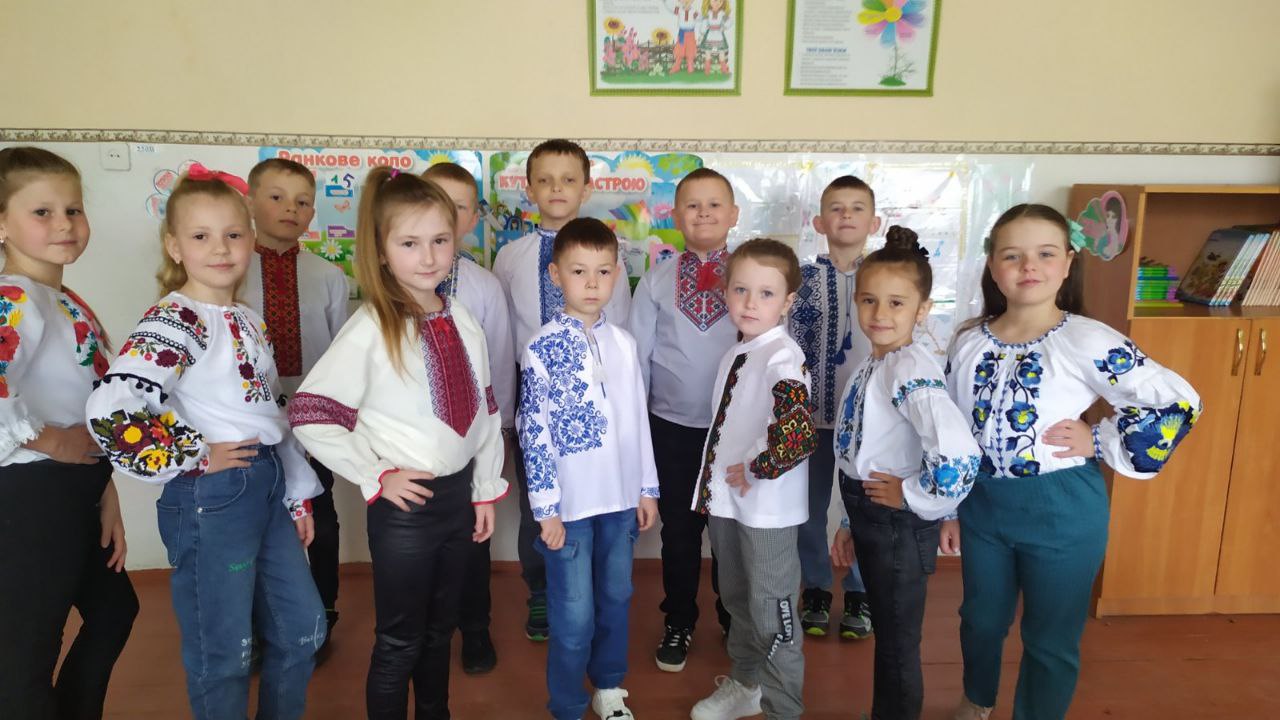 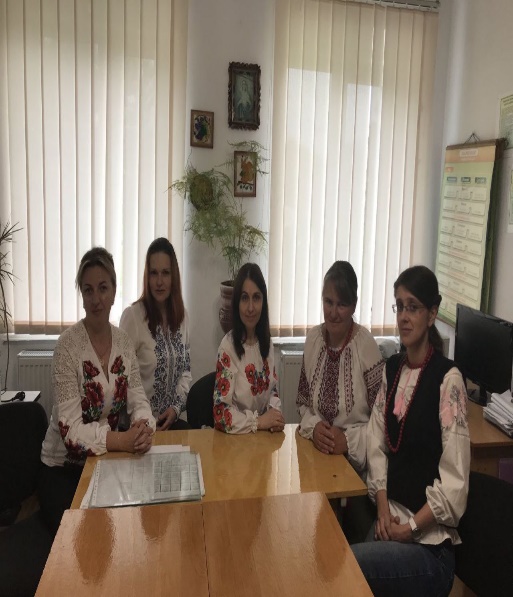 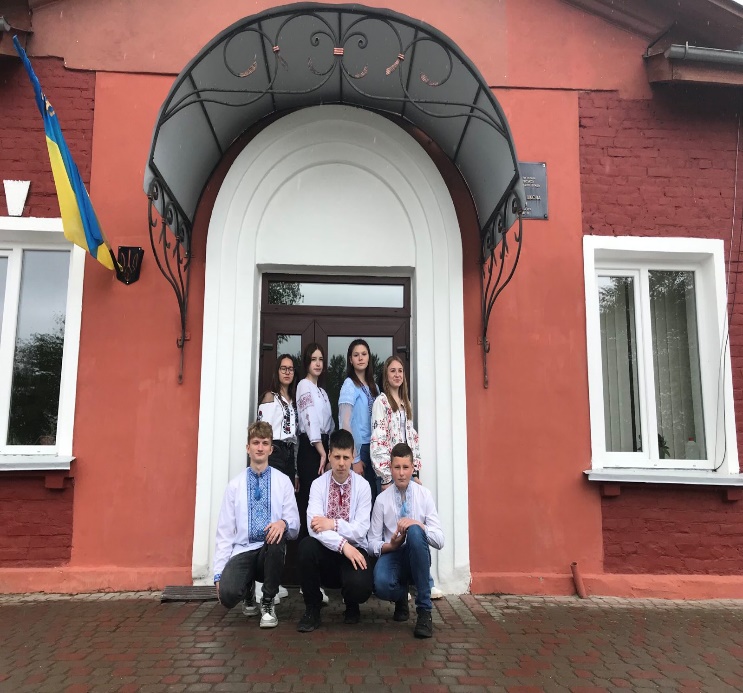 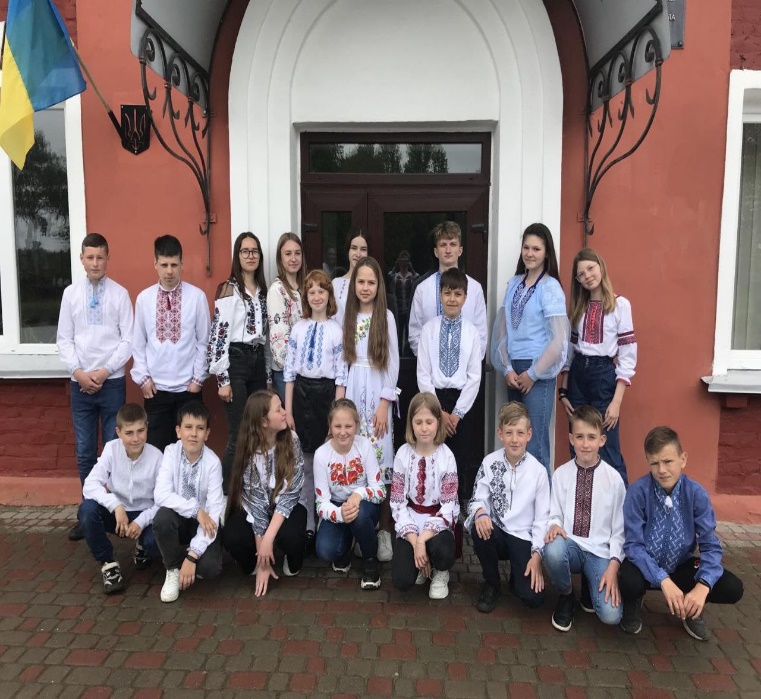 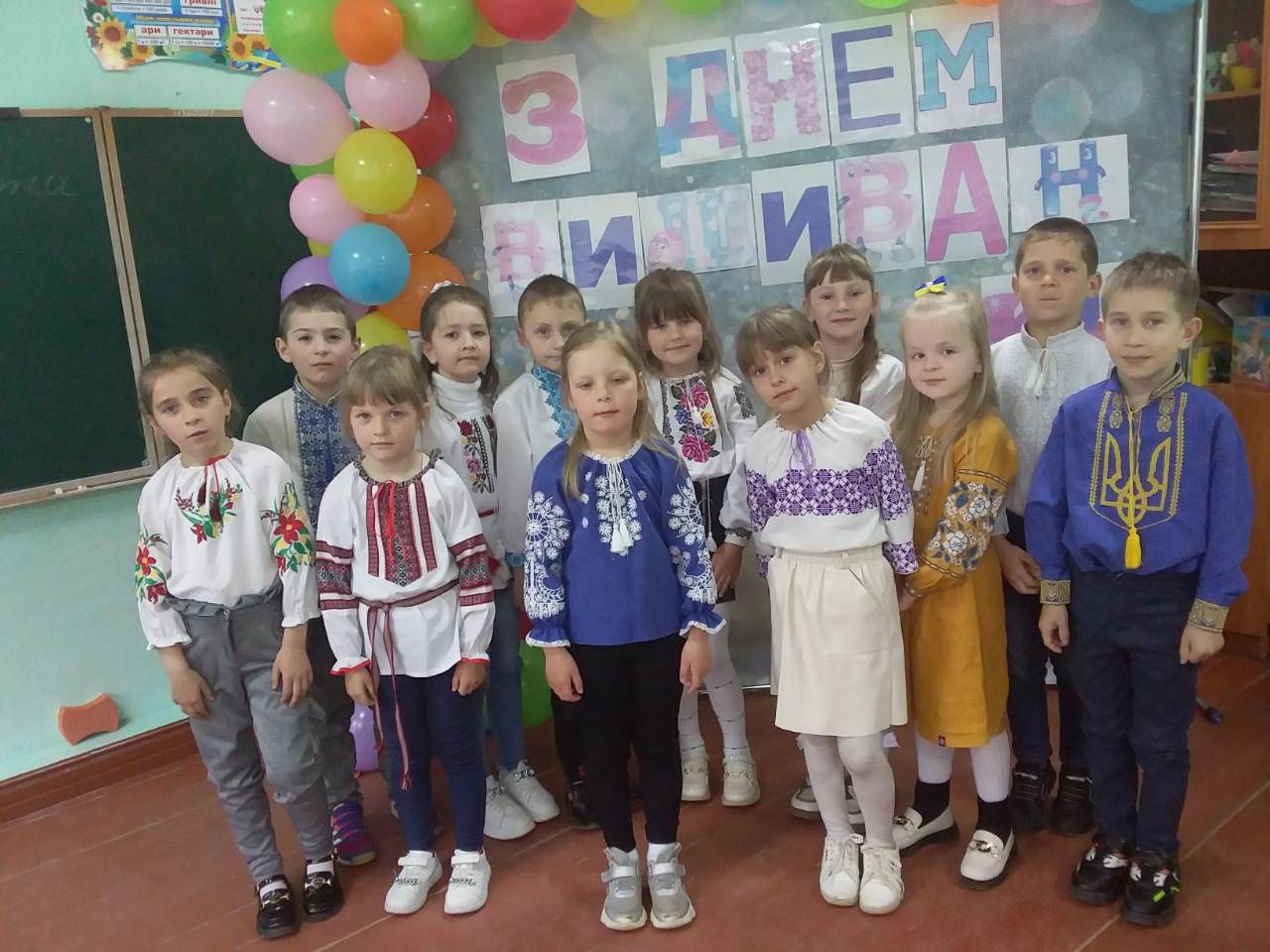 Подорожуємо навчаючись.
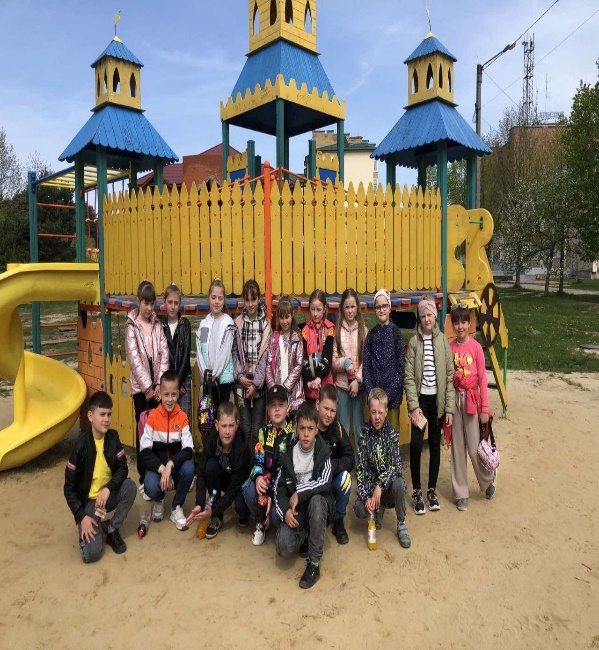 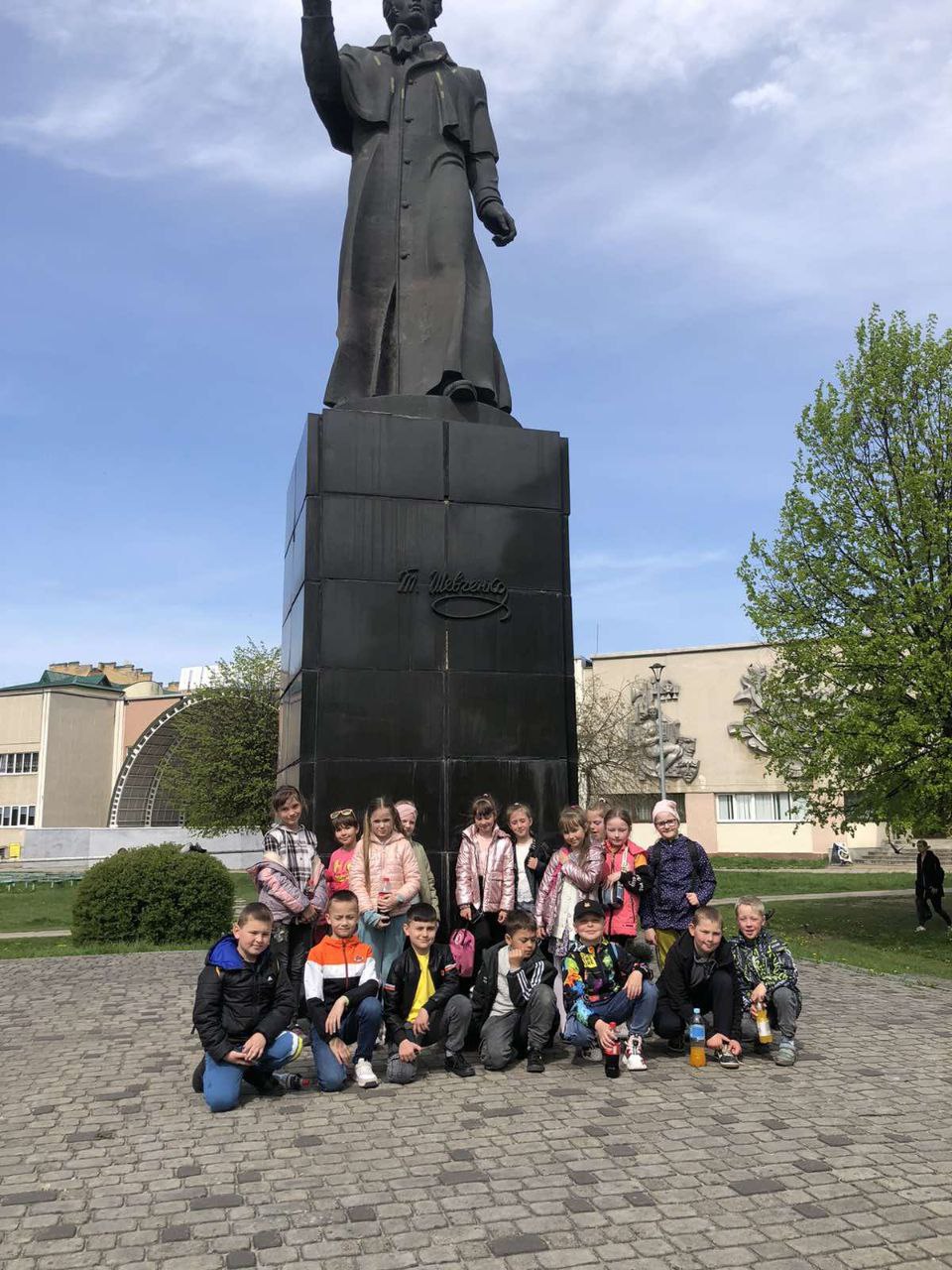 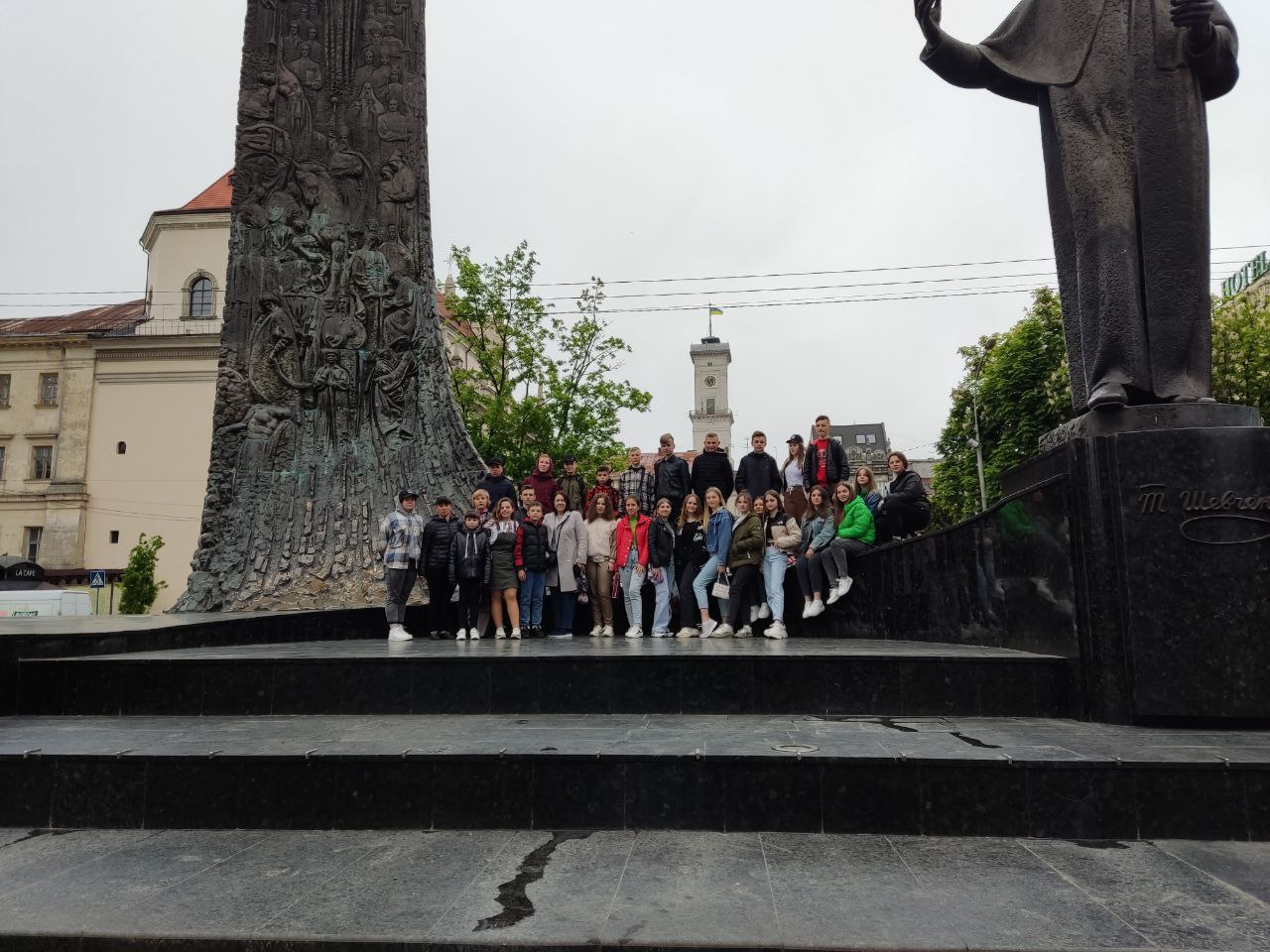 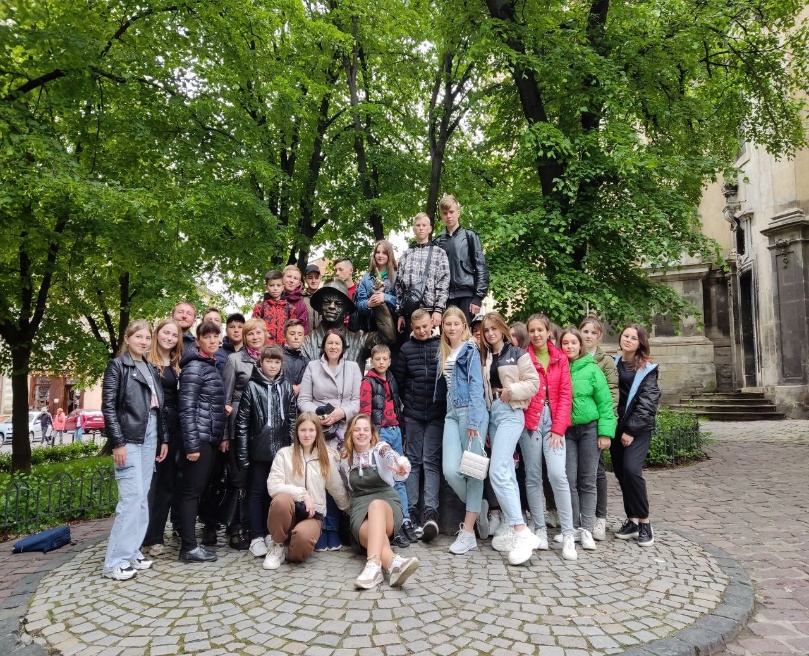 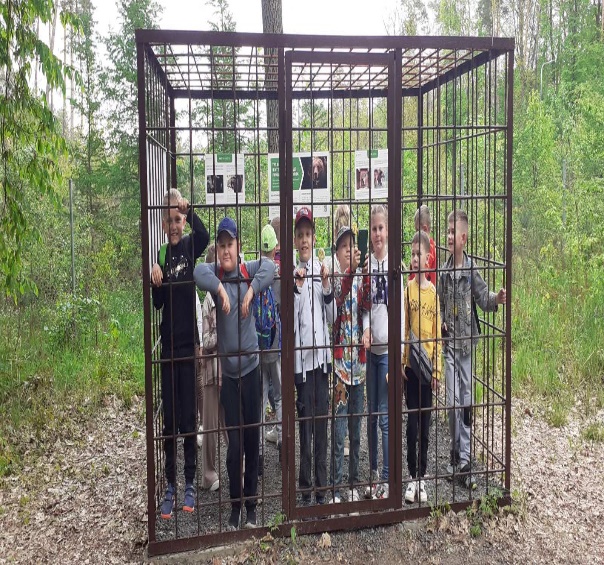 Тиждень безпеки руху на дорозі.
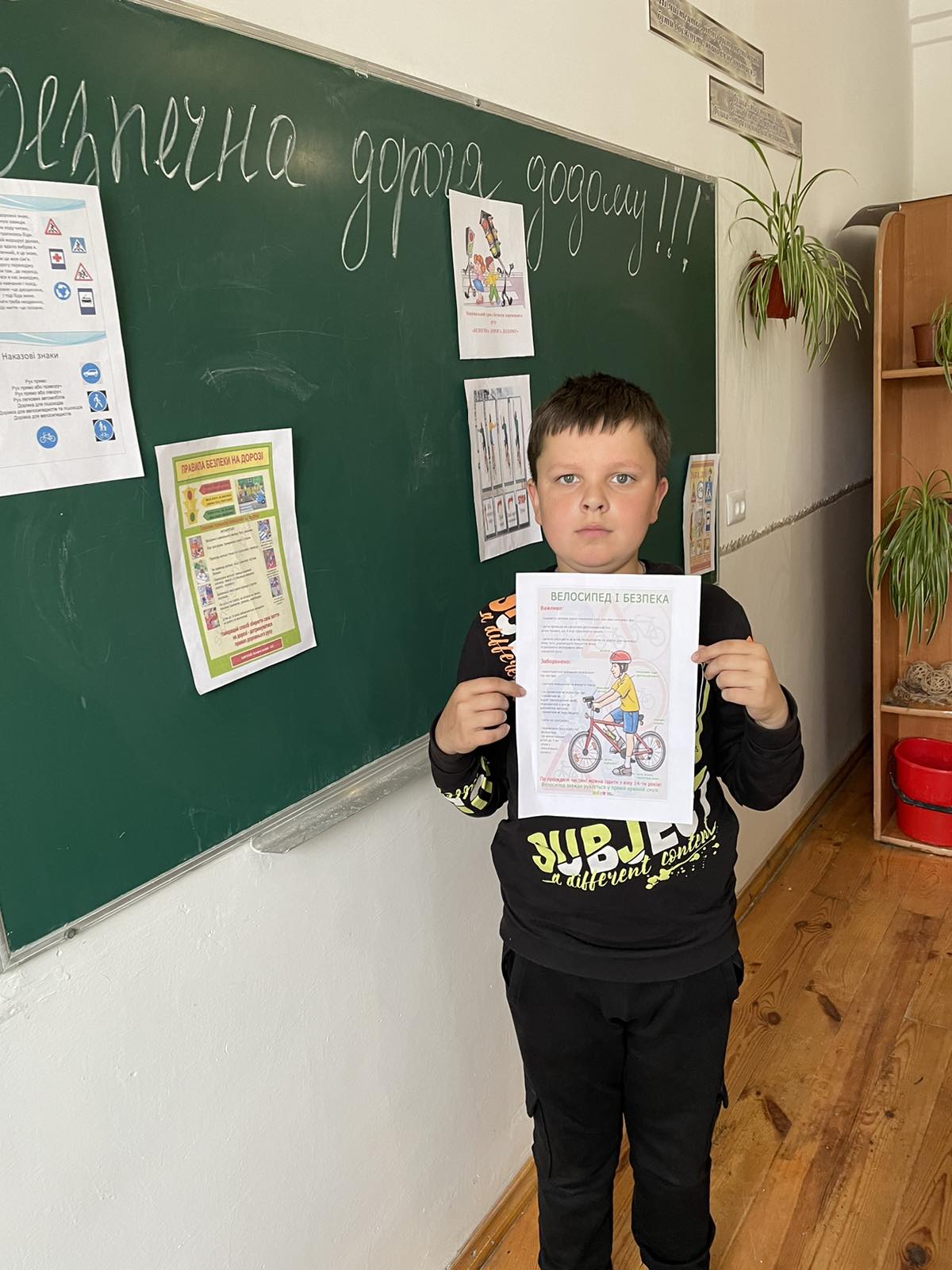 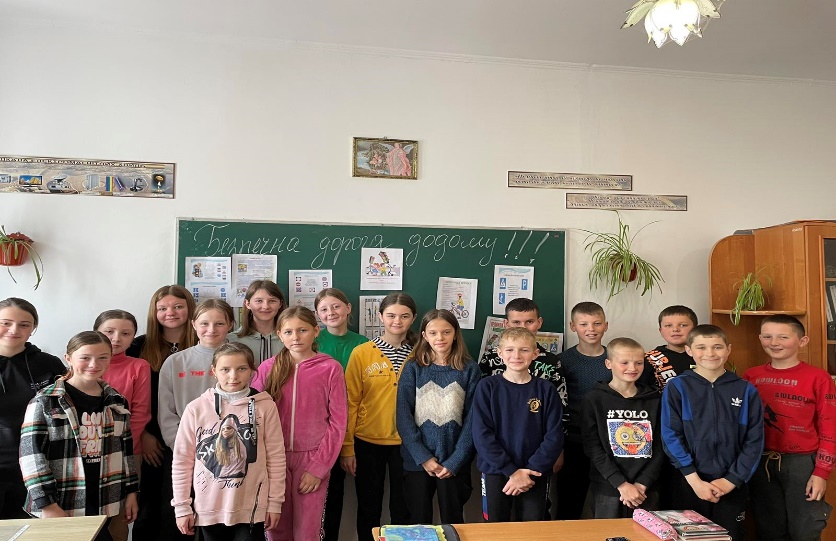 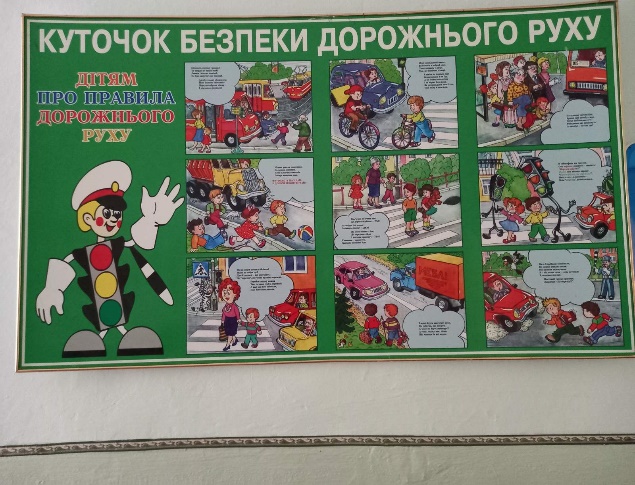 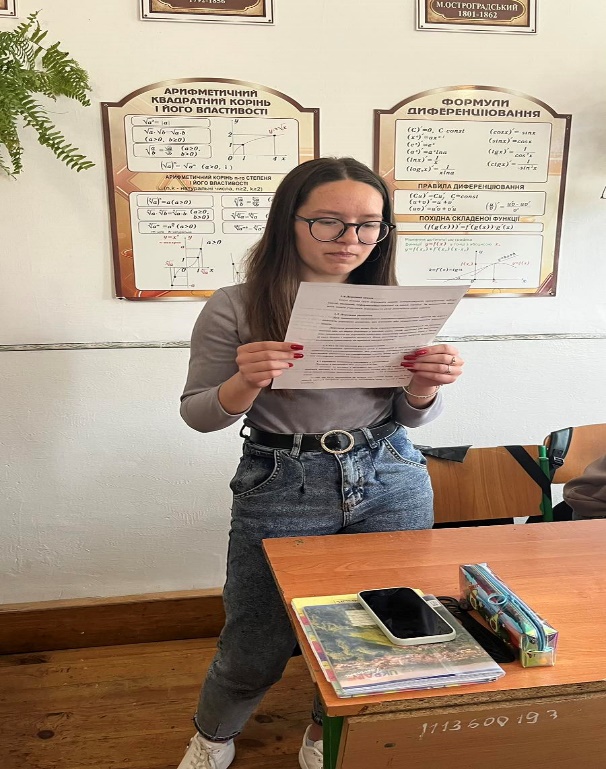 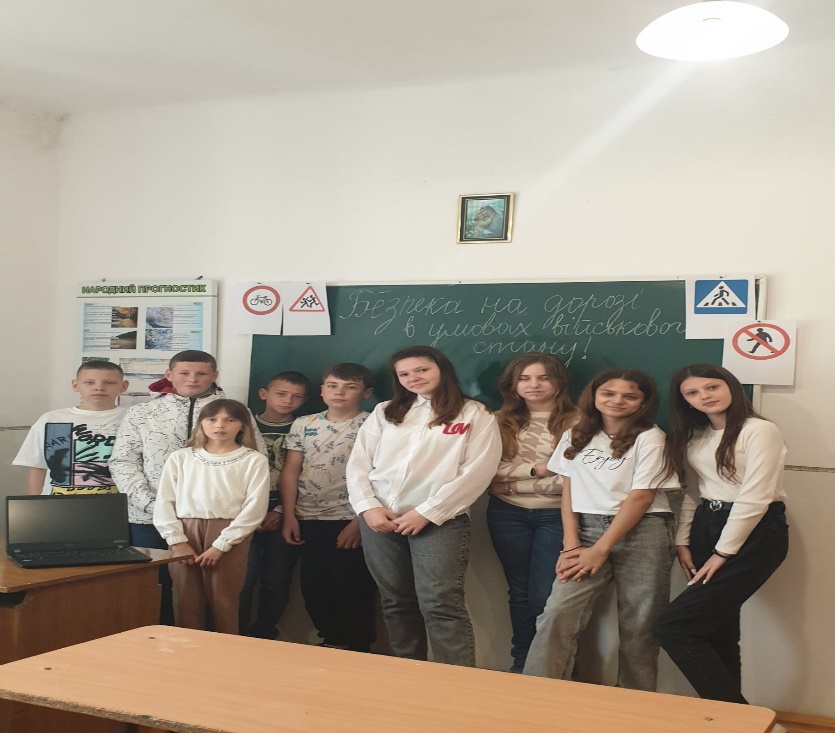 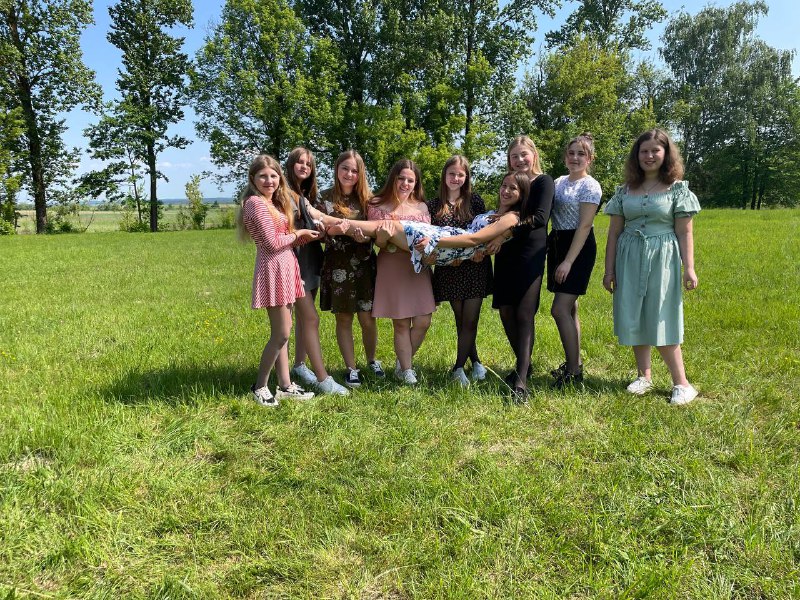 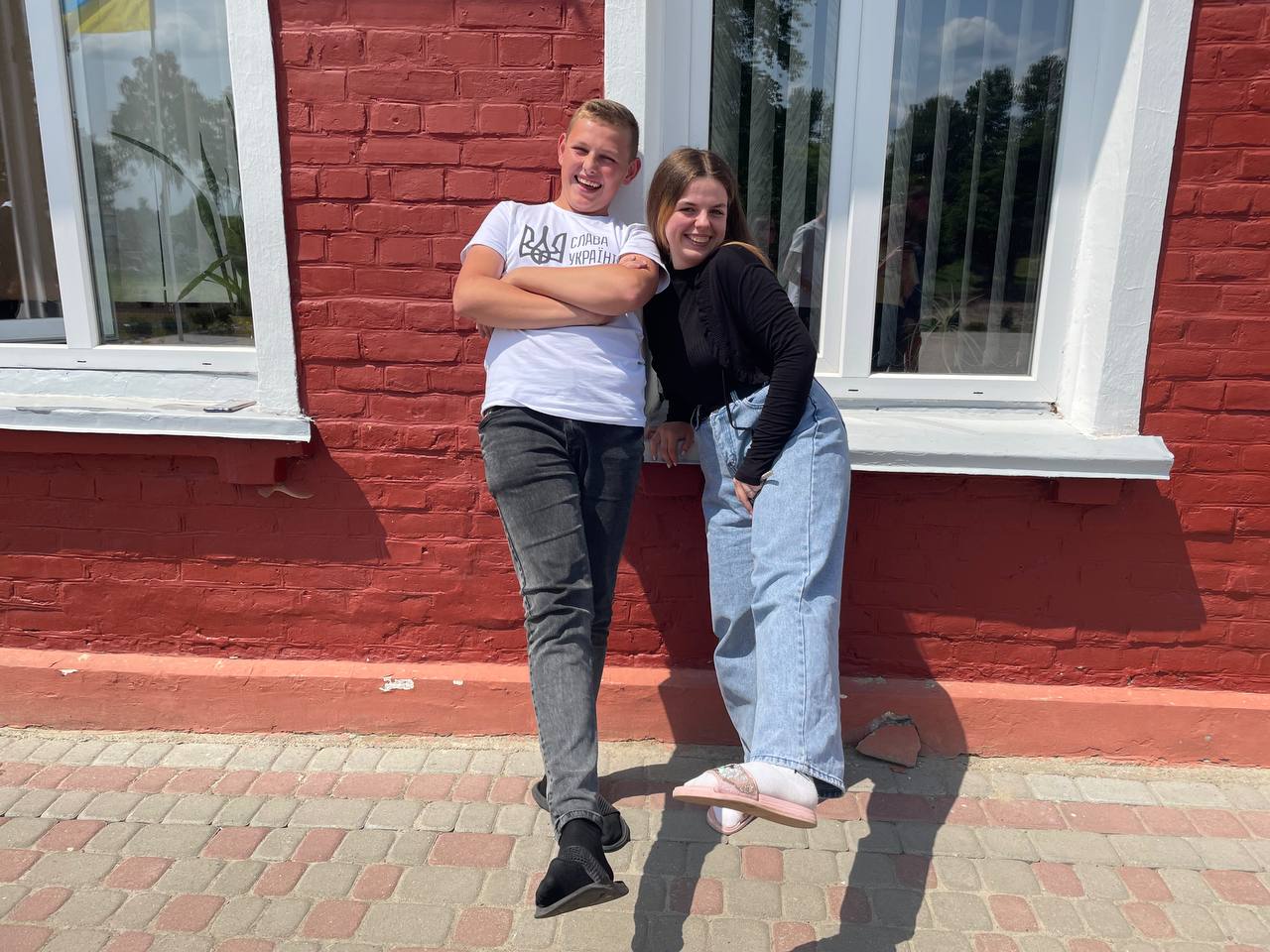 Креативний тиждень.
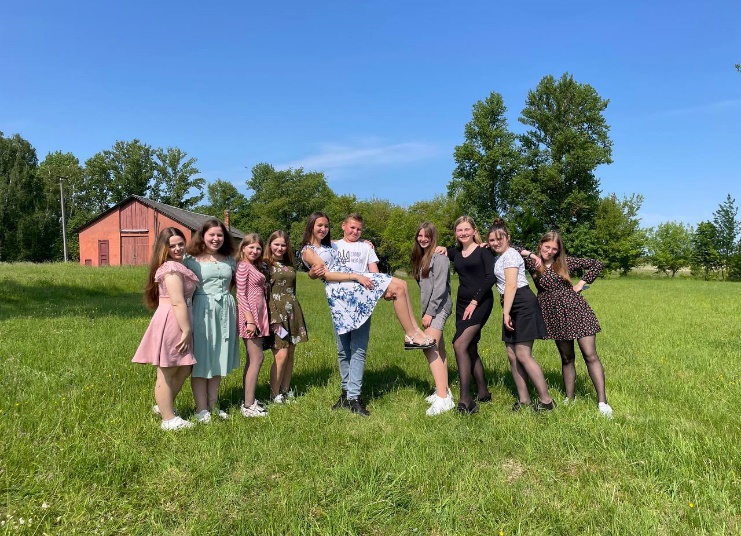 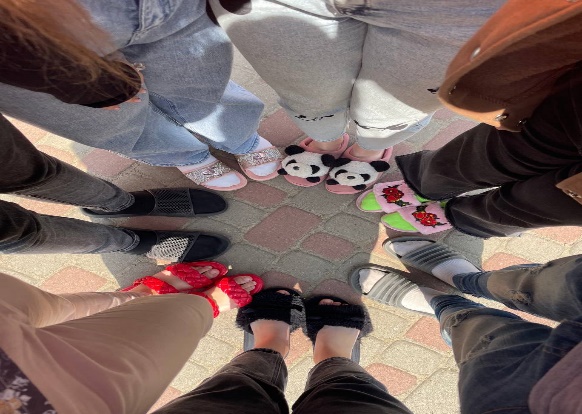 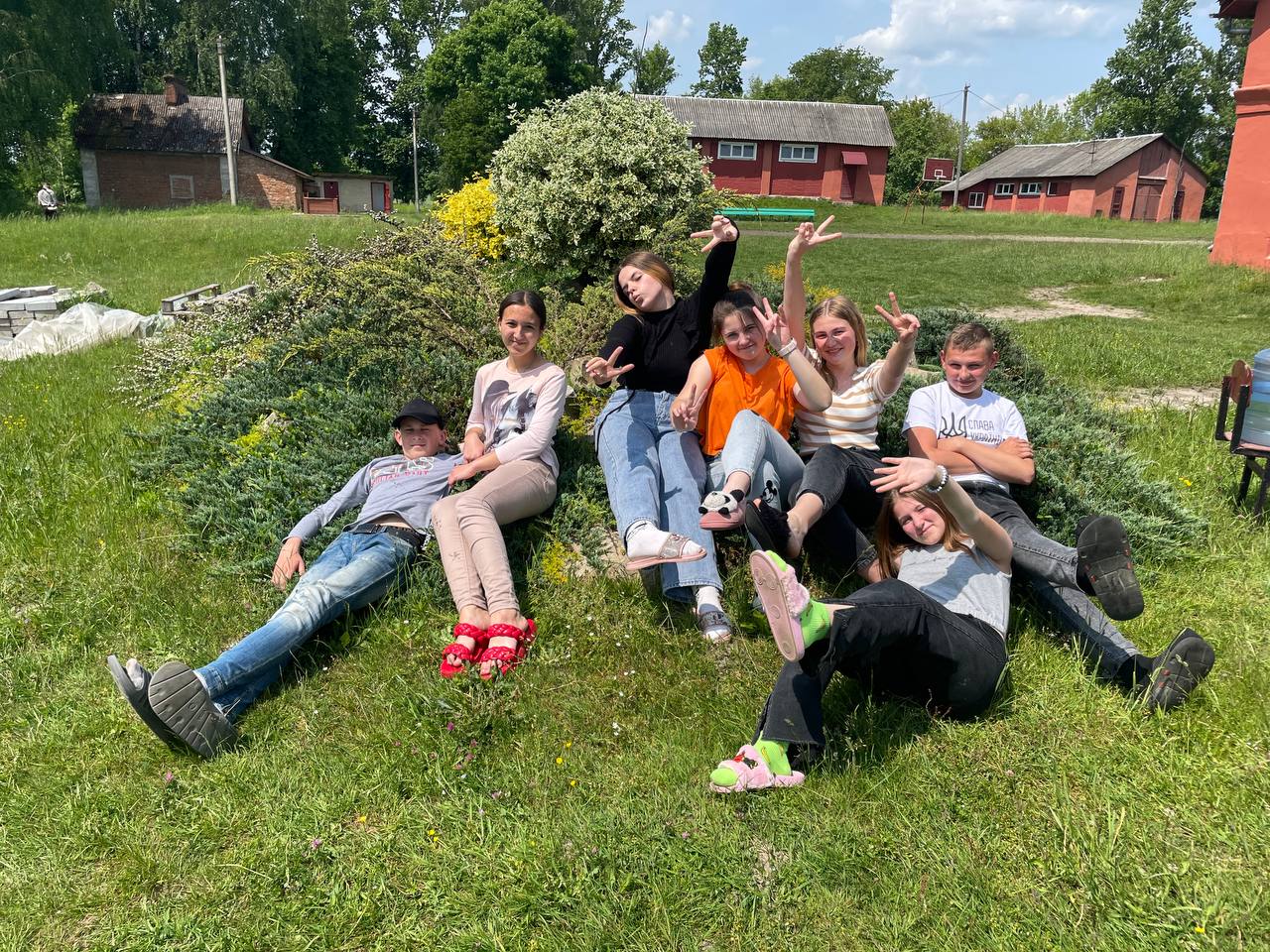 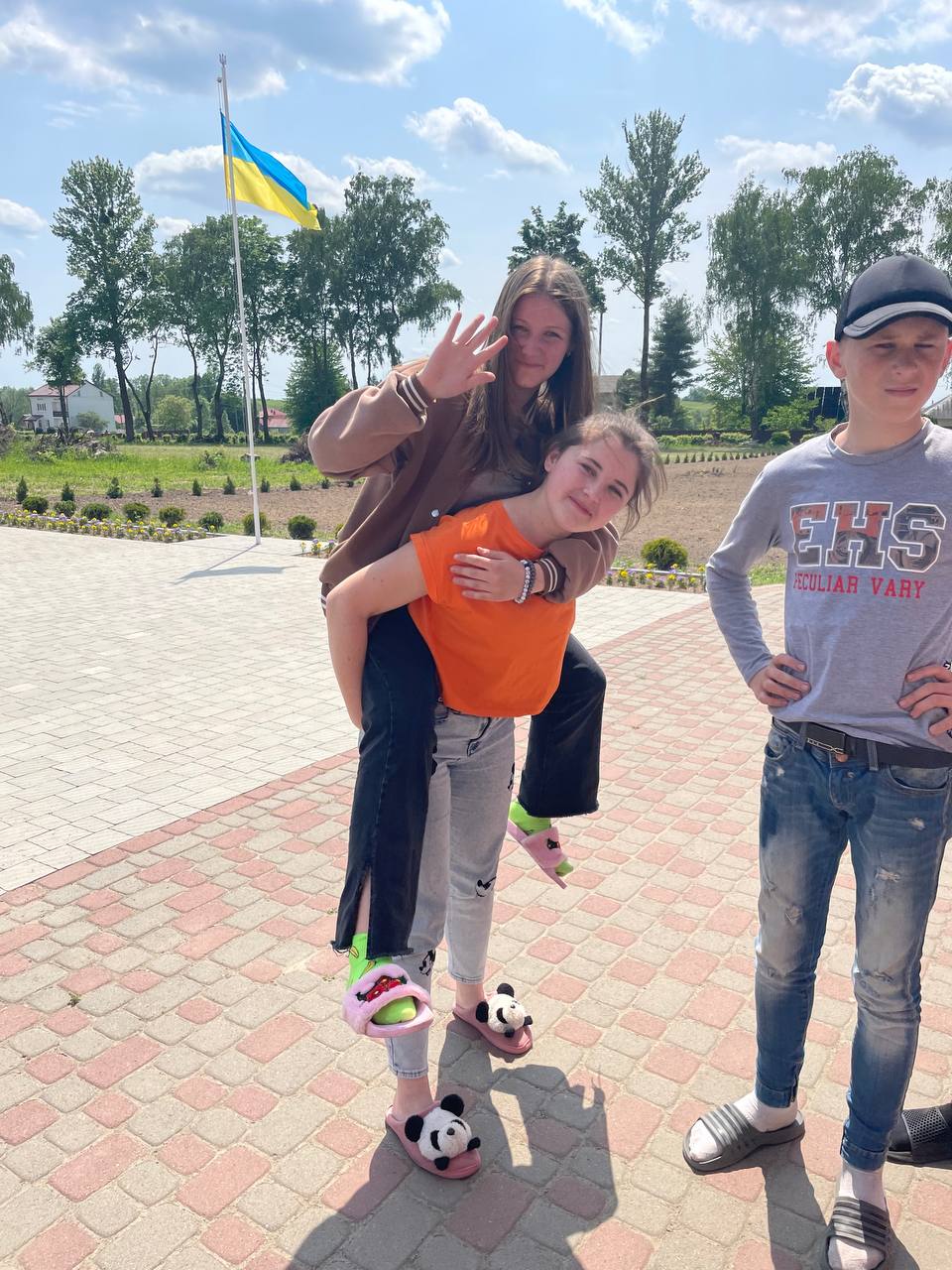 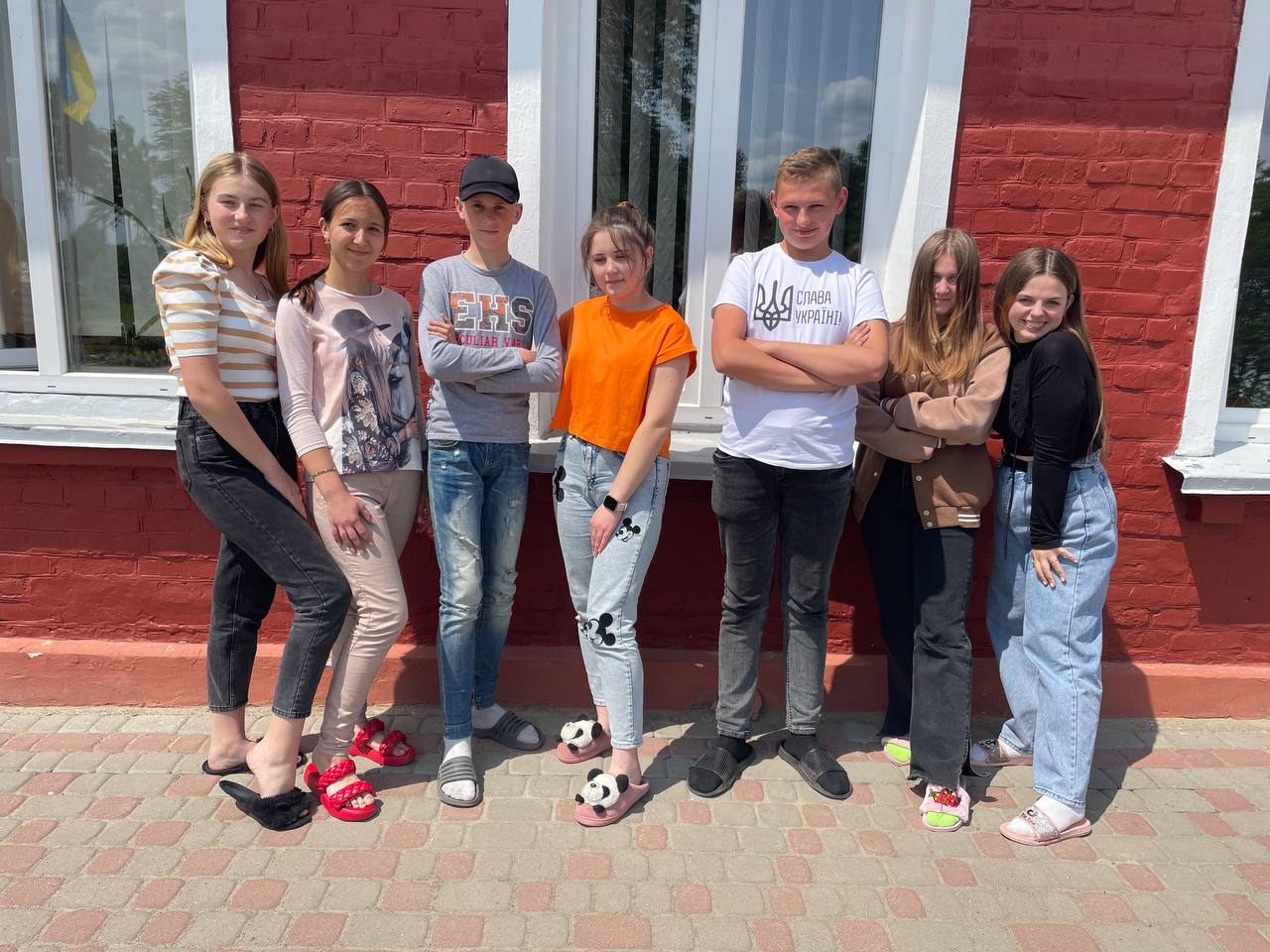 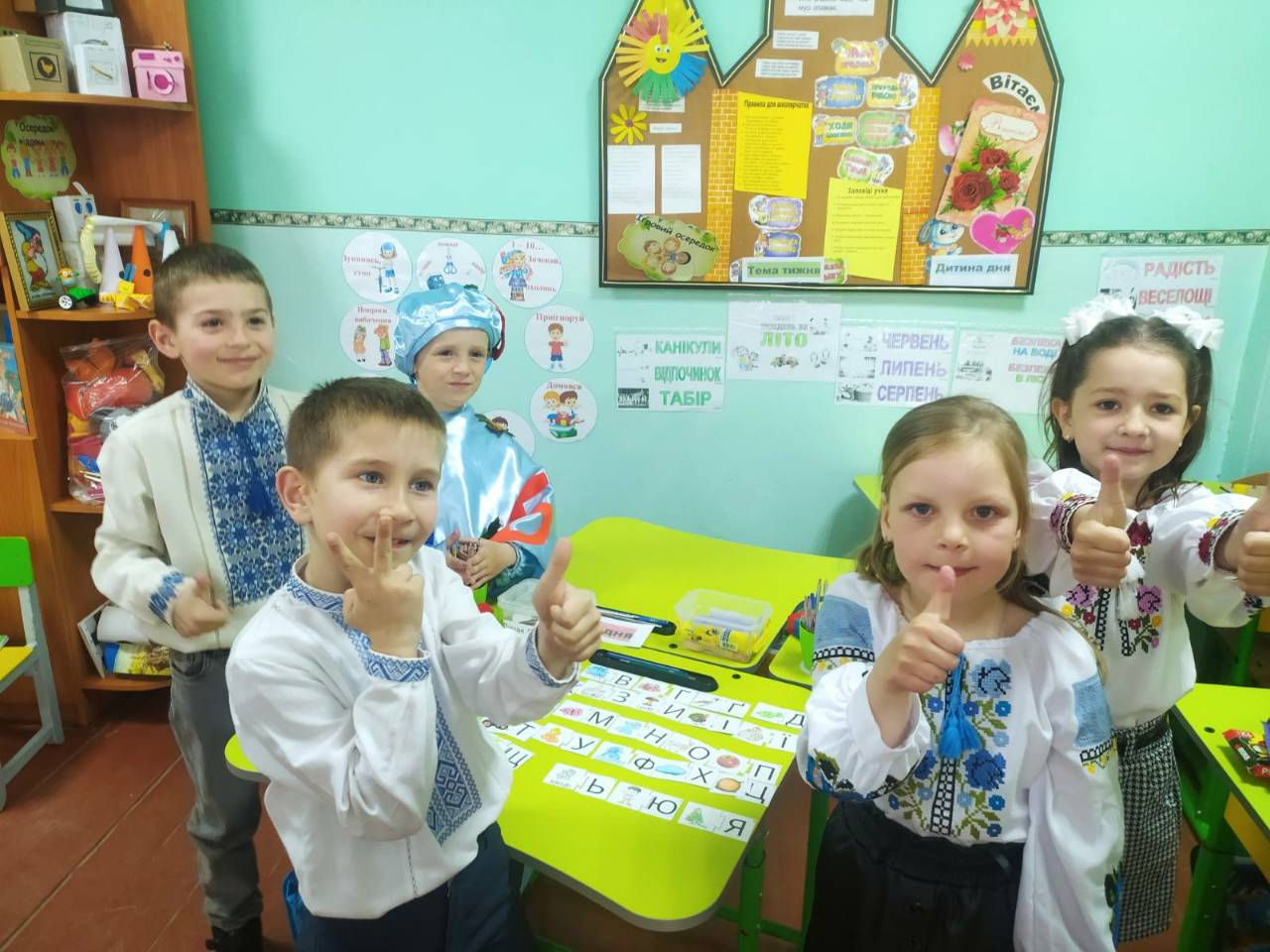 Прощавай Букварику…
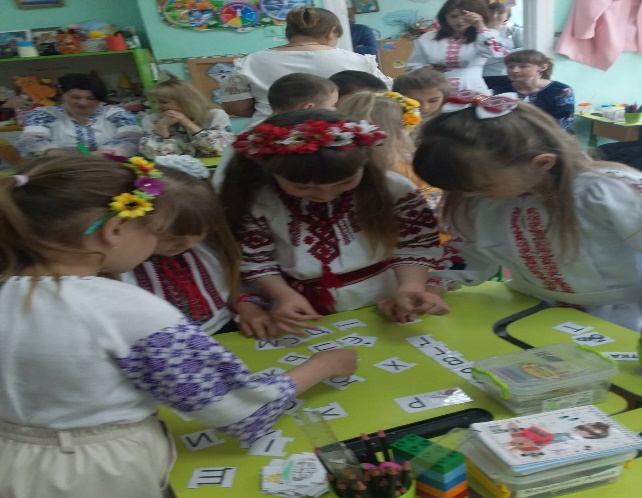 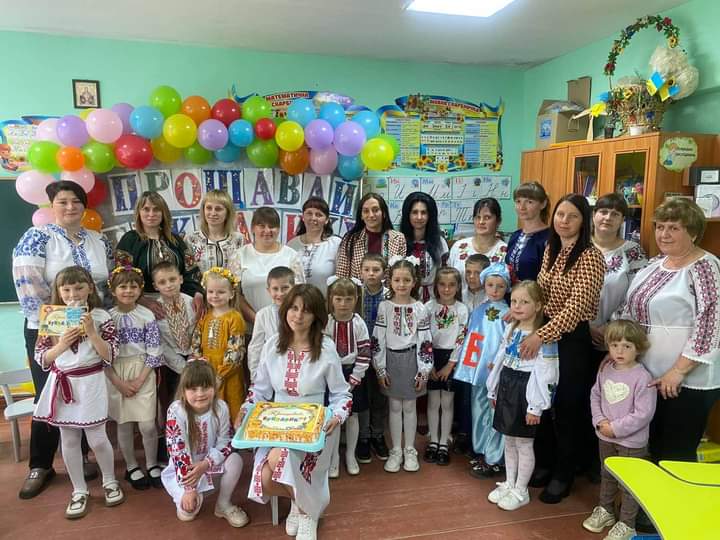 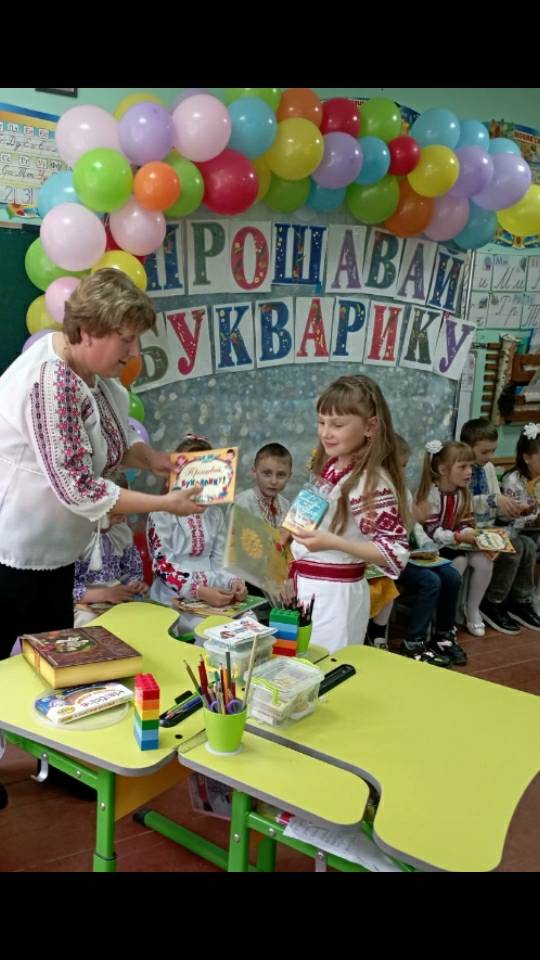 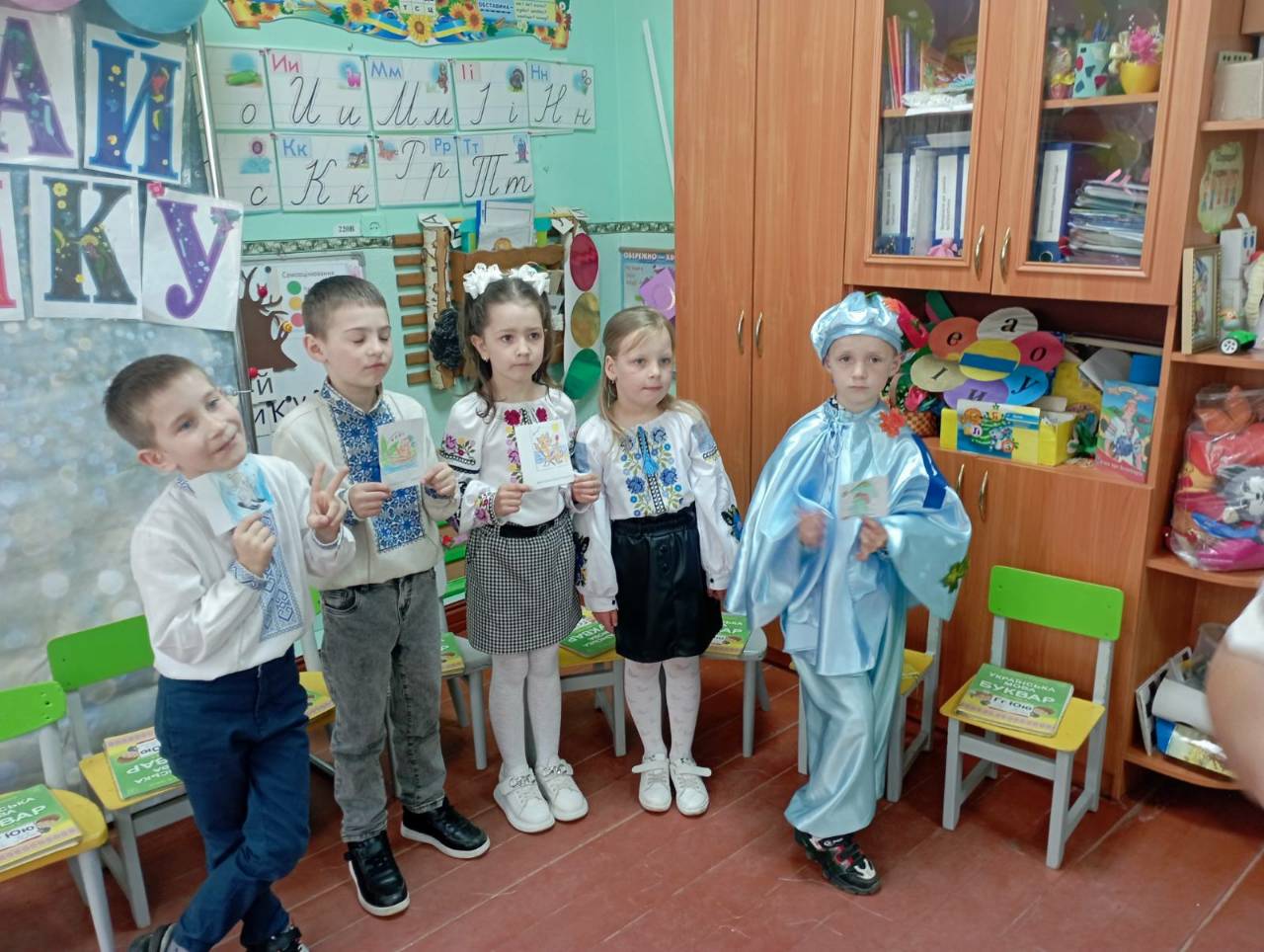 Наші випускники.
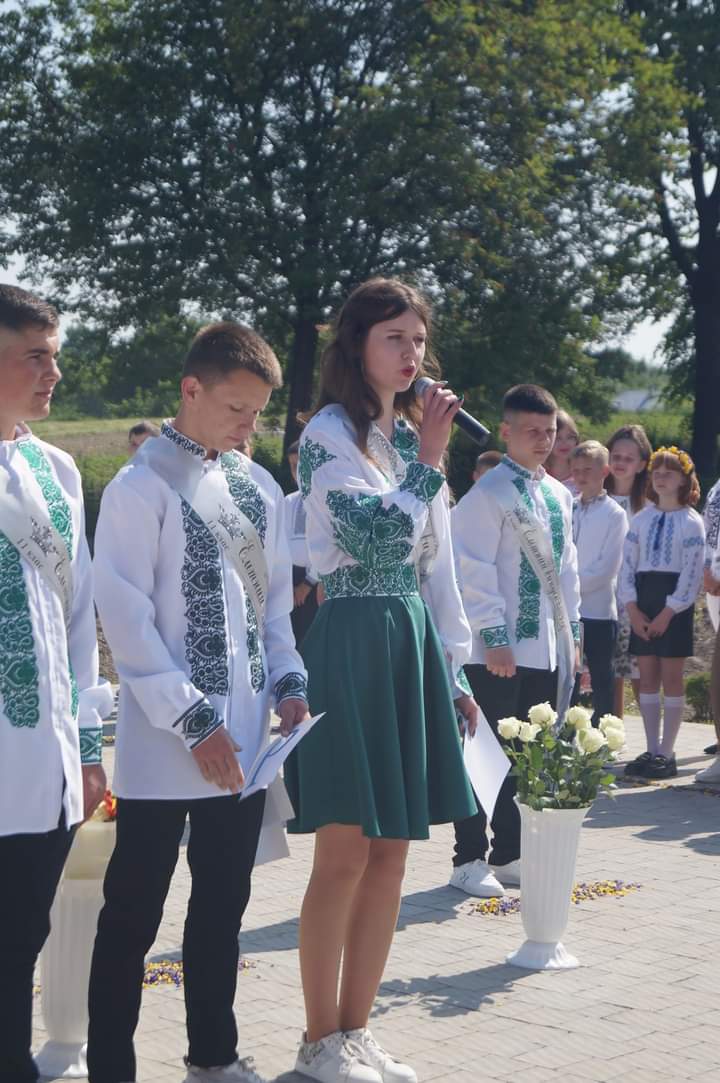 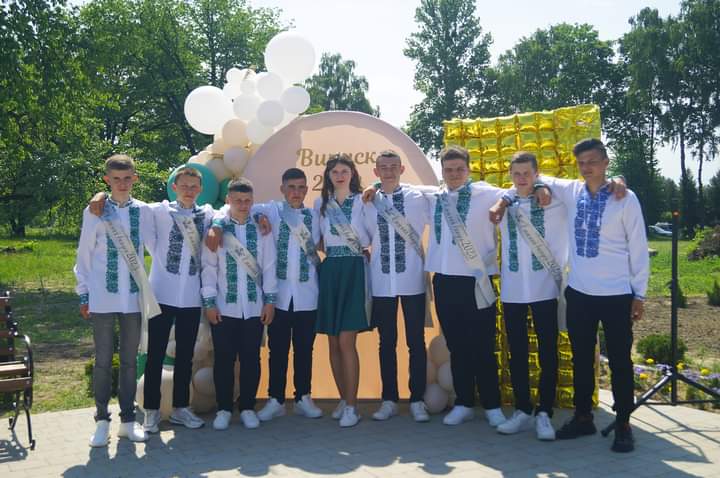 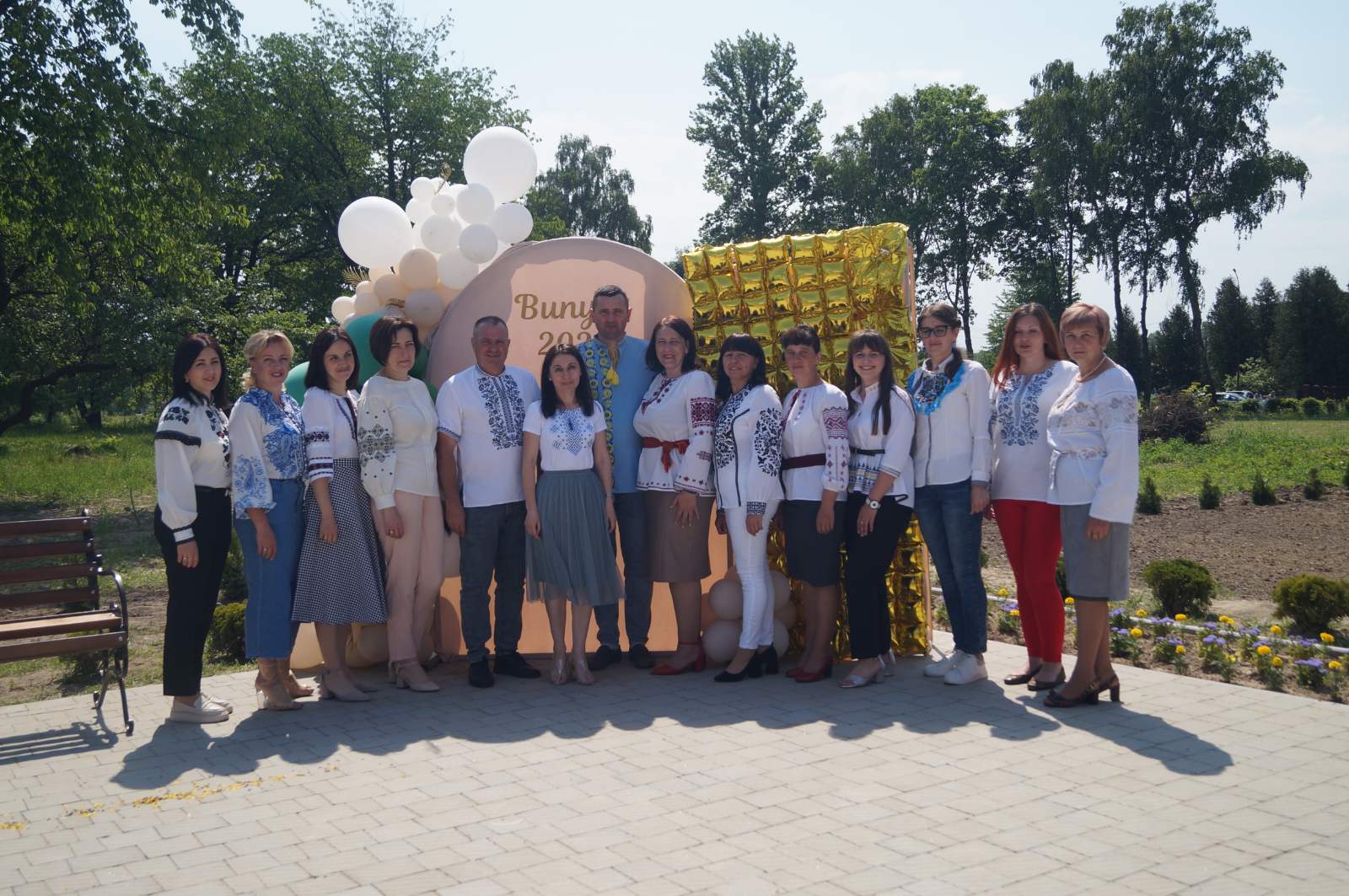 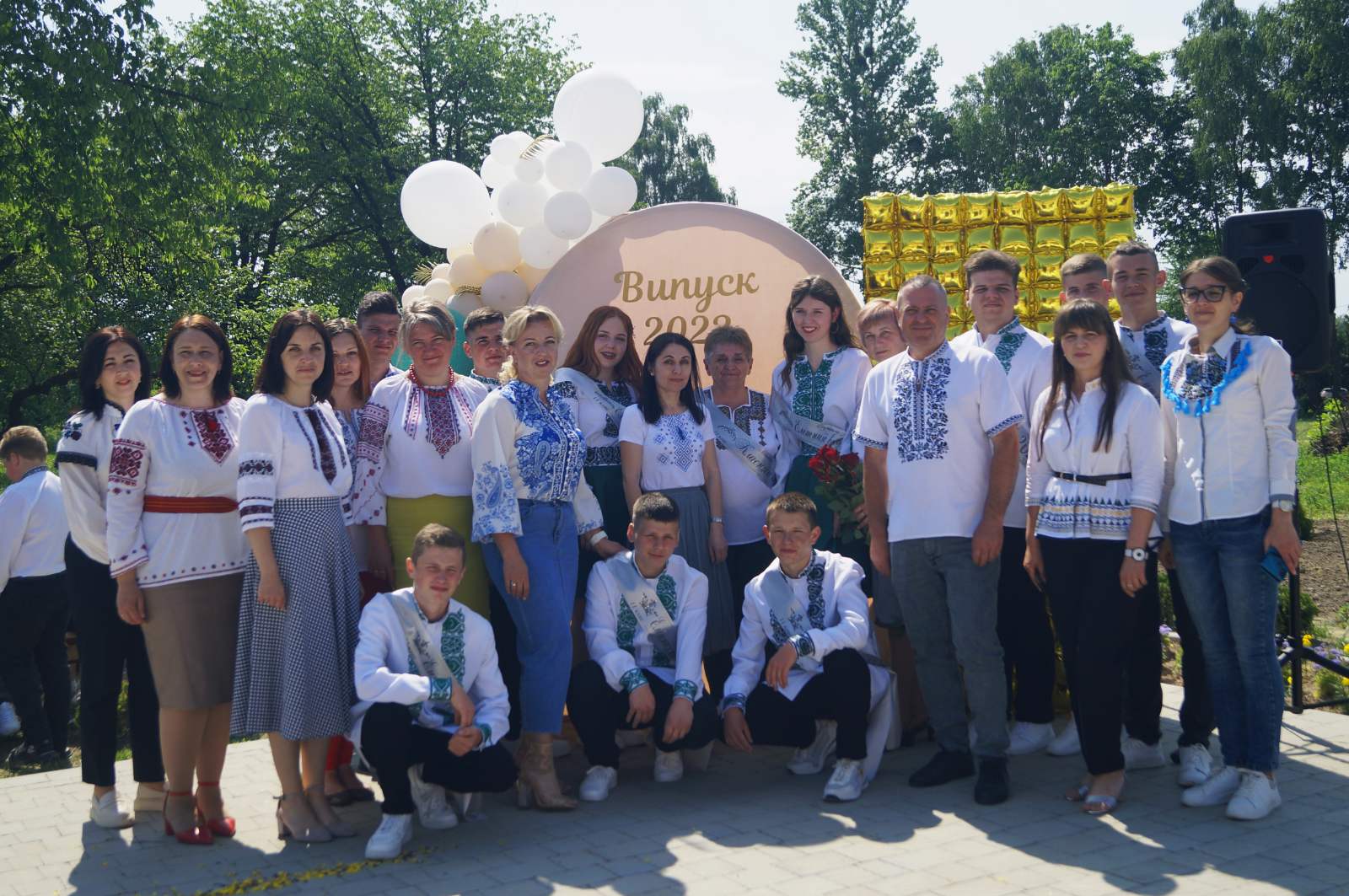 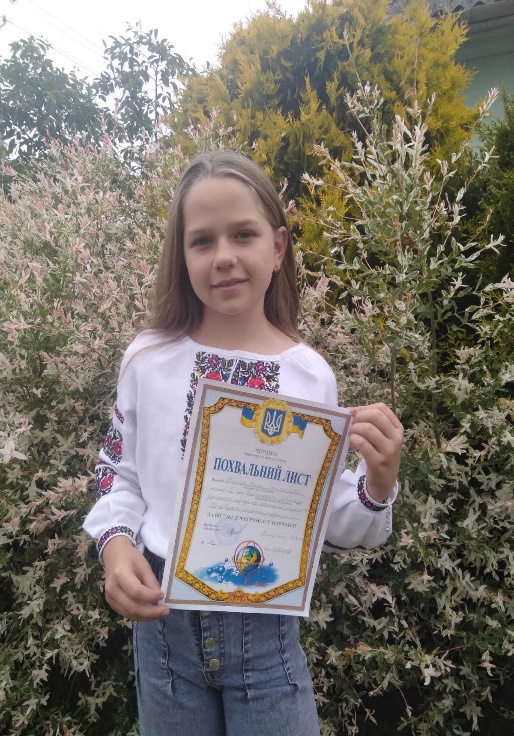 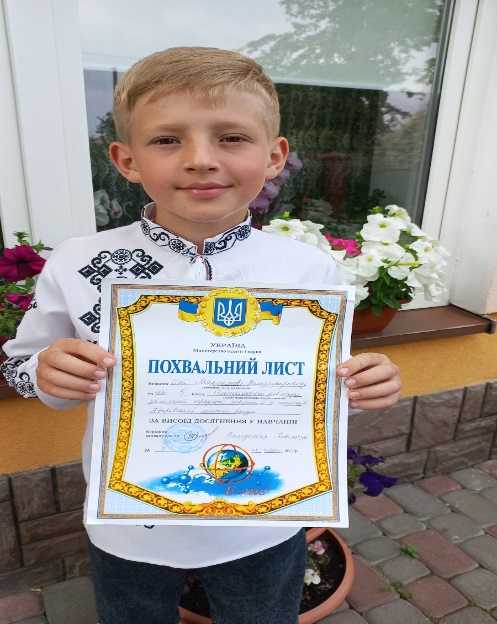 Наша гордість!!!
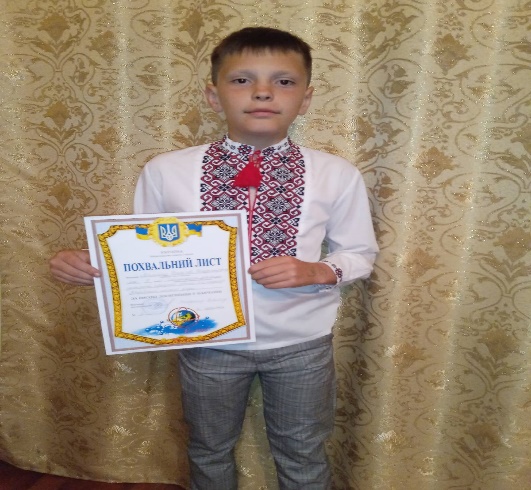 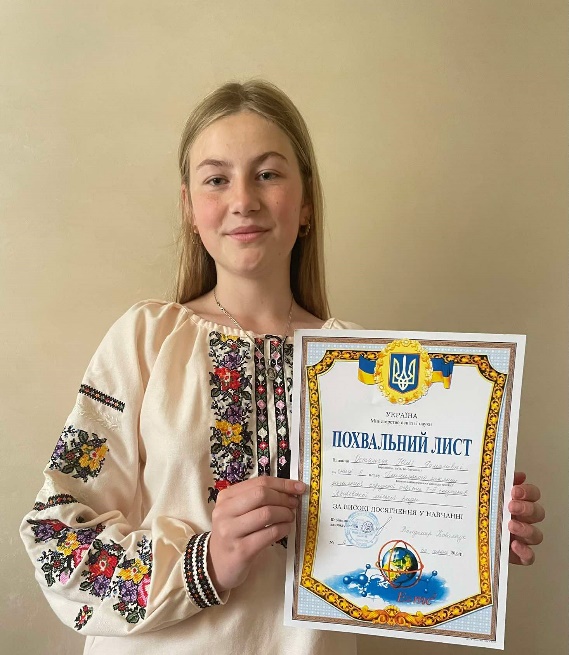 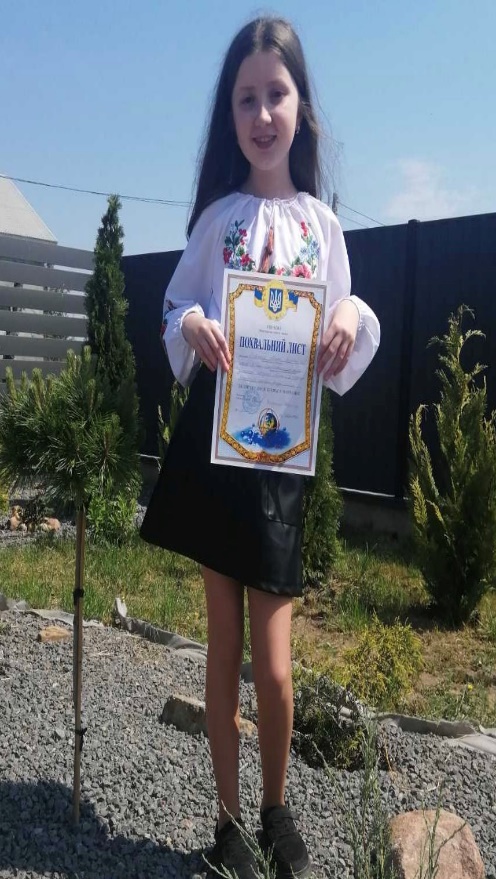 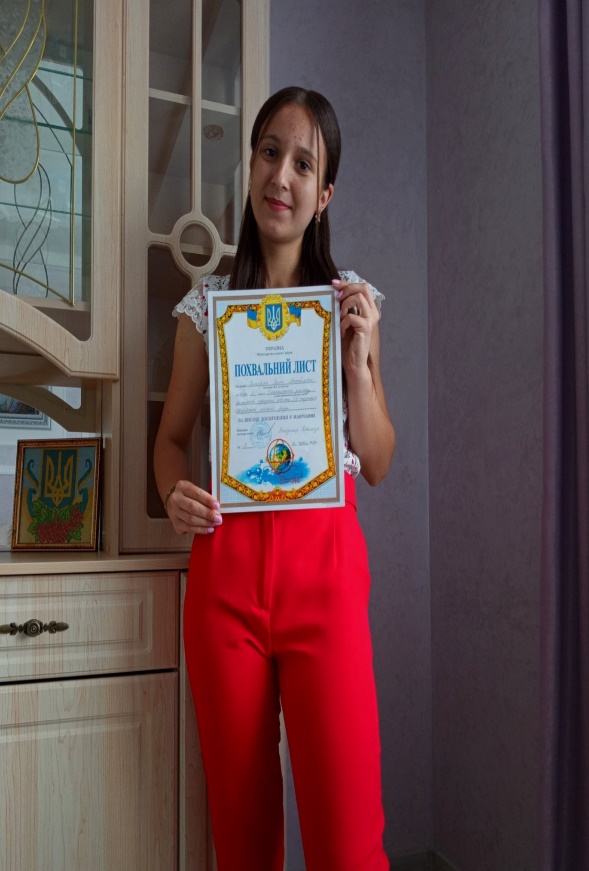 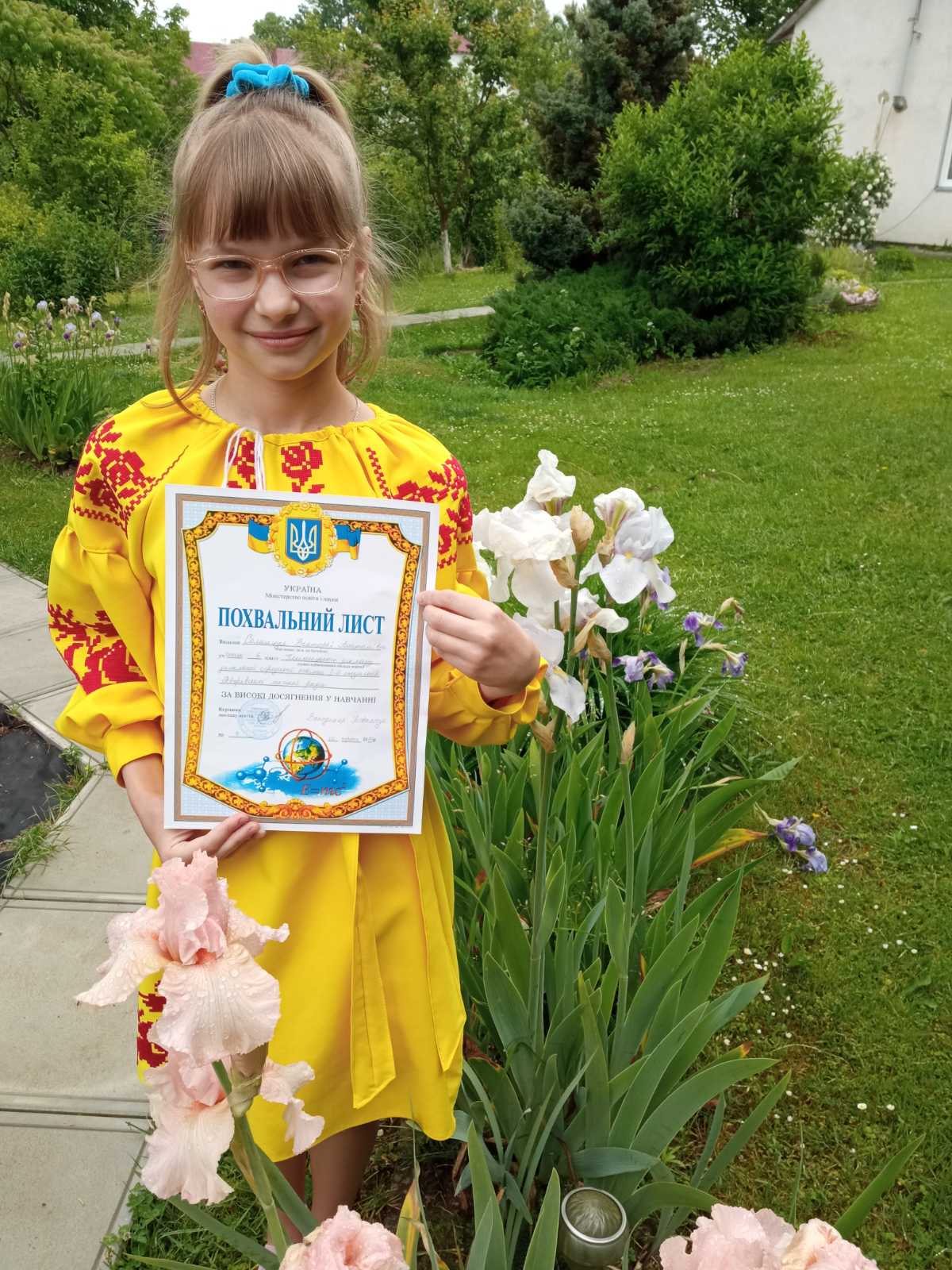 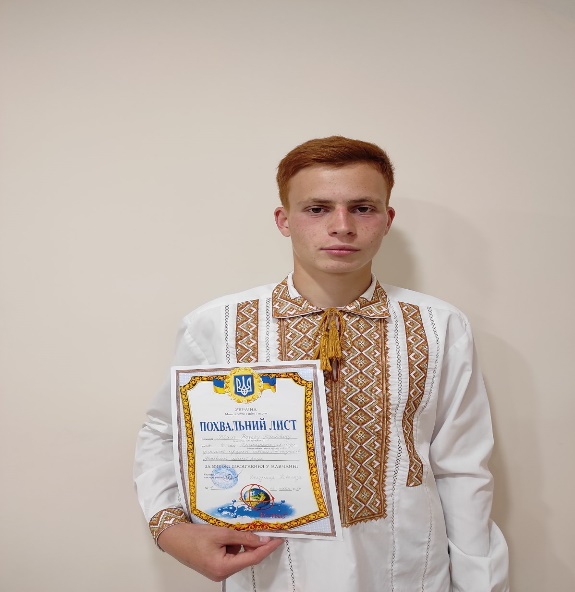 Дякую за Вашу увагу!